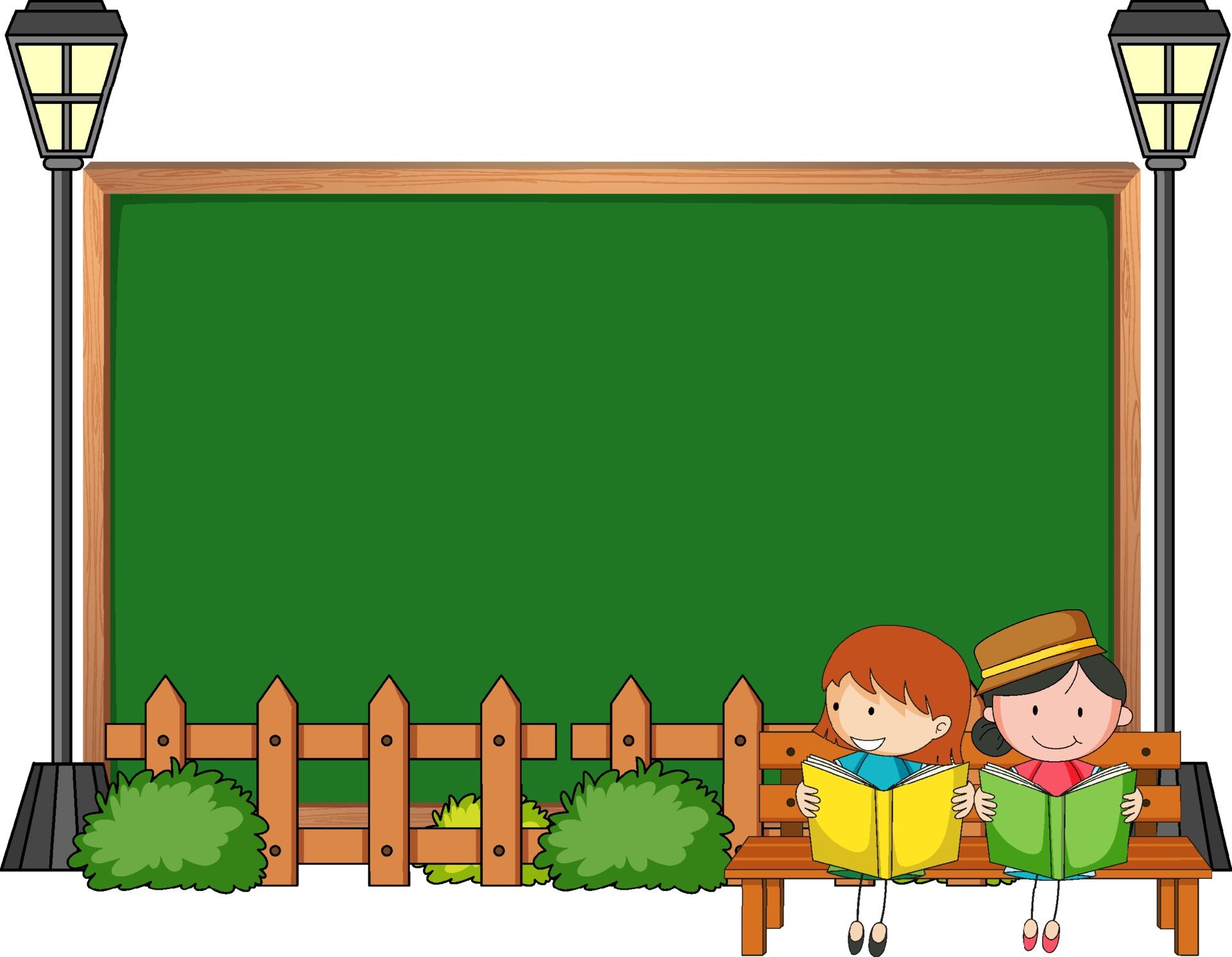 FUN KIDS ENGLISH CENTRE
ENGLISH GRADE 4
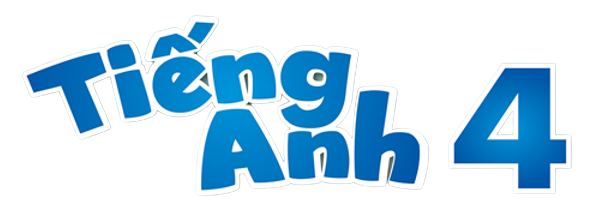 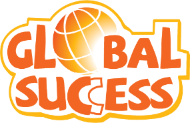 Unit 12
Jobs
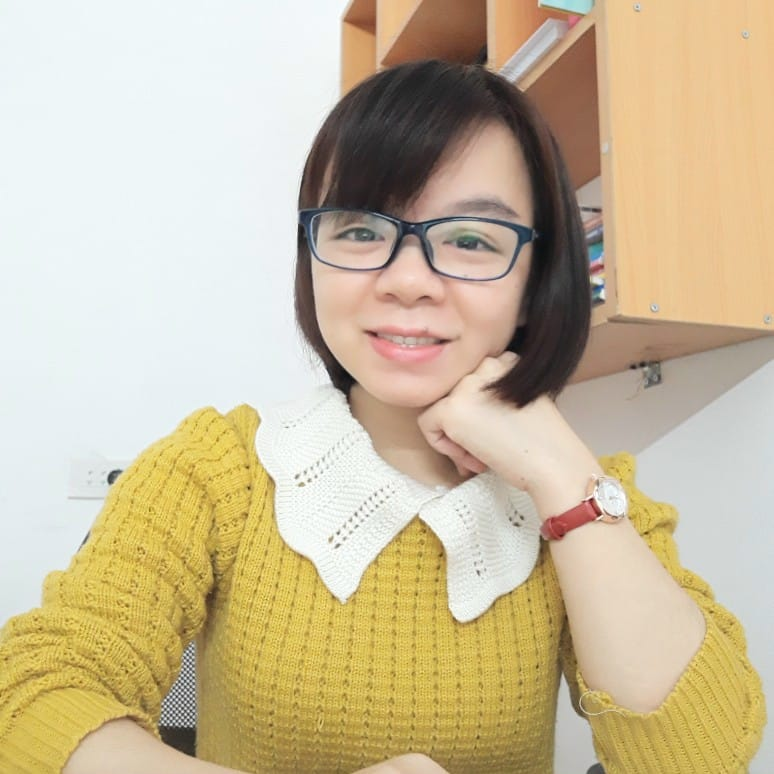 MsPham 
0936082789
WARM - UP
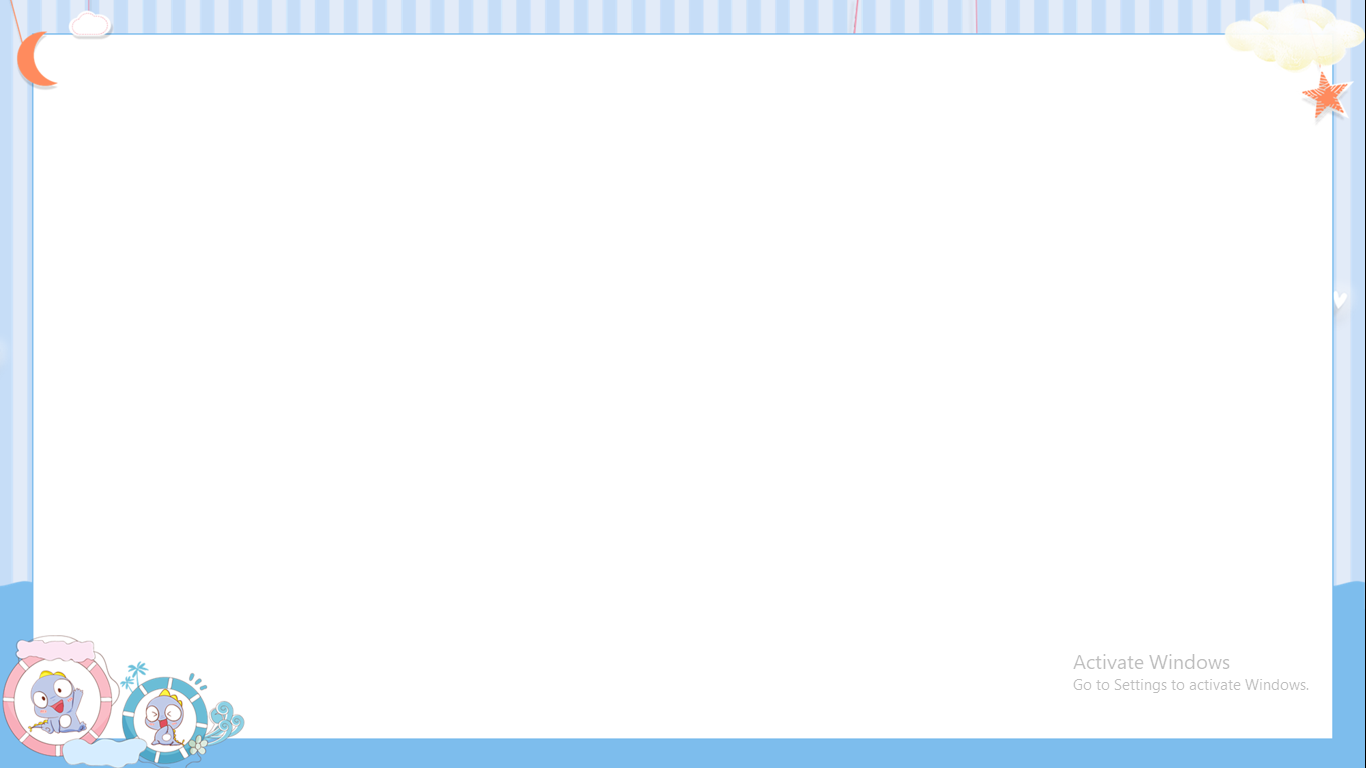 Topic 12
jobs
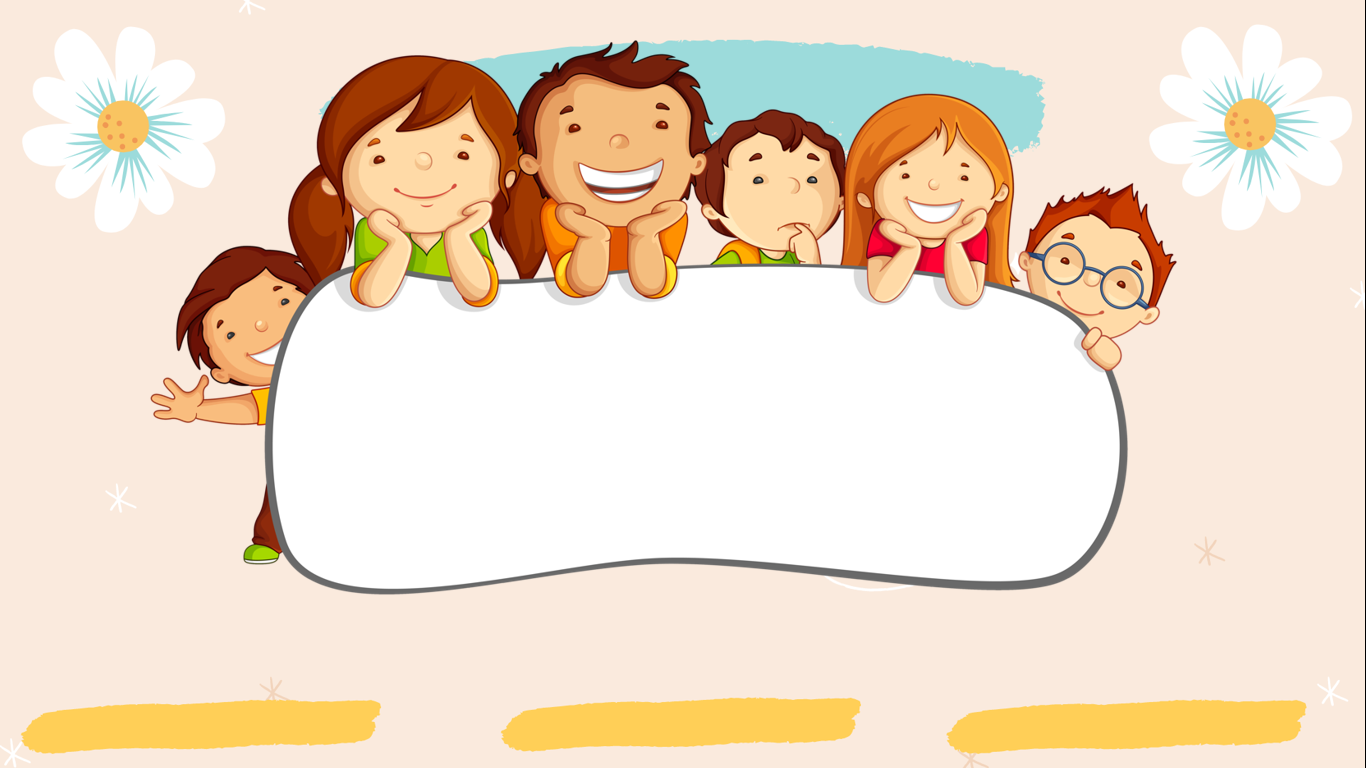 Vocabulary
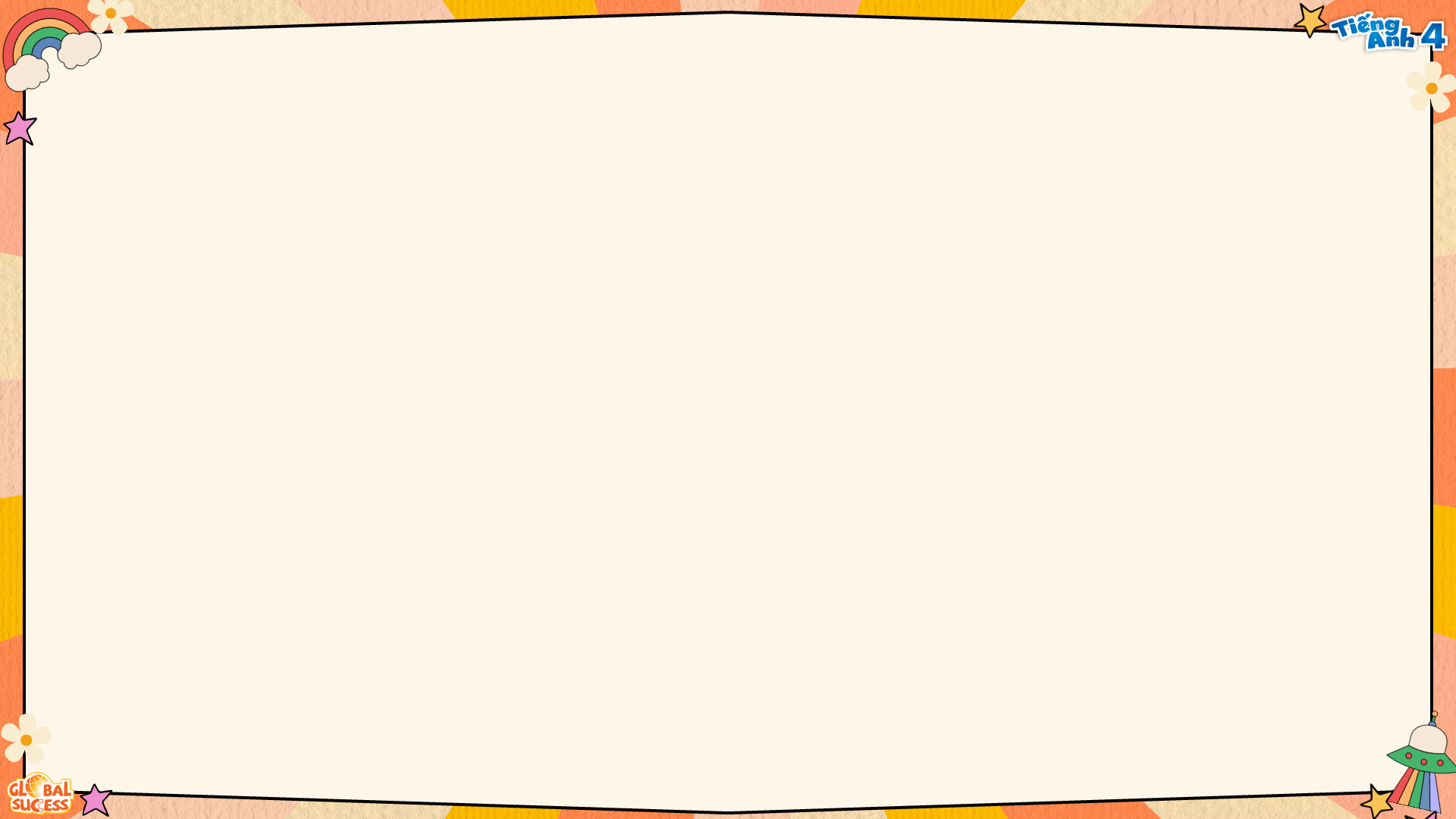 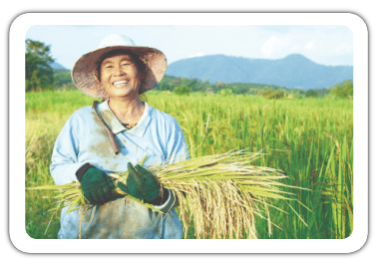 a farmer
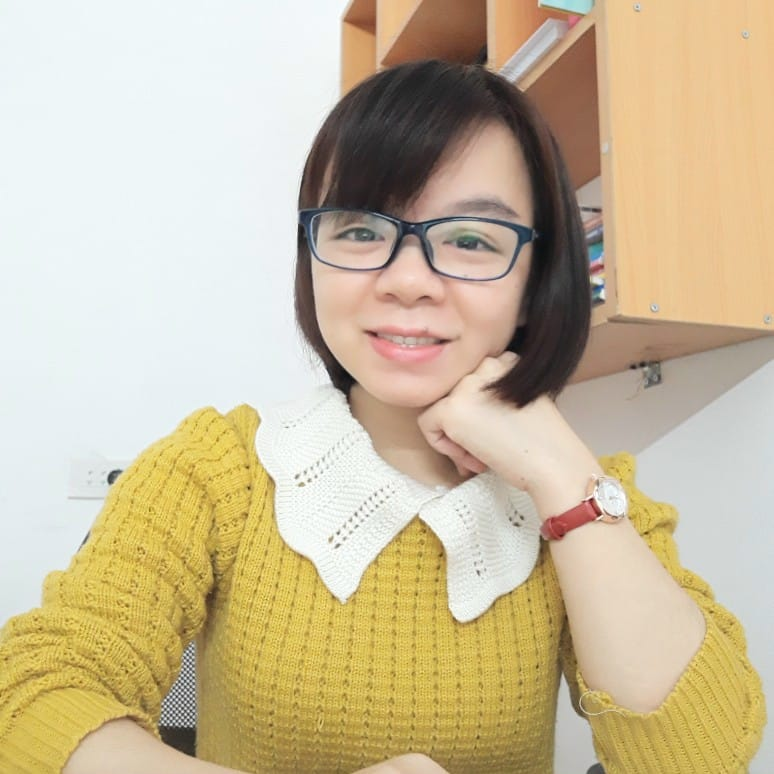 Nông dân
MsPham 
0936082789
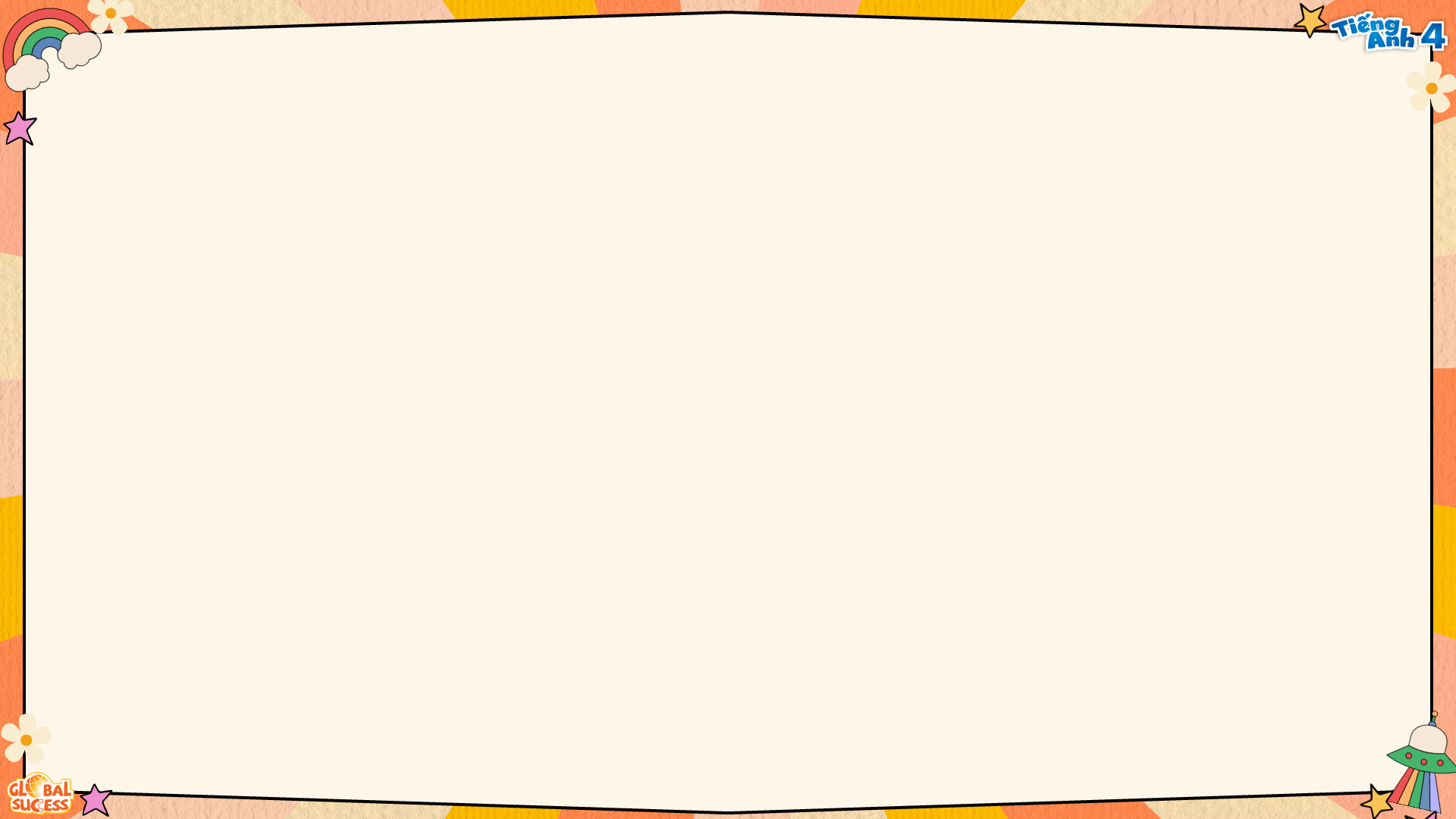 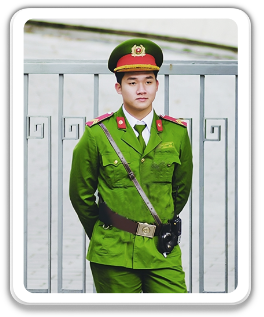 a policeman
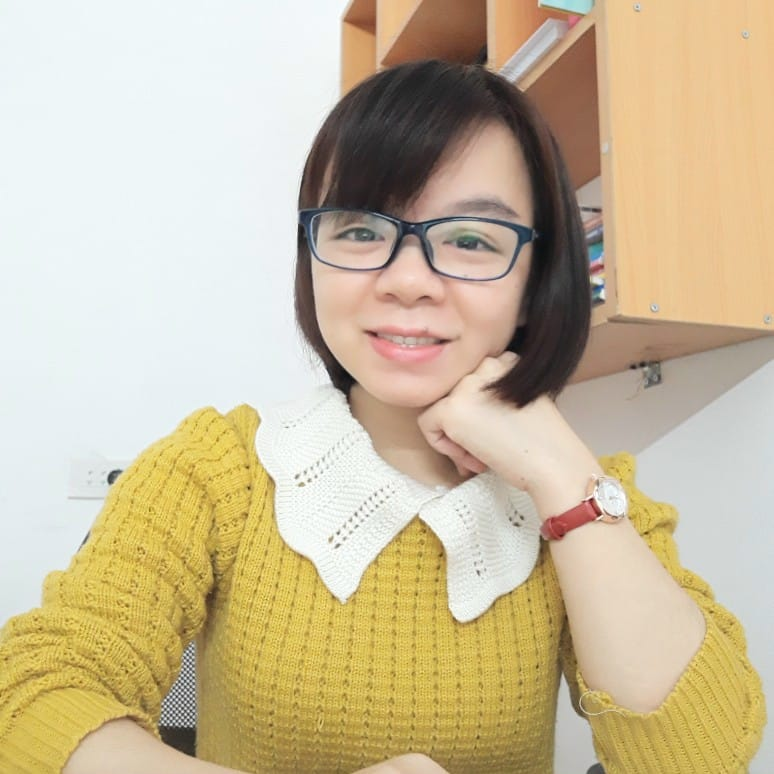 Cảnh sát (nam)
MsPham 
0936082789
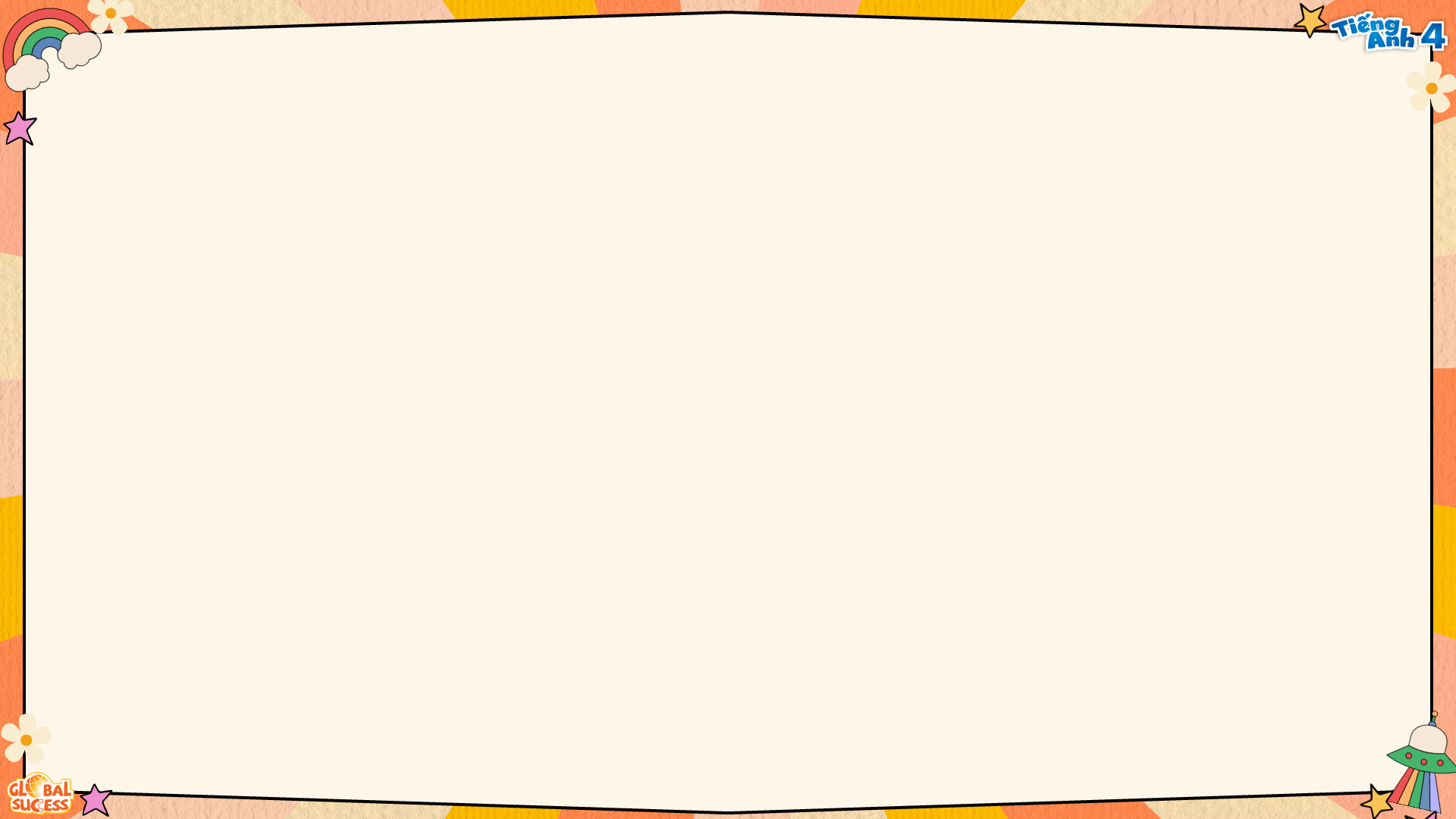 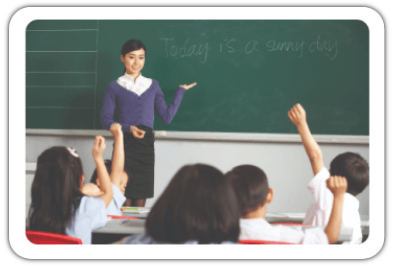 a teacher
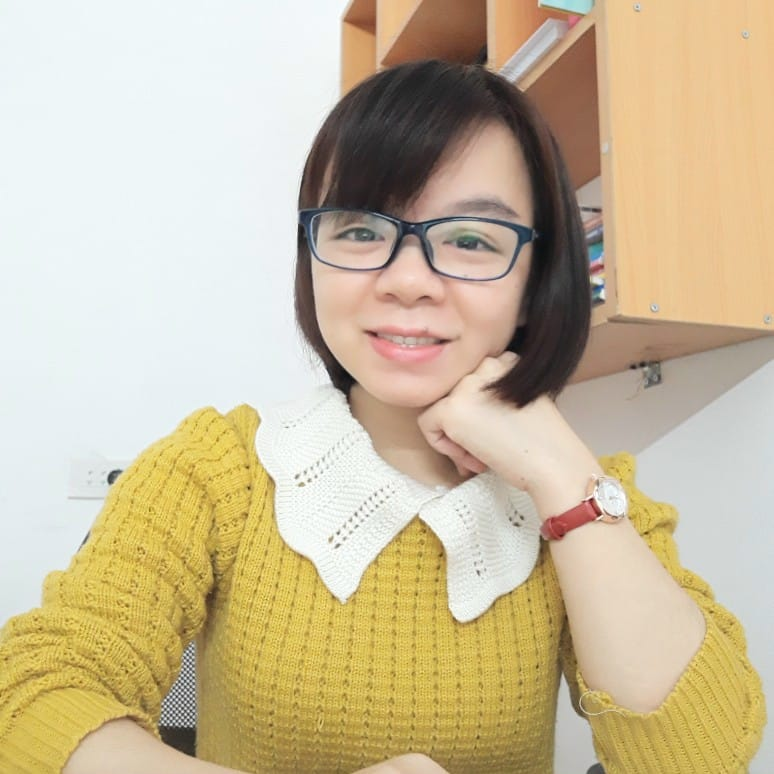 Giáo viên
MsPham 
0936082789
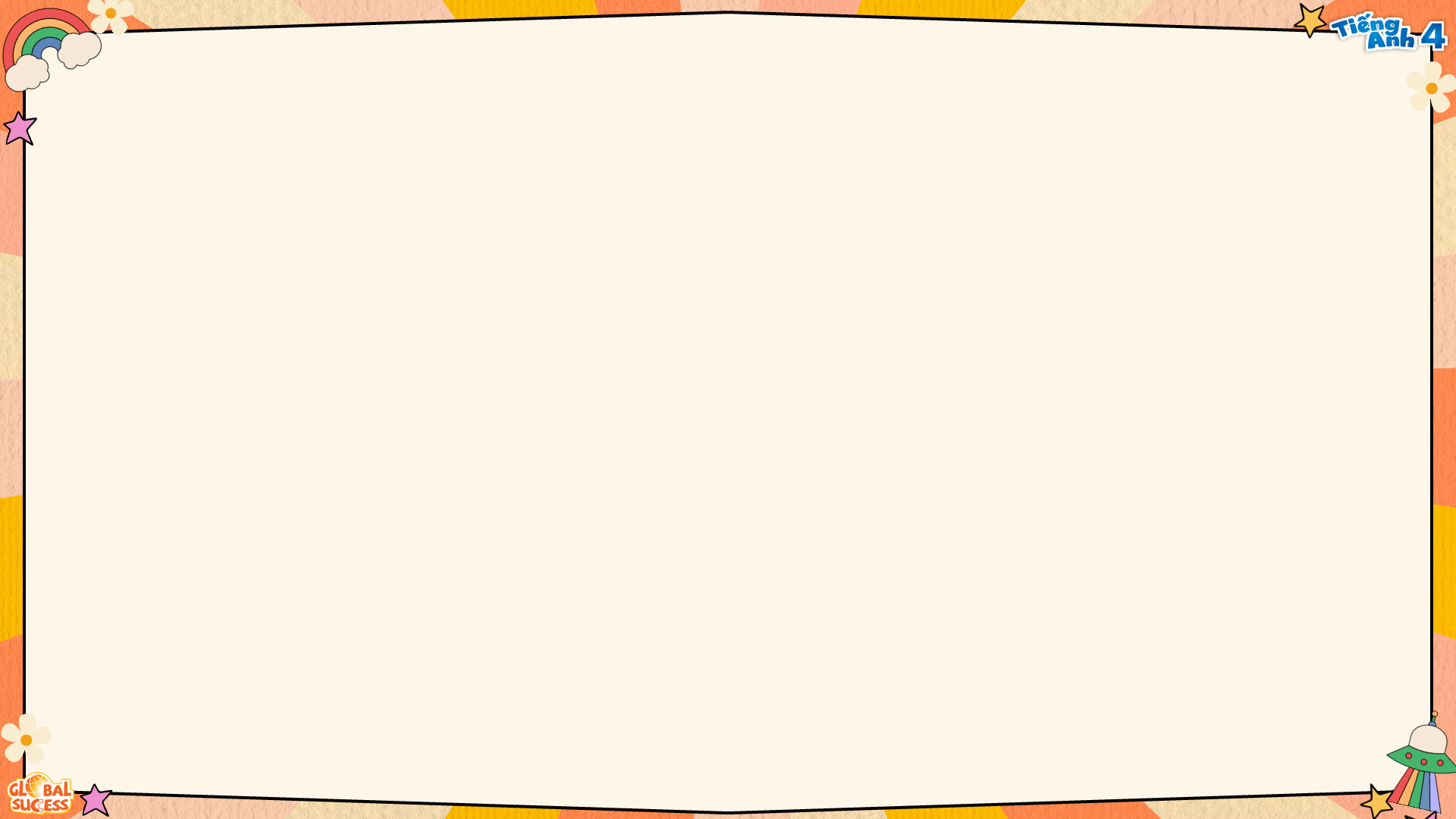 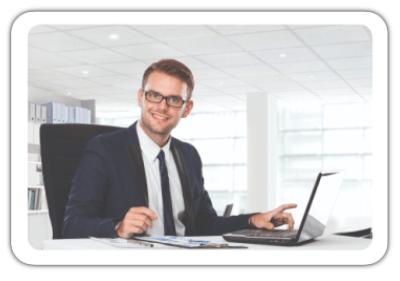 an office worker
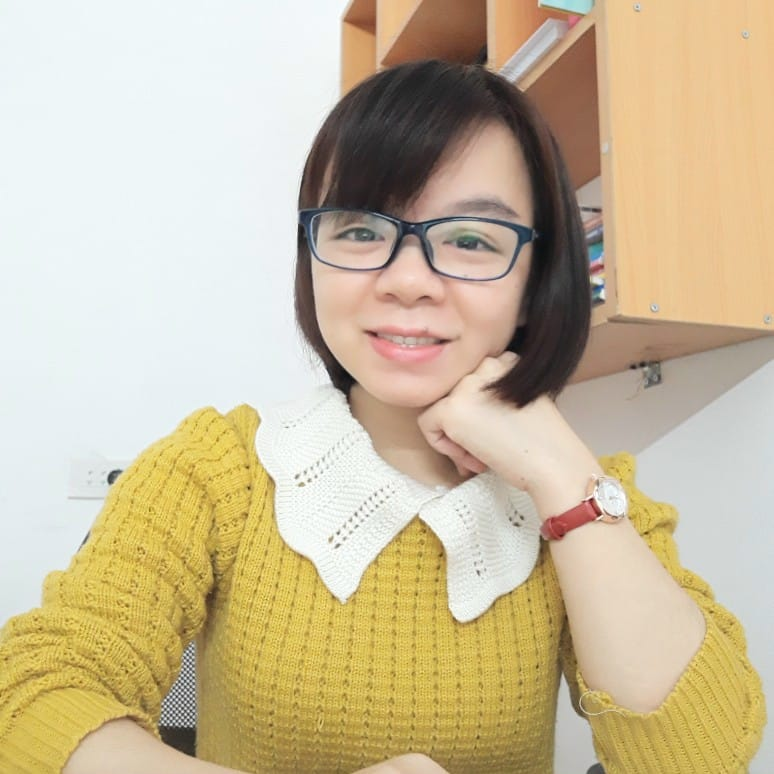 Nhân viên văn phòng
MsPham 
0936082789
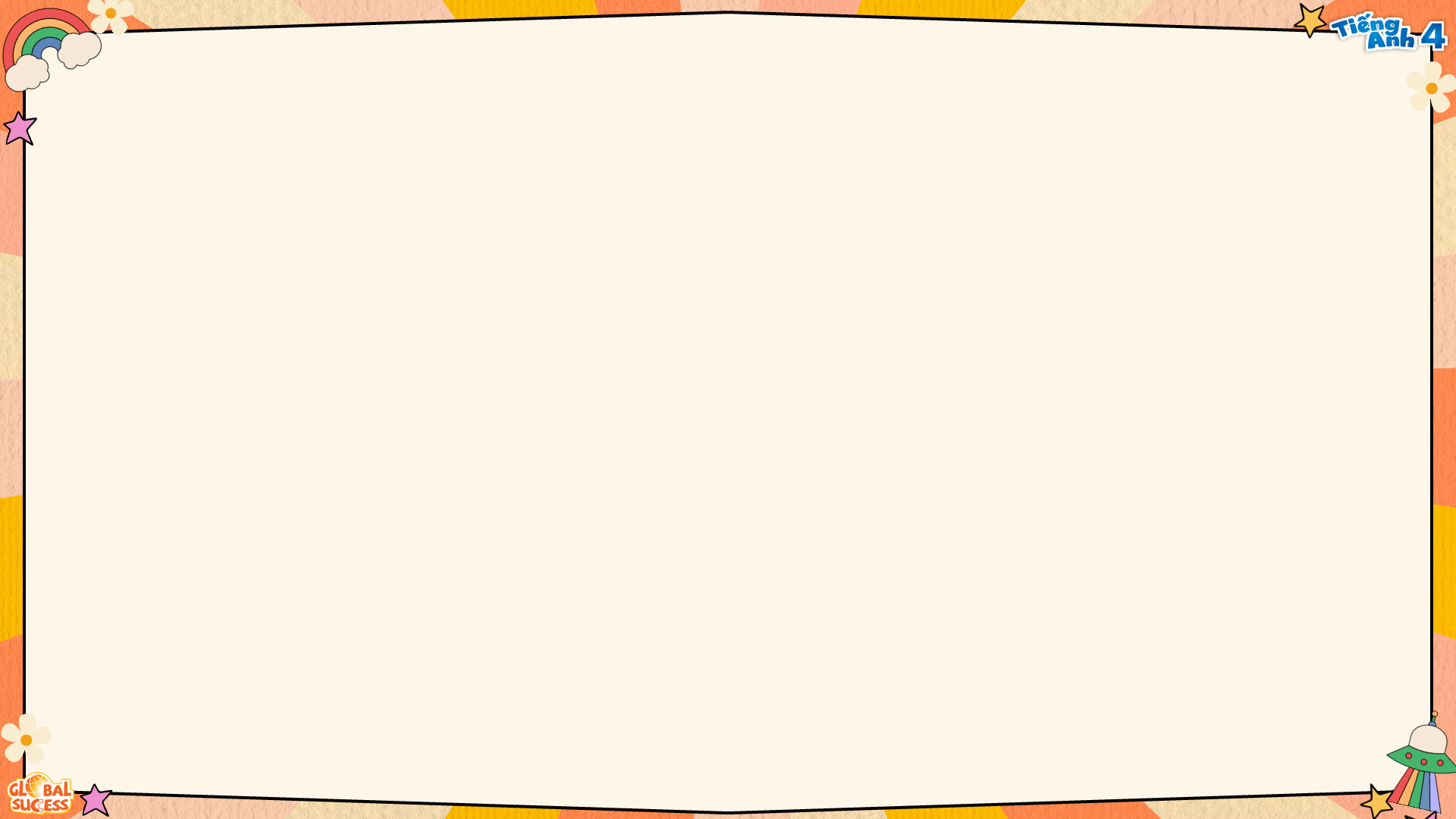 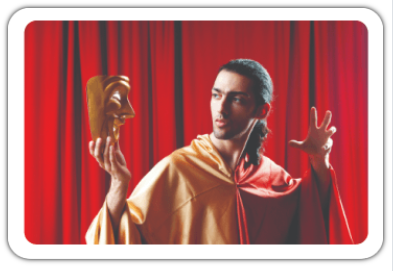 an actor
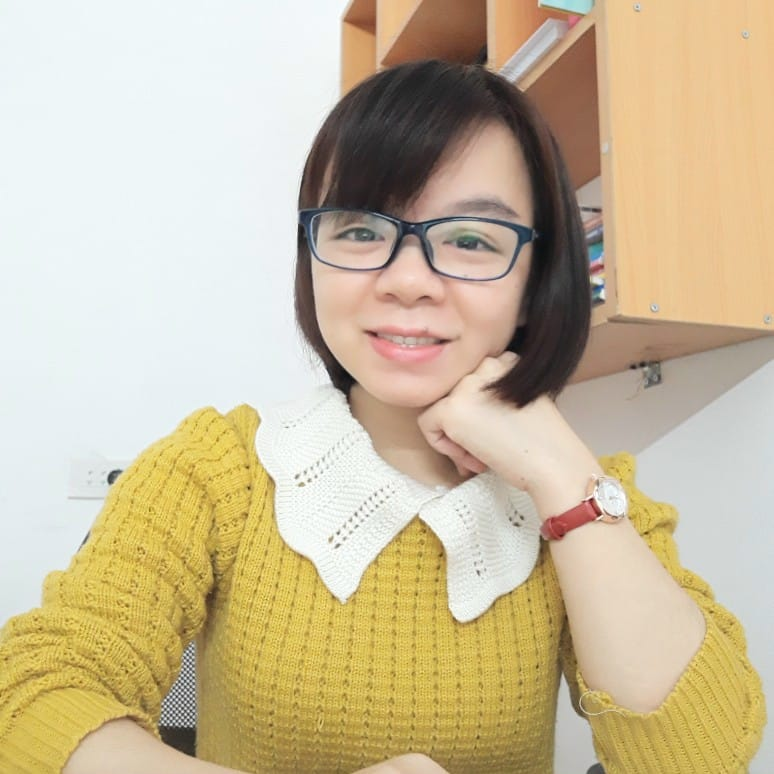 Diễn viên (nam)
MsPham 
0936082789
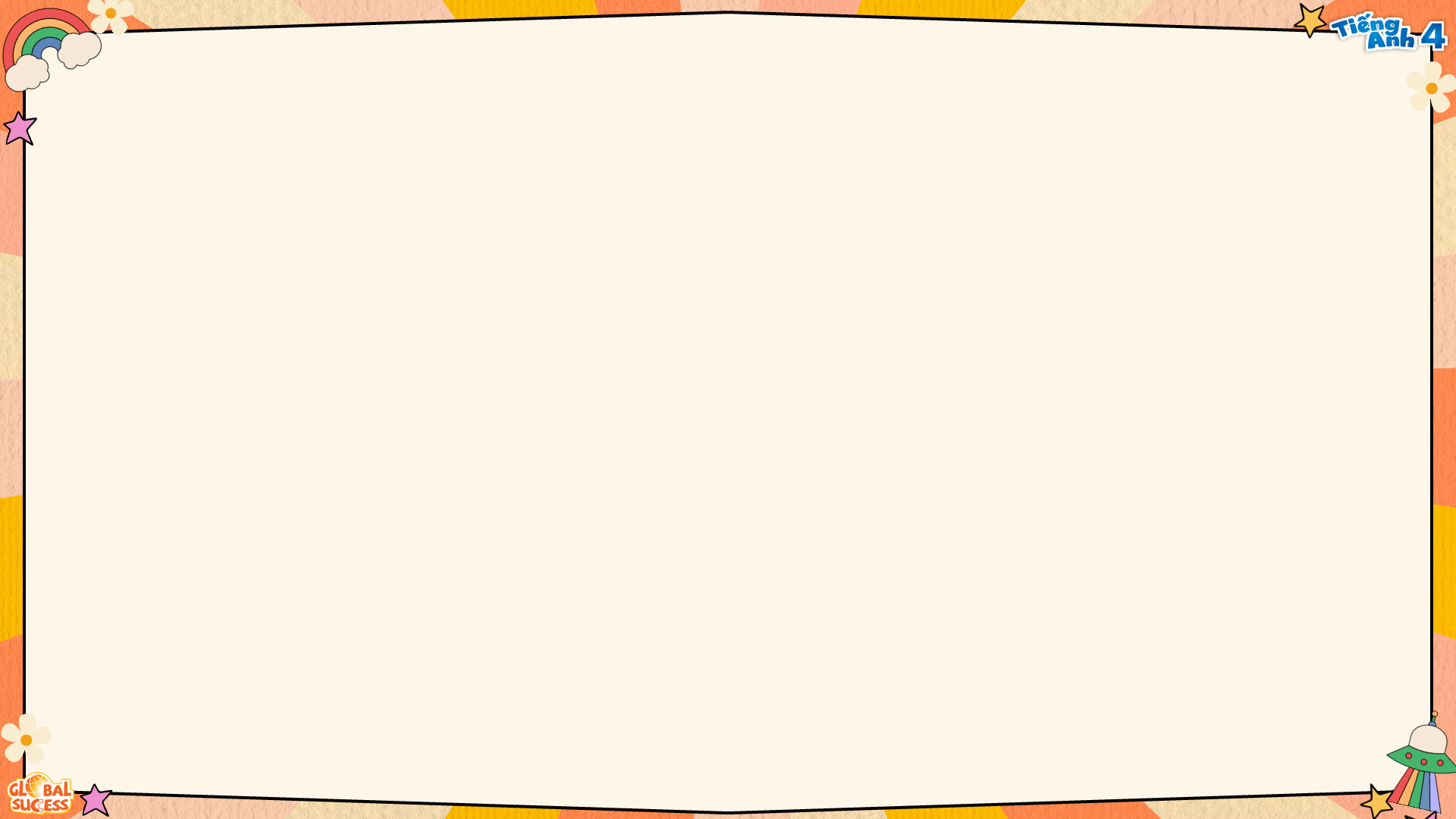 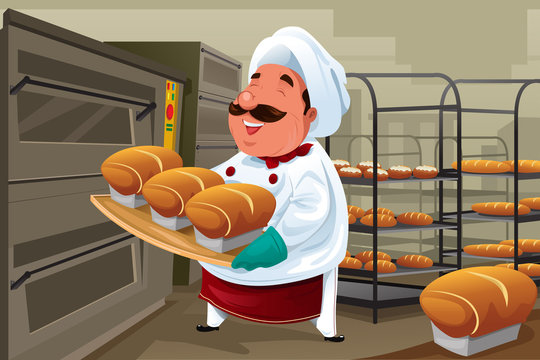 a baker
Thợ làm bánh
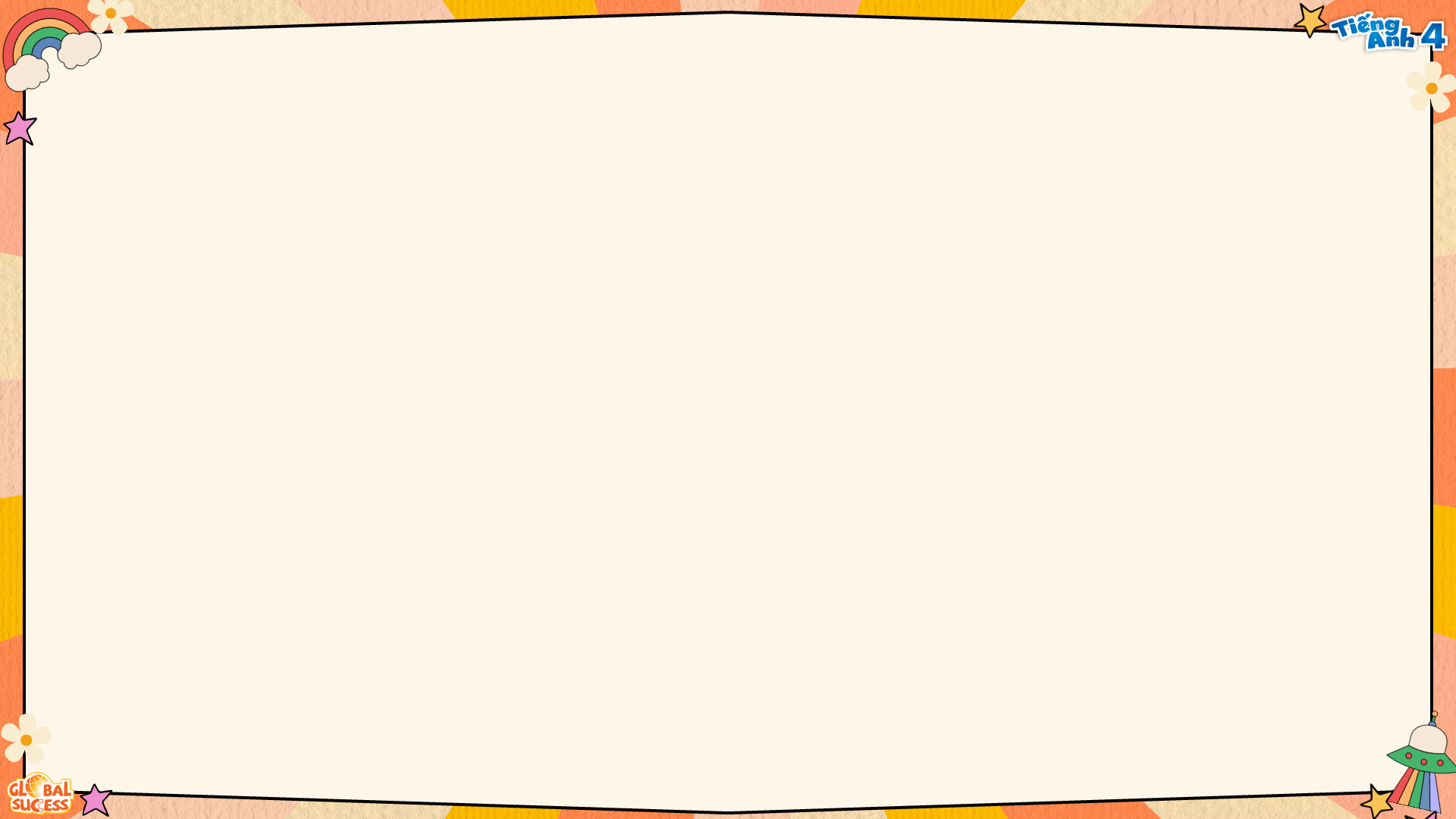 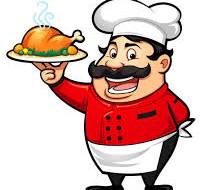 a chef
Đầu bếp
Vocabulary
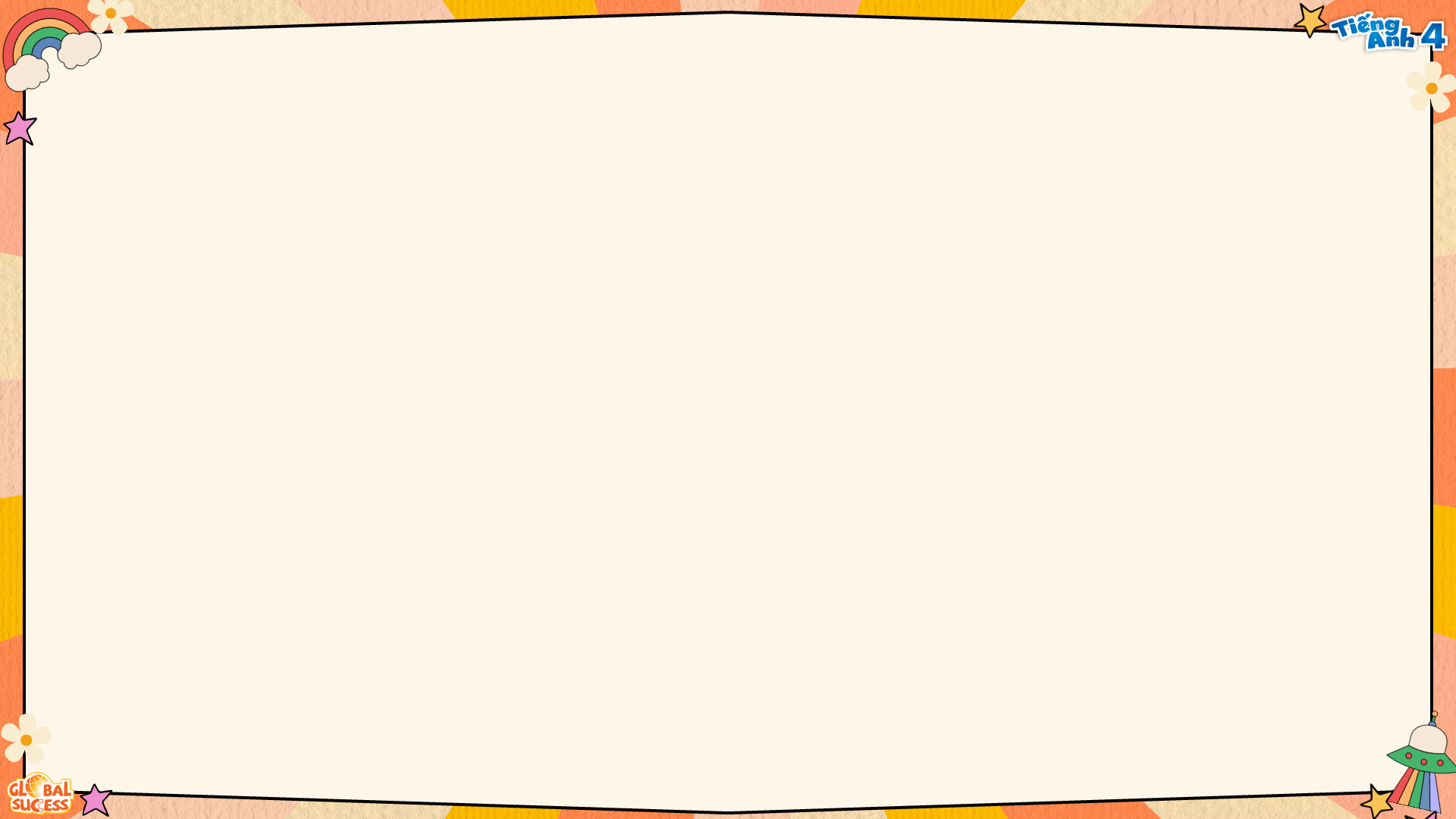 a policeman
: Cảnh sát
a teacher
: Giáo viên
: Nông dân
a farmer
: Nhân viên văn phòng
an office worker
an actor
: Diễn viên nam
a baker
: Thợ làm bánh
: Đầu bếp
A chef
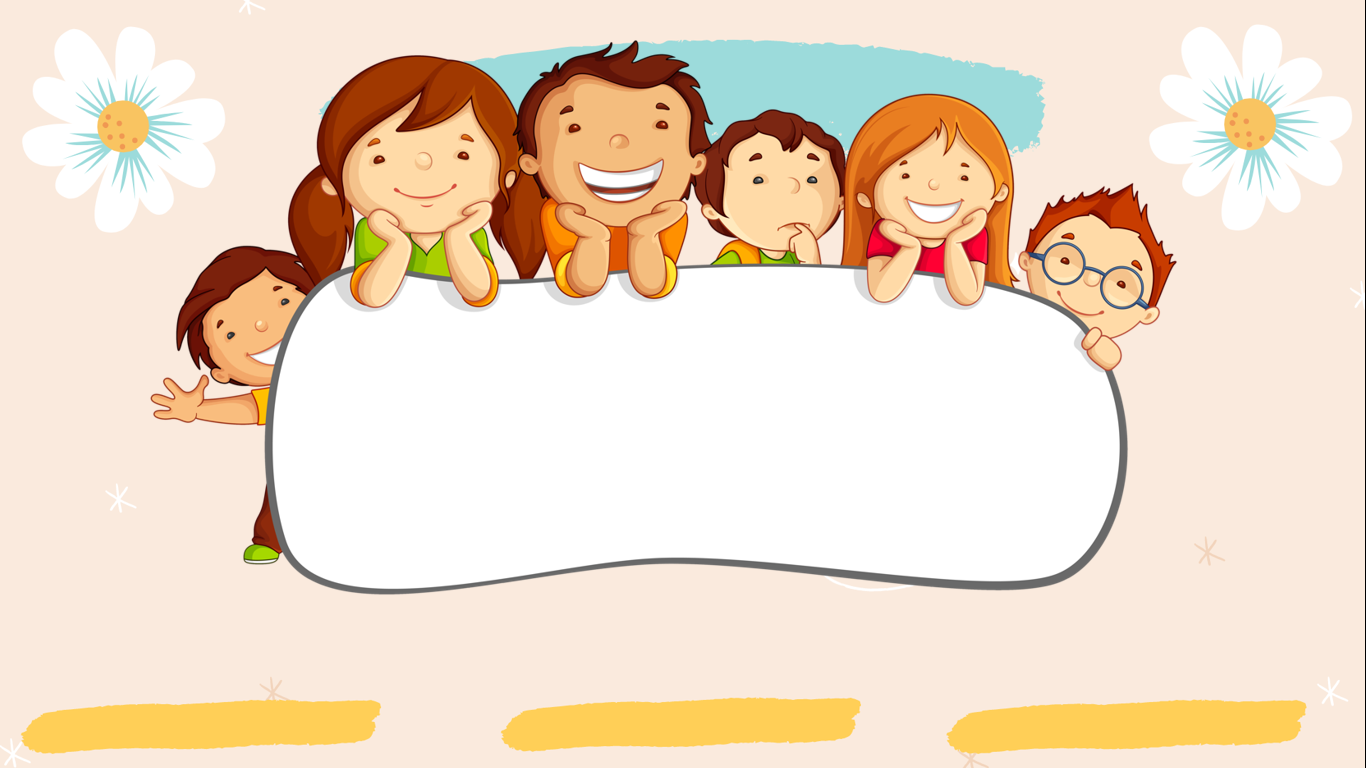 Sentence
pattern
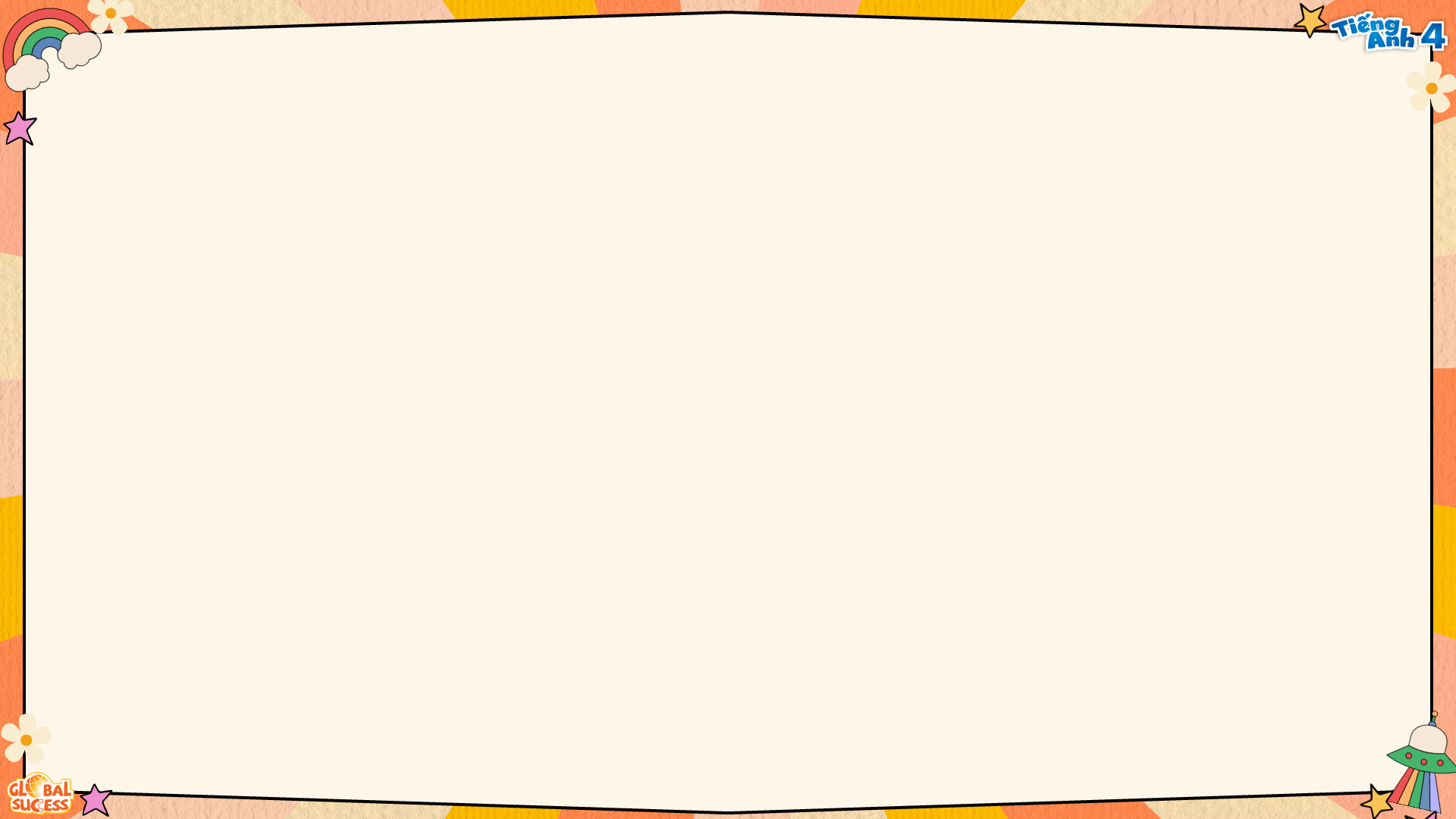 Cách hỏi một người nào đó làm nghề gì:
1
What does he/she/name do?
(Anh ấy/cô ấy làm nghề gì?)
He’s/She’s a/an + job.
(Anh ấy / cô ấy là một ______)
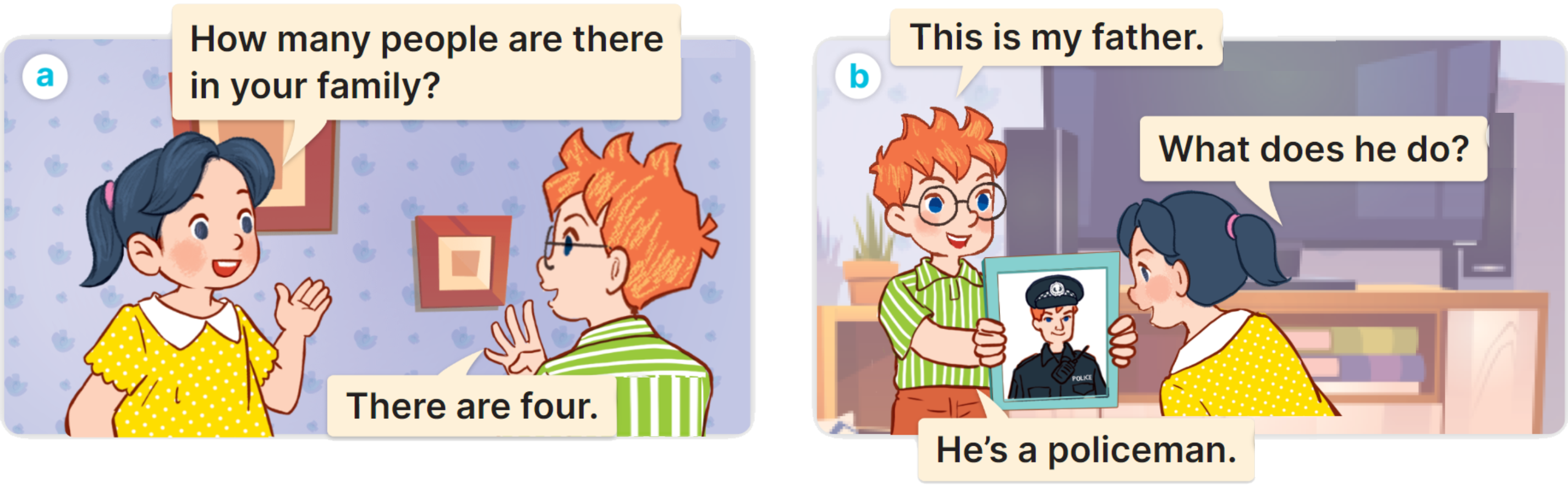 Ex:
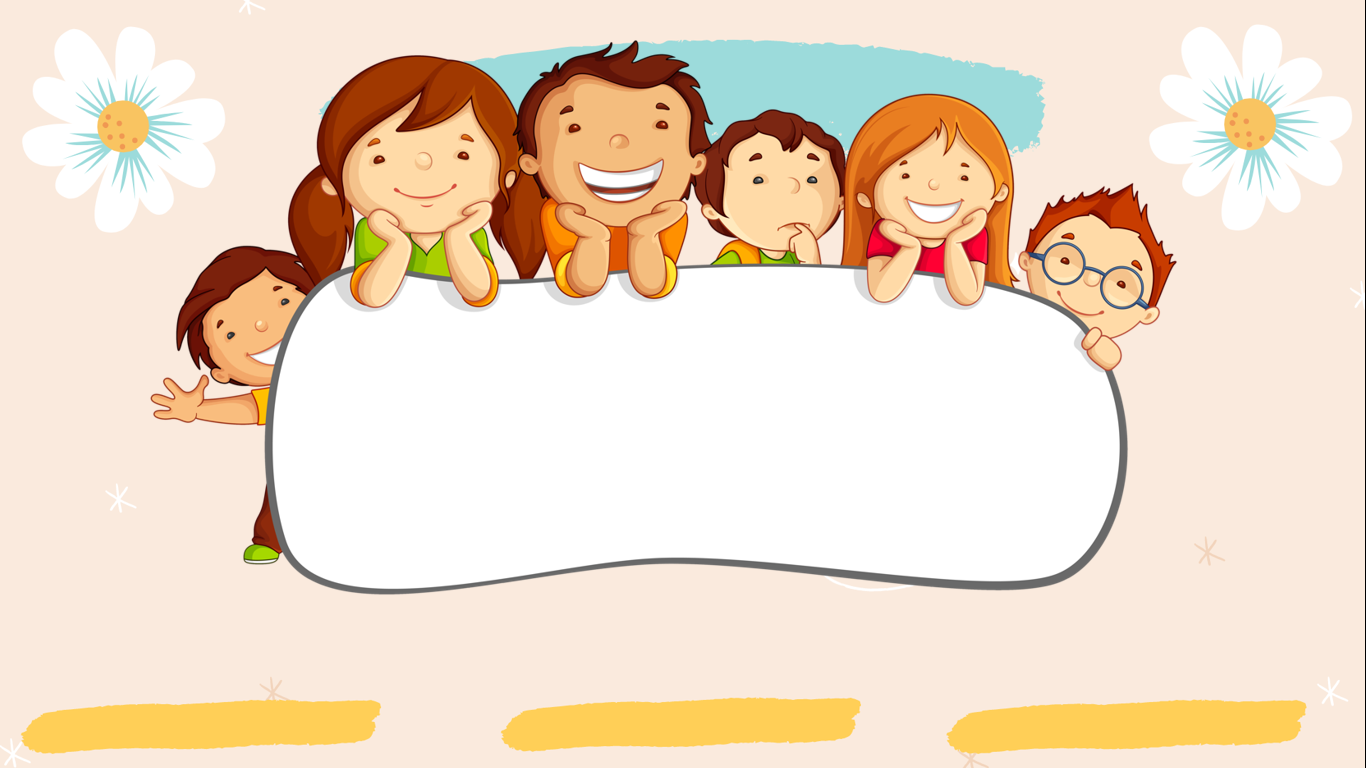 PRACTICE
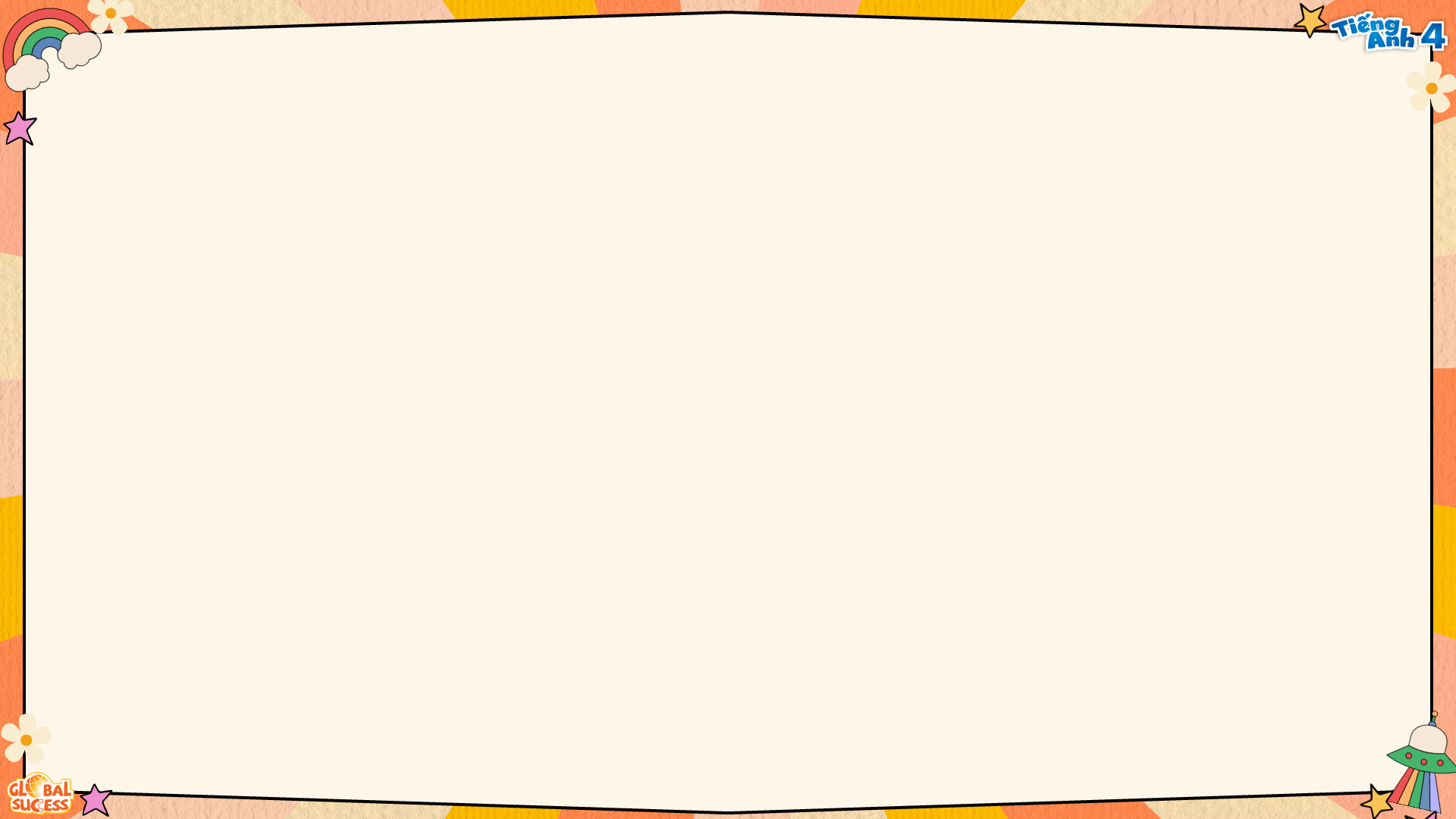 MsPham 
0936082789
What does he/she do?
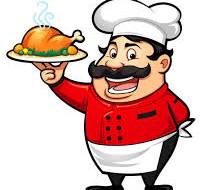 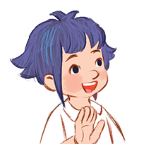 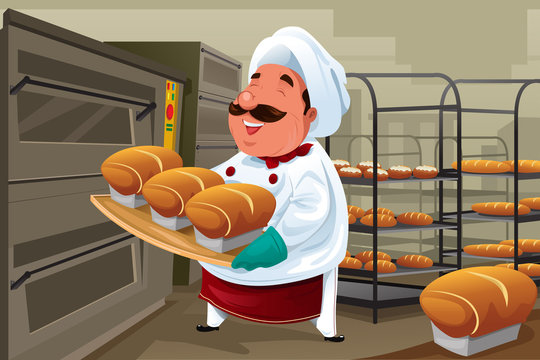 He’s/She’s _____.
a baker
a chef
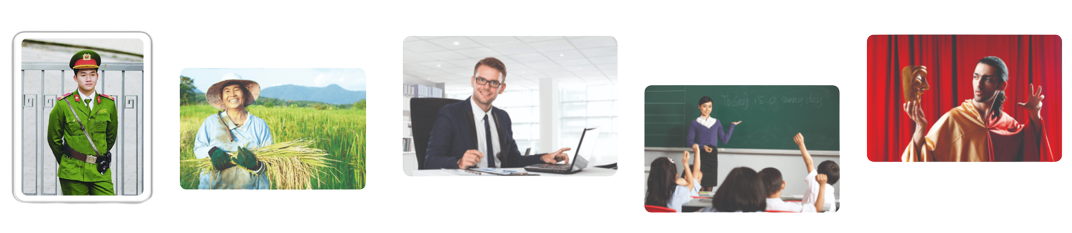 an actor
an office worker
a farmer
a policeman
a teacher
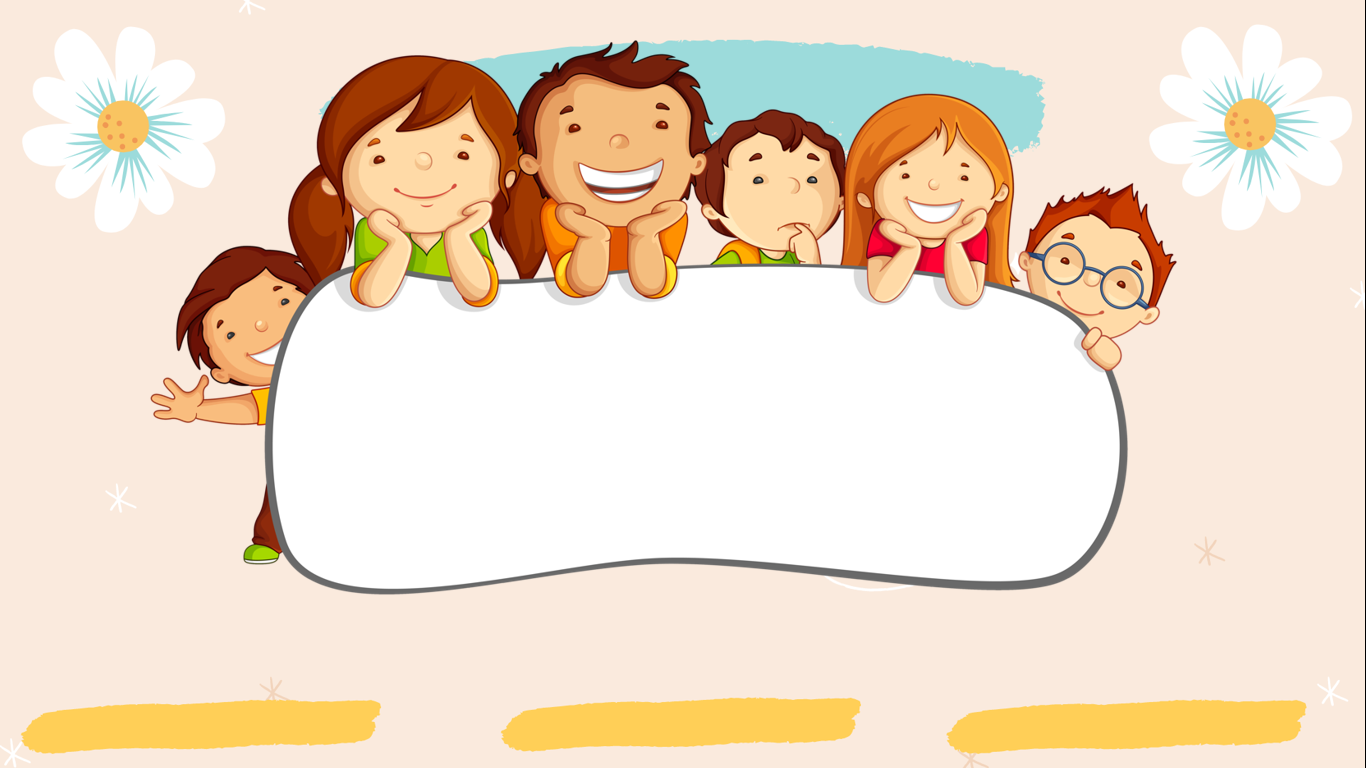 GAME
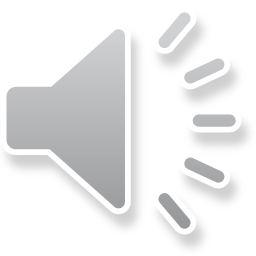 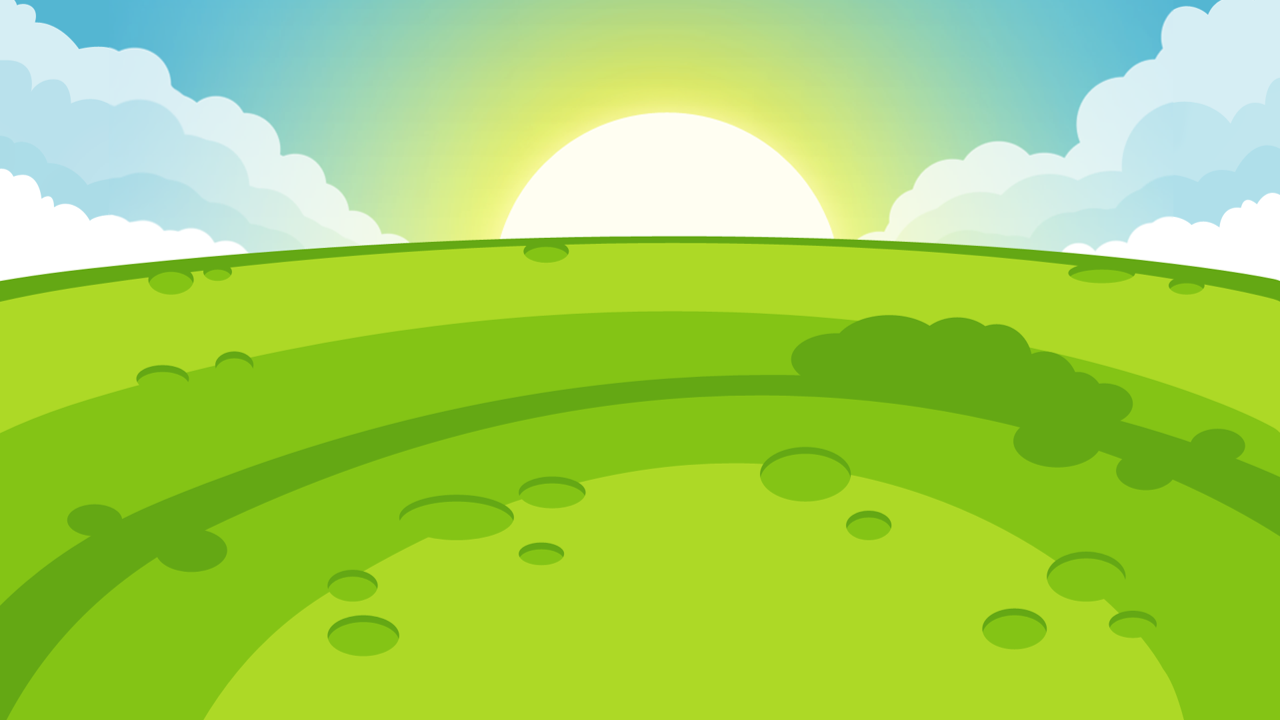 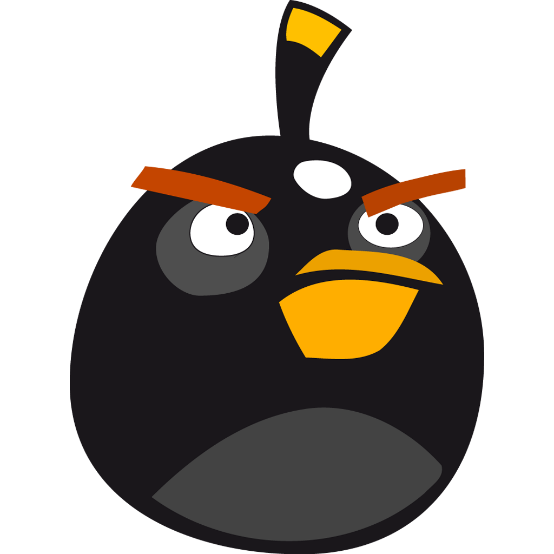 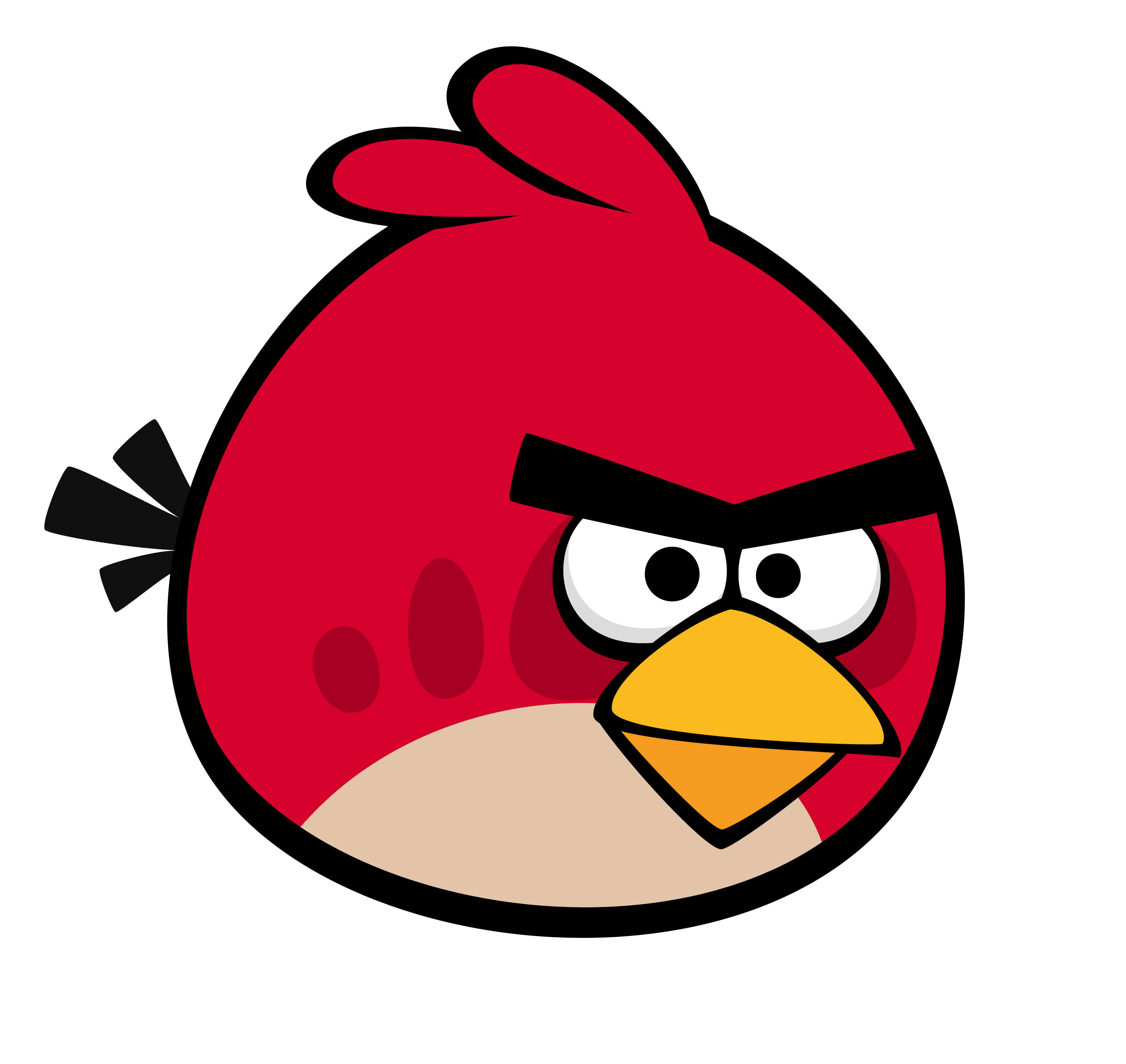 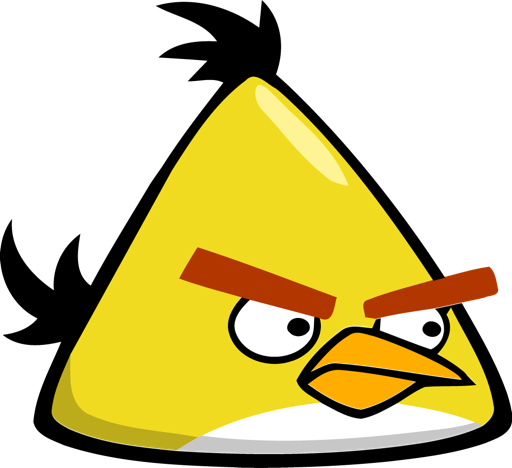 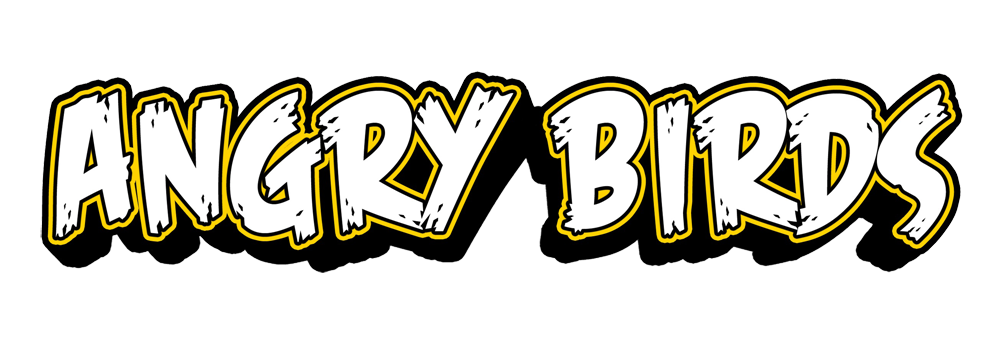 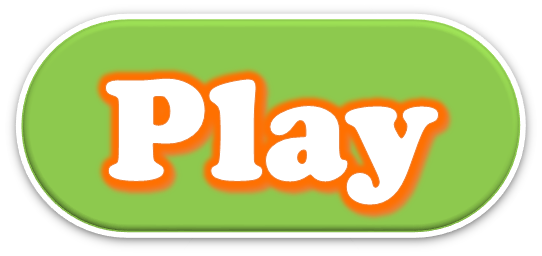 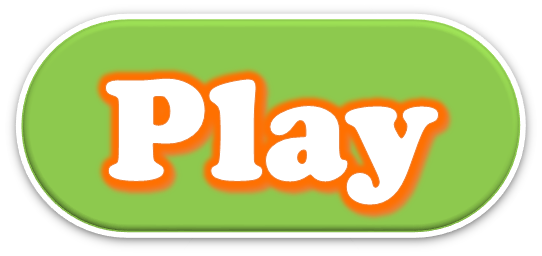 [Speaker Notes: Ms Huyền Phạm - 0936.082.789 – YOUTUBE: MsPham.  Facebook: Dạy và học cùng công nghệ.]
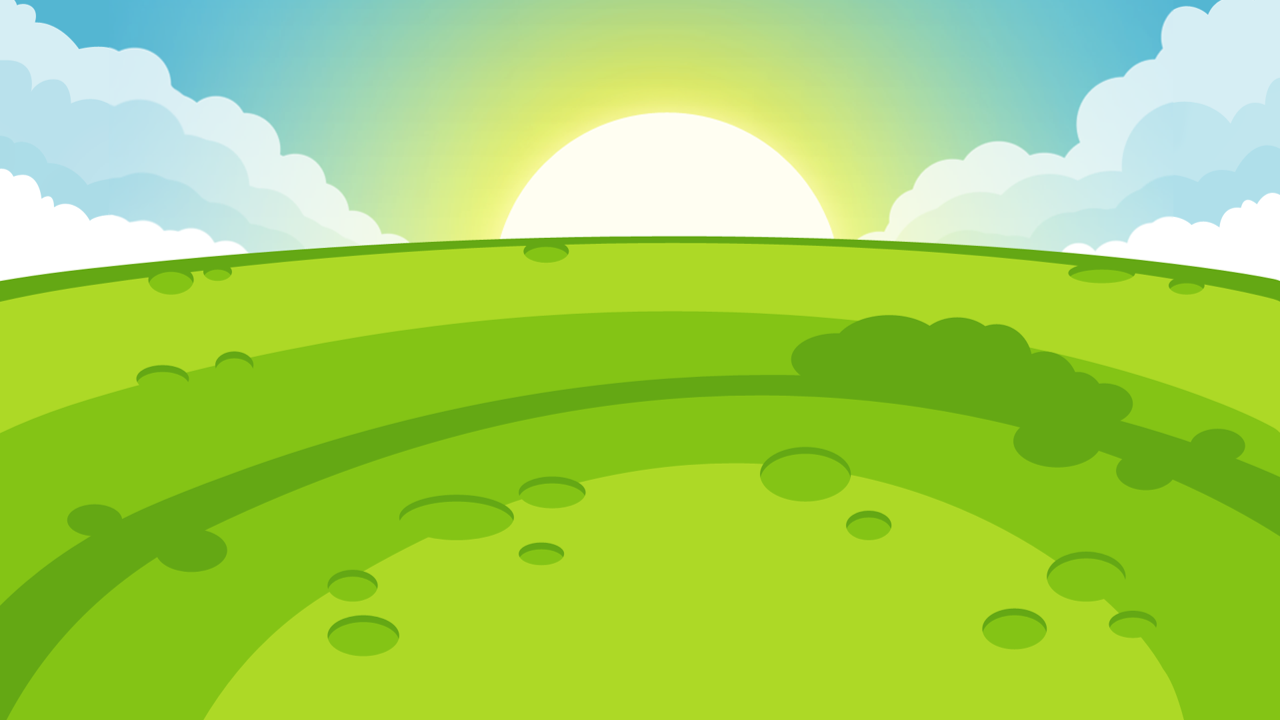 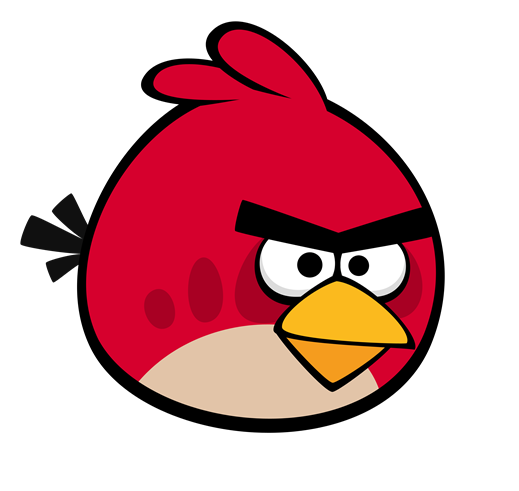 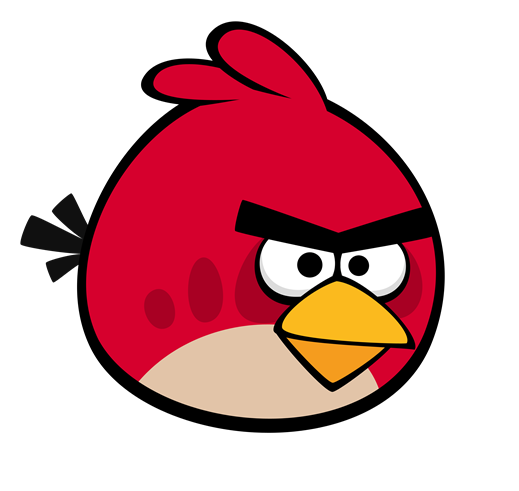 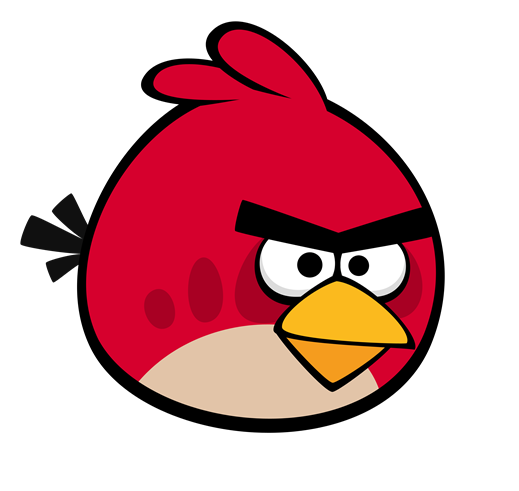 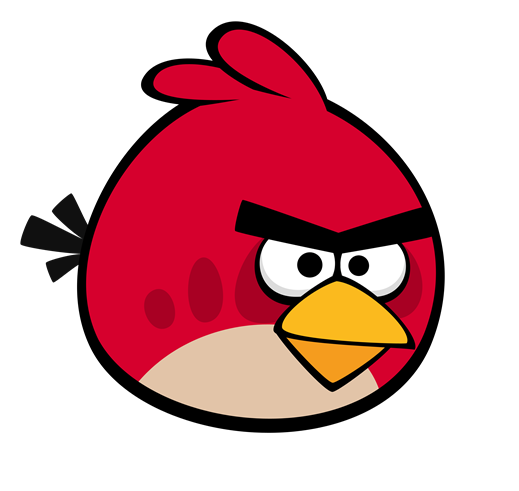 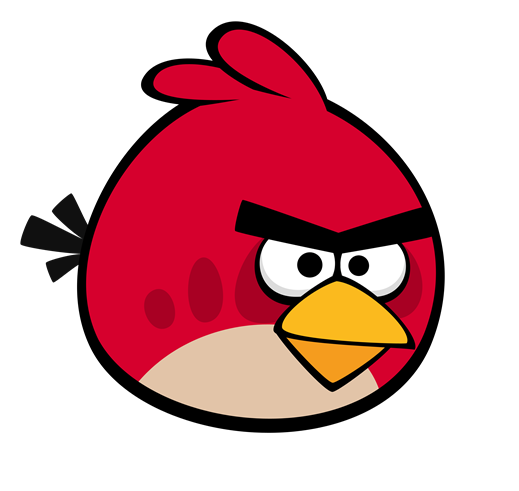 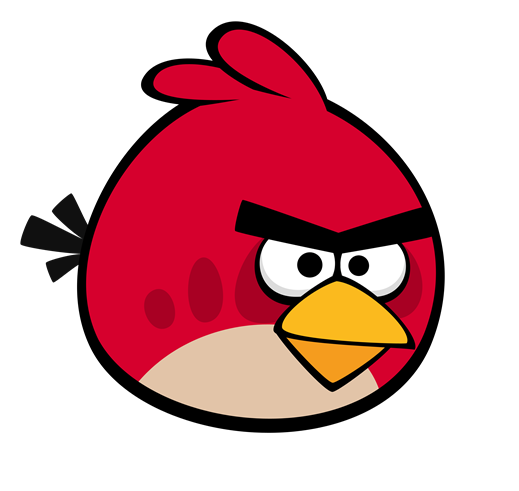 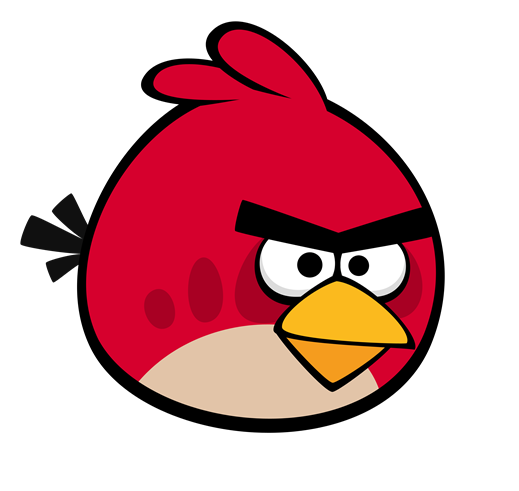 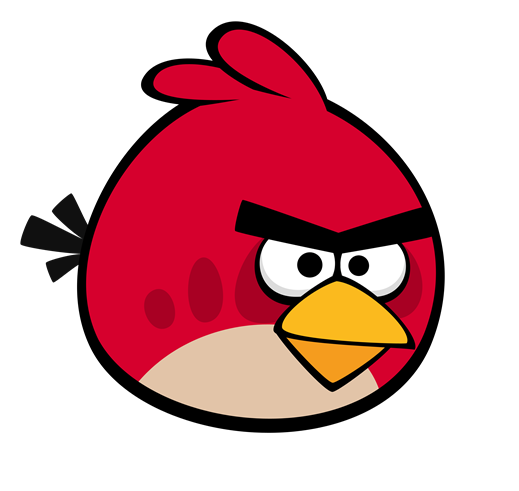 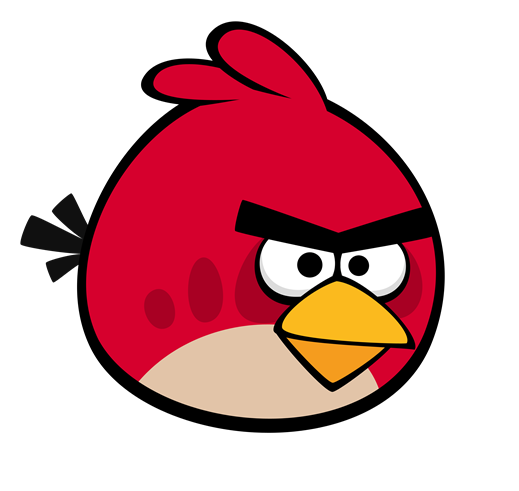 she
What does ____ do?
She is a farmer.
he
+5
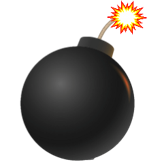 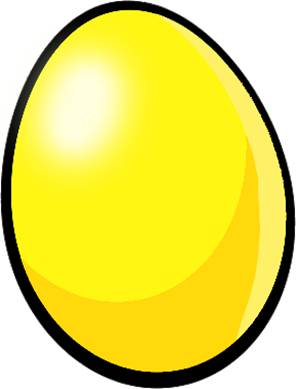 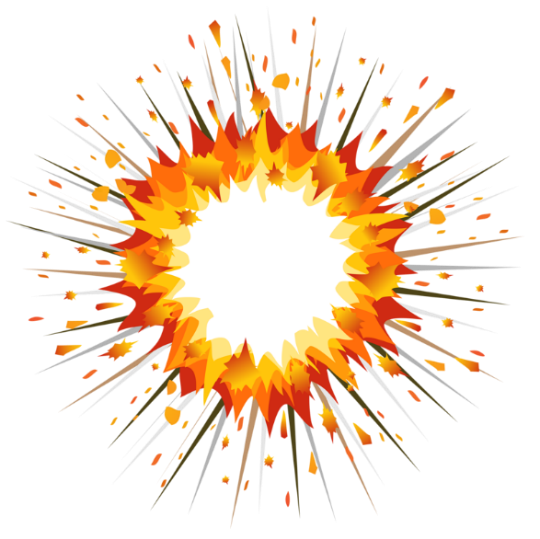 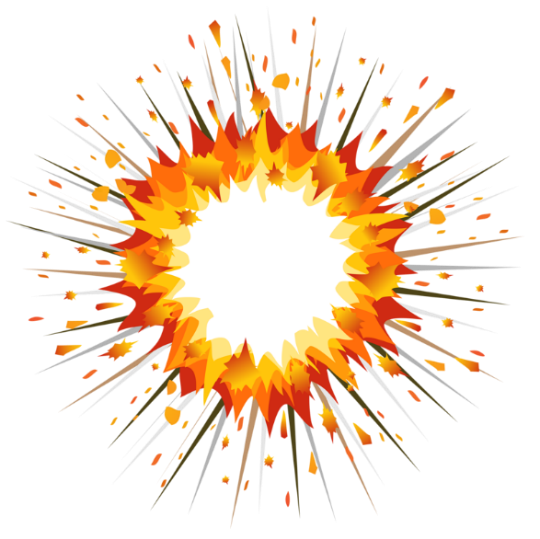 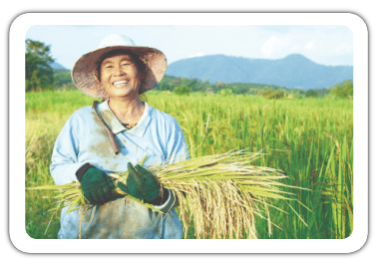 -1
-1
you
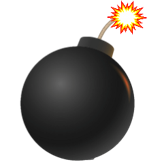 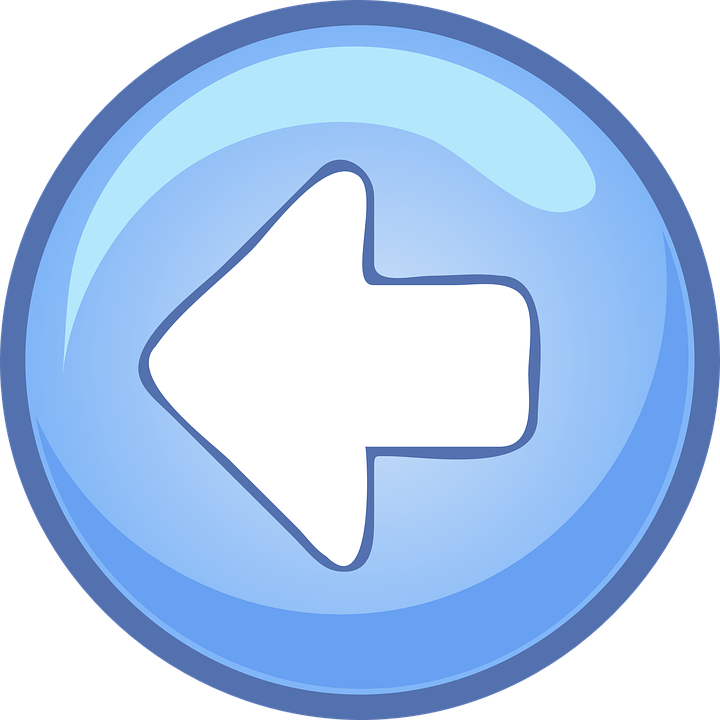 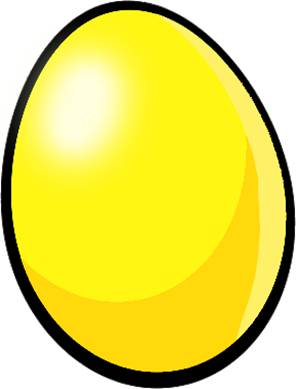 [Speaker Notes: Ms Huyền Phạm - 0936.082.789 – YOUTUBE: MsPham.  Facebook: Dạy và học cùng công nghệ.]
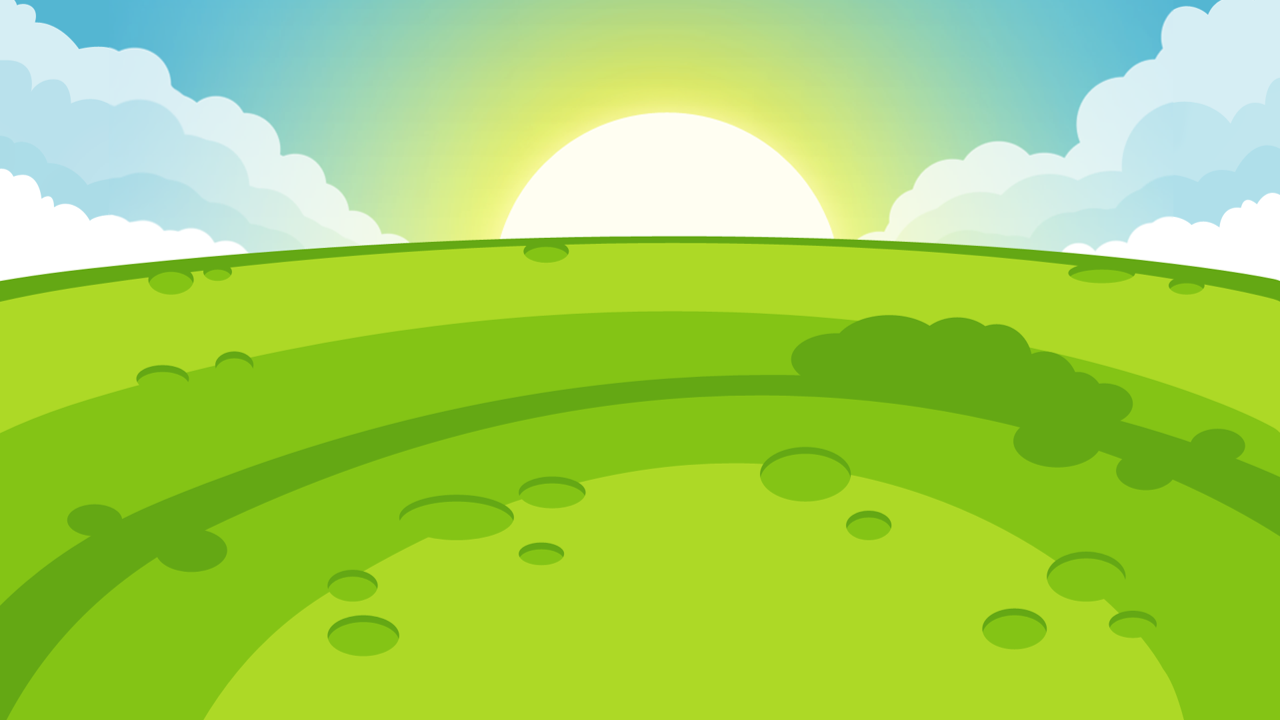 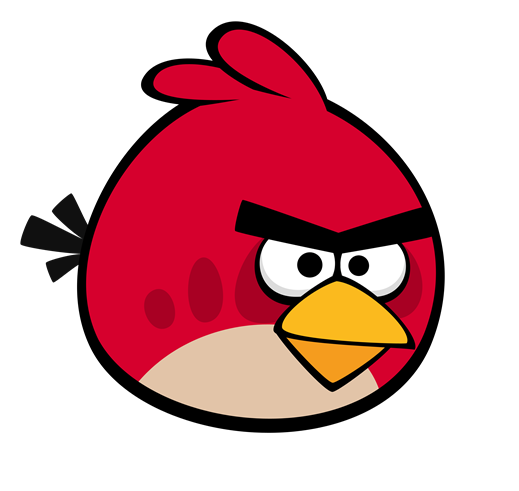 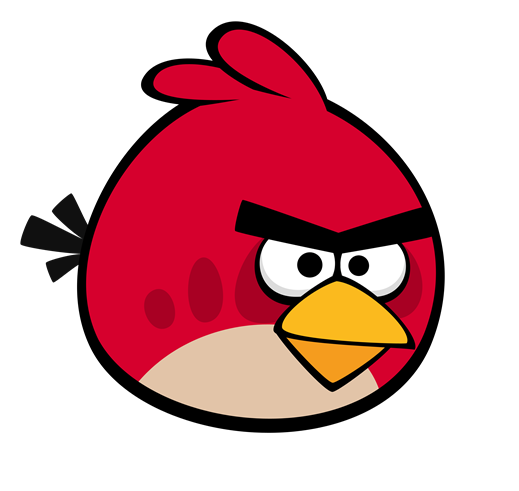 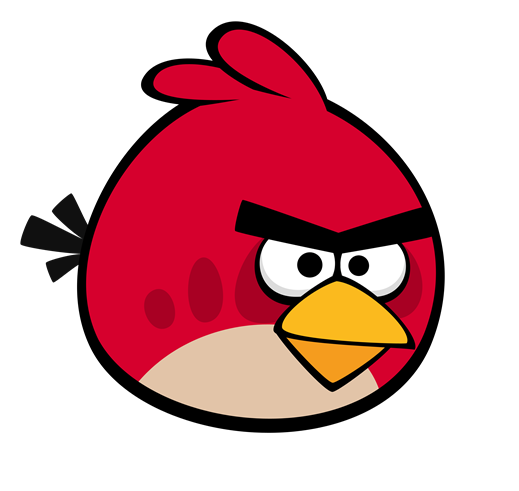 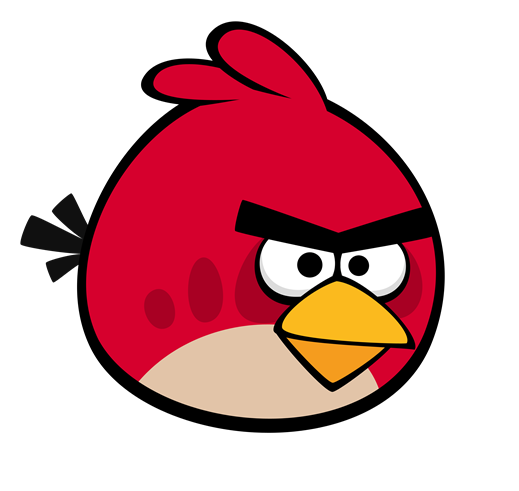 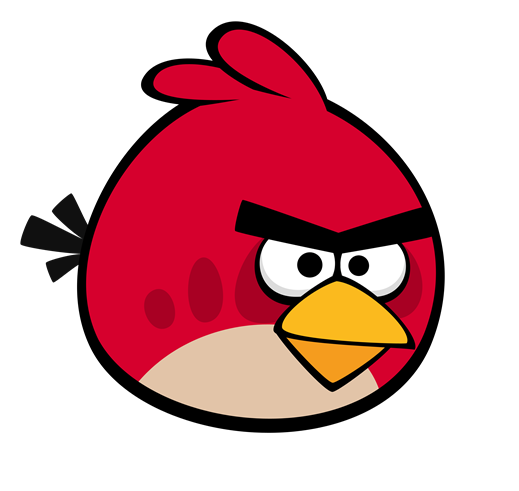 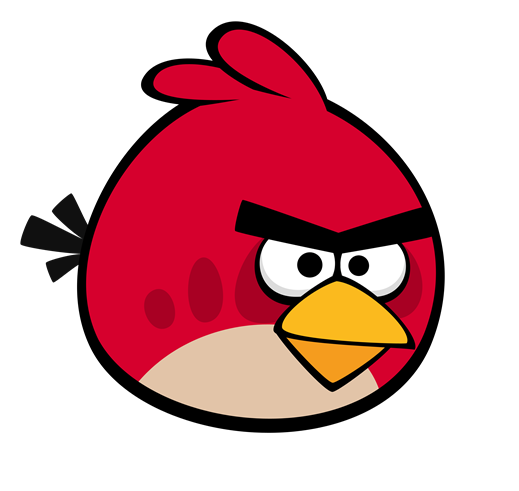 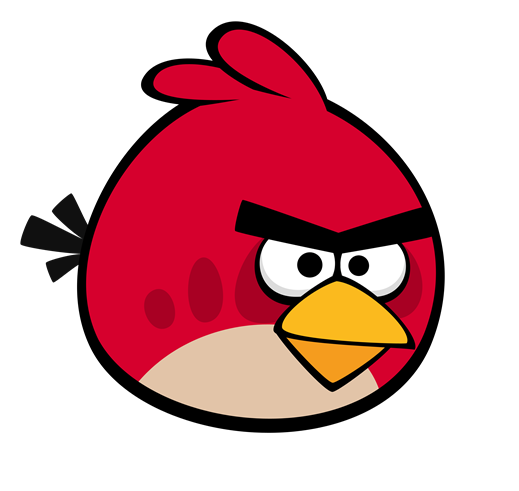 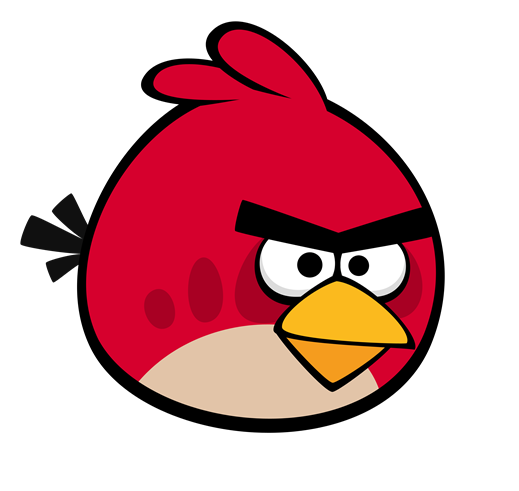 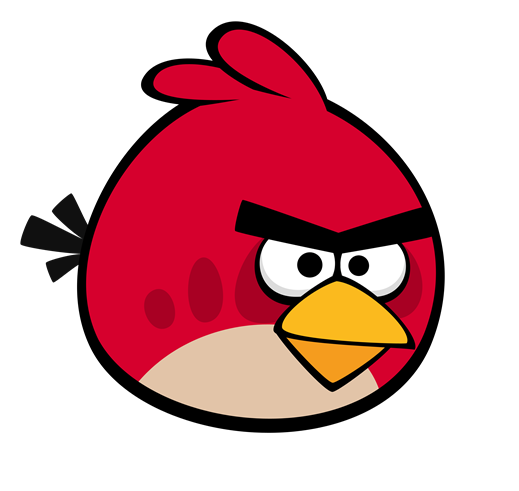 she
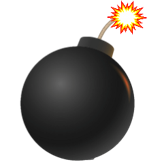 What does ____ do?
He is a policeman.
he
+5
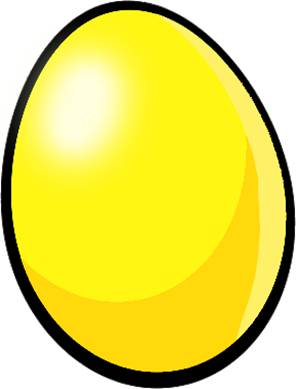 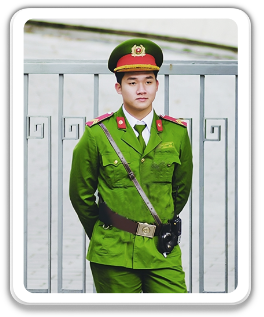 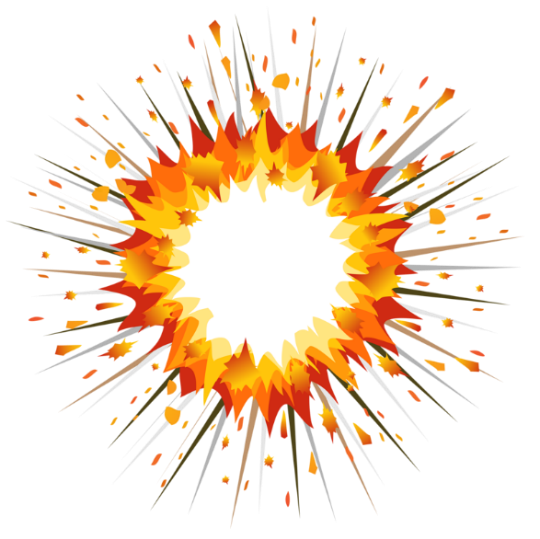 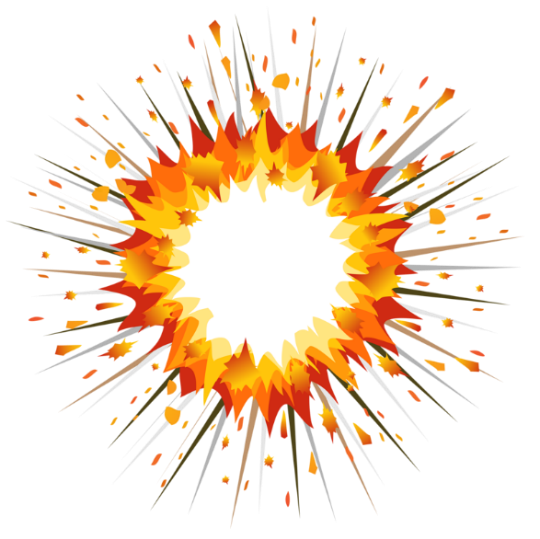 -1
-1
you
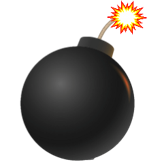 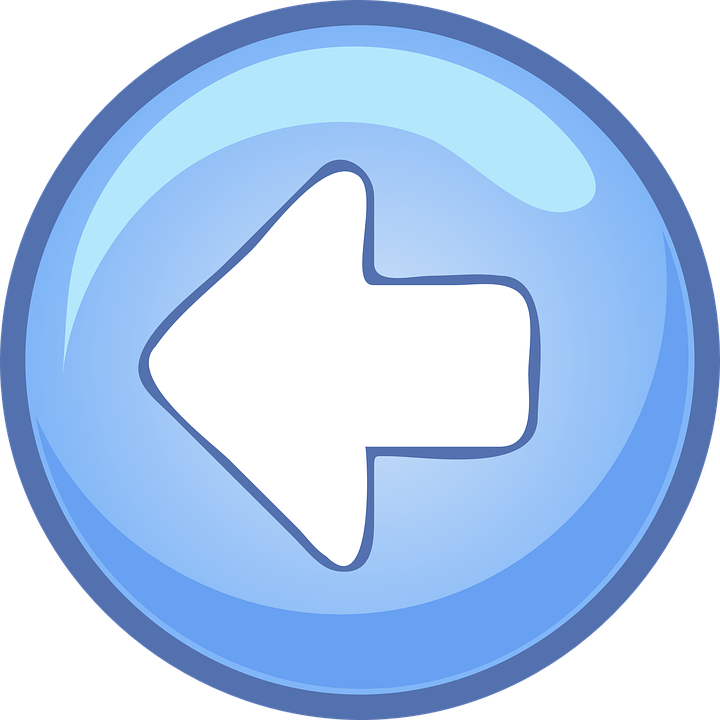 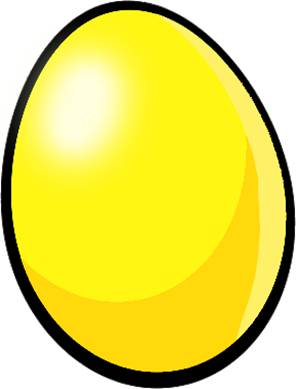 [Speaker Notes: Ms Huyền Phạm - 0936.082.789 – YOUTUBE: MsPham.  Facebook: Dạy và học cùng công nghệ.]
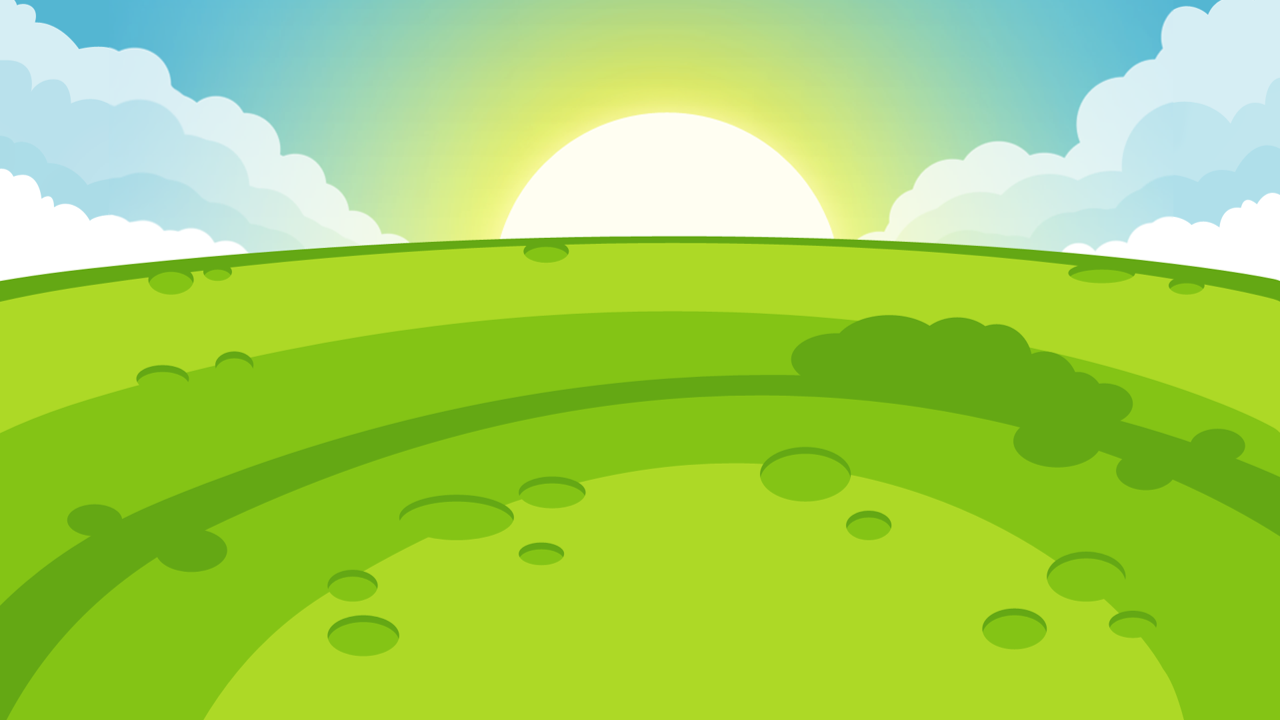 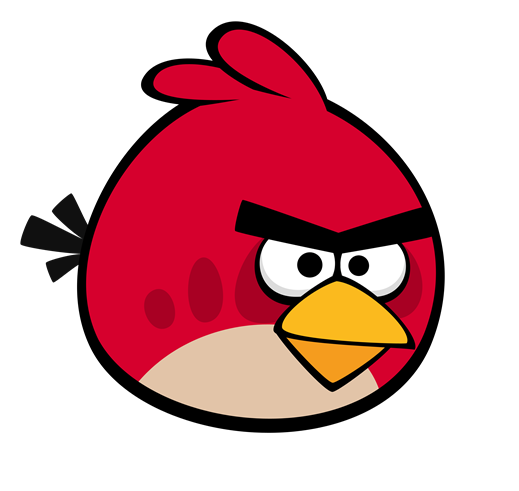 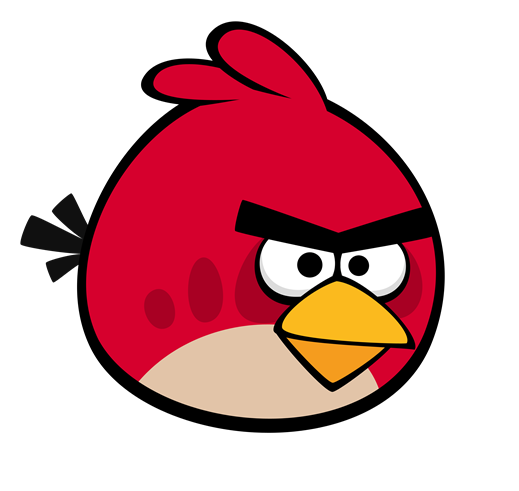 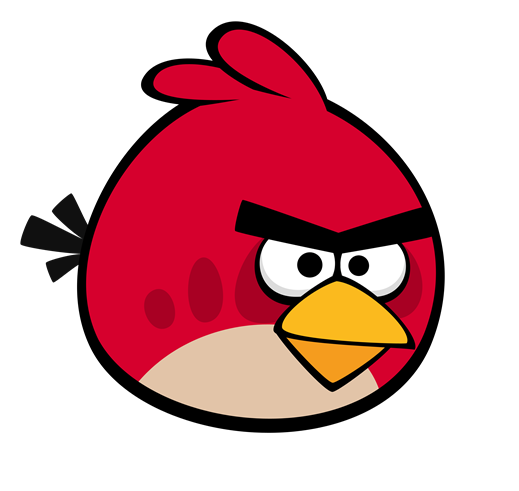 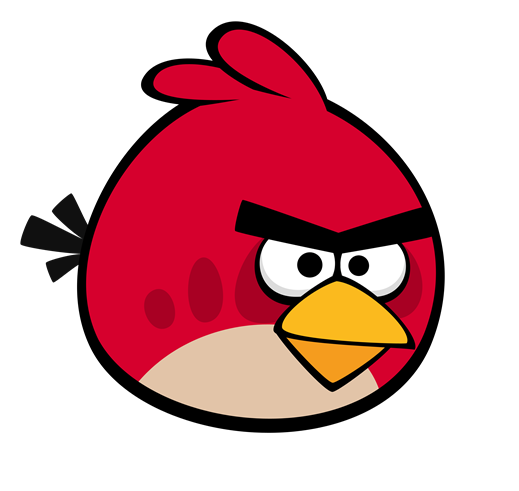 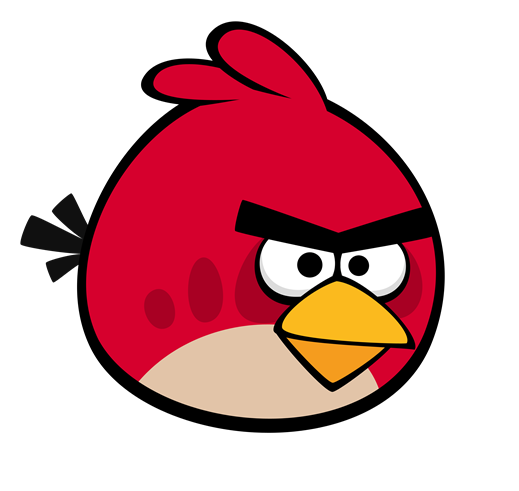 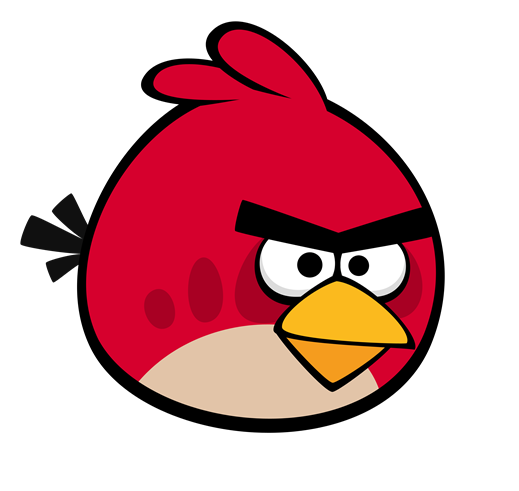 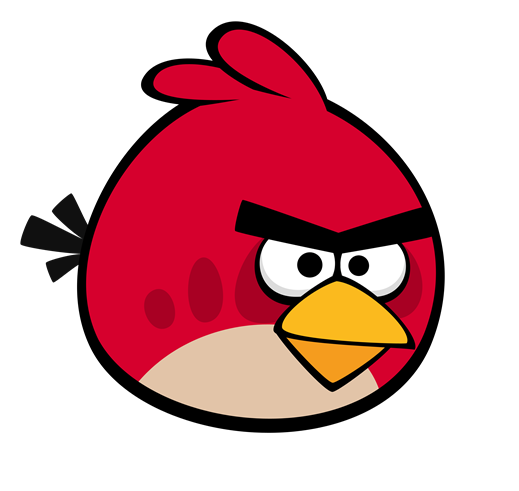 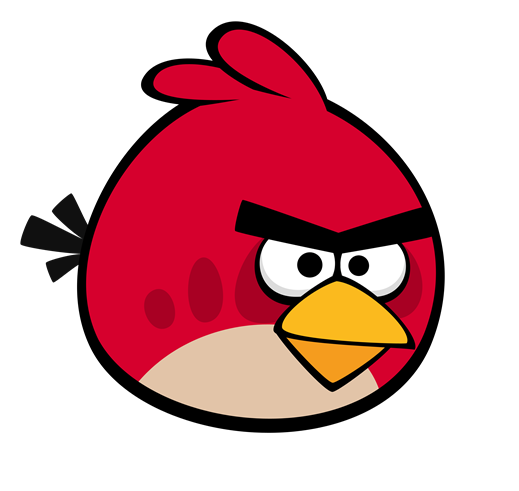 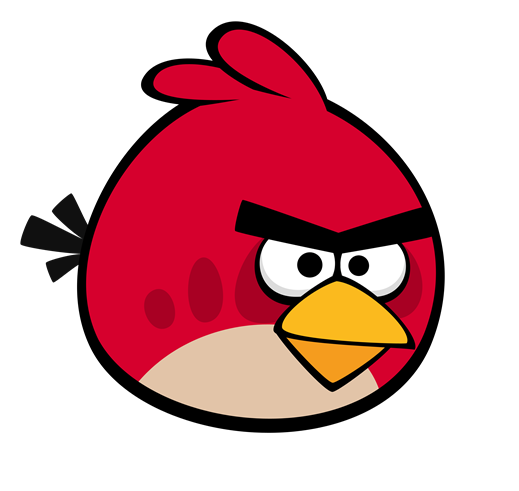 chef
What does he do?
He is a ___.
baker
+5
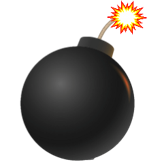 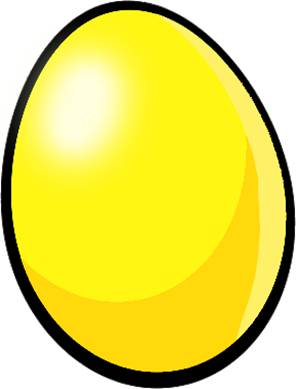 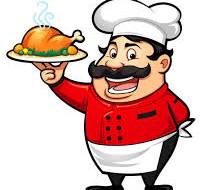 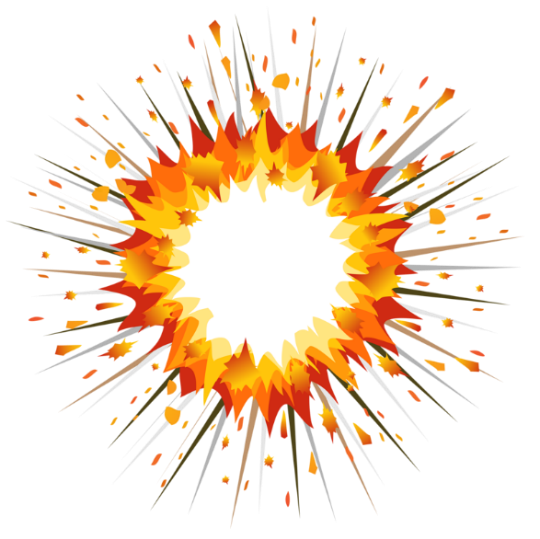 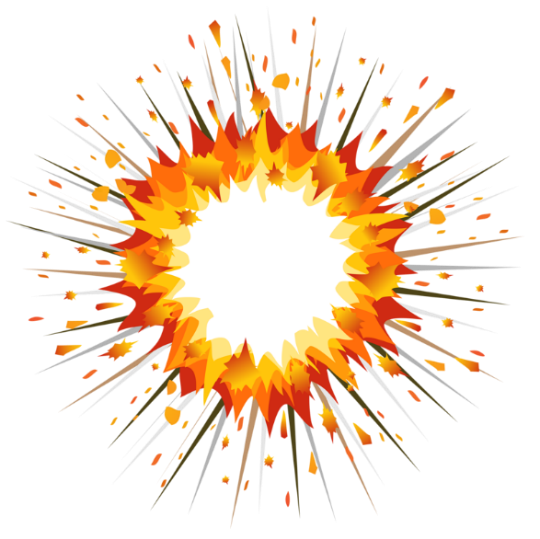 -1
-1
farmer
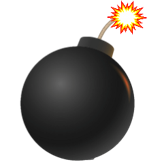 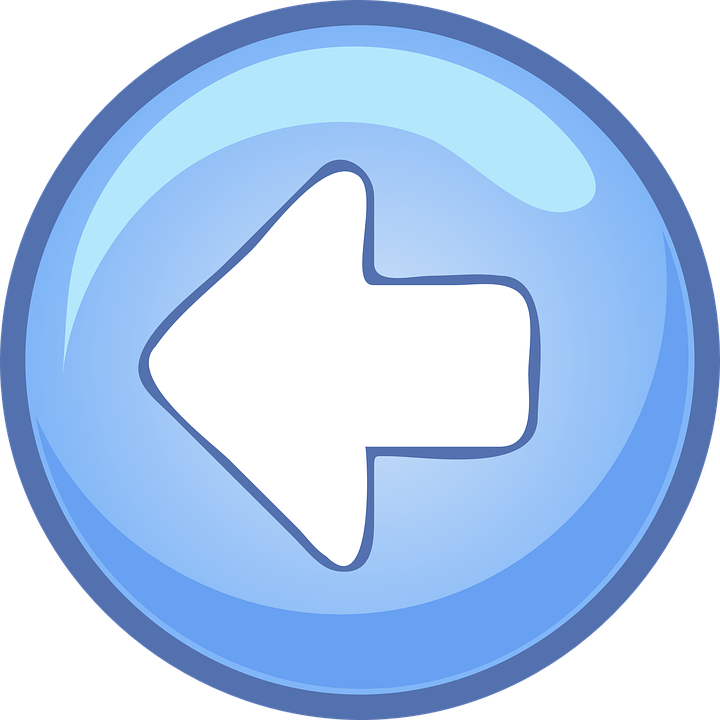 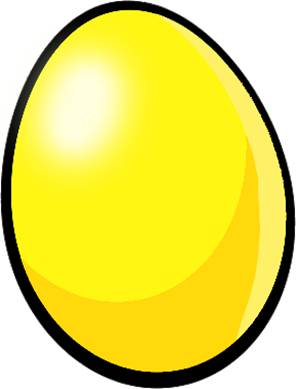 [Speaker Notes: Ms Huyền Phạm - 0936.082.789 – YOUTUBE: MsPham.  Facebook: Dạy và học cùng công nghệ.]
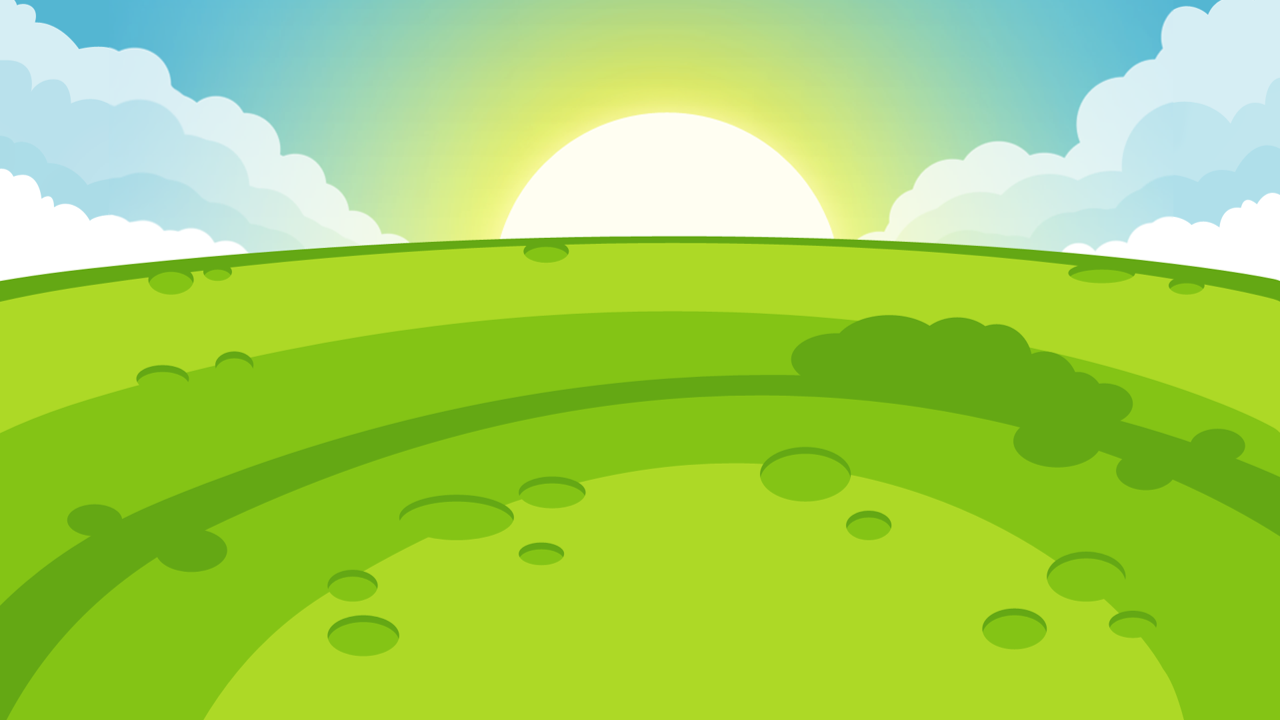 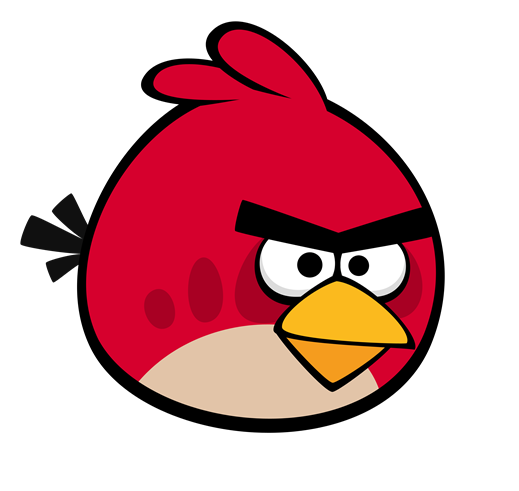 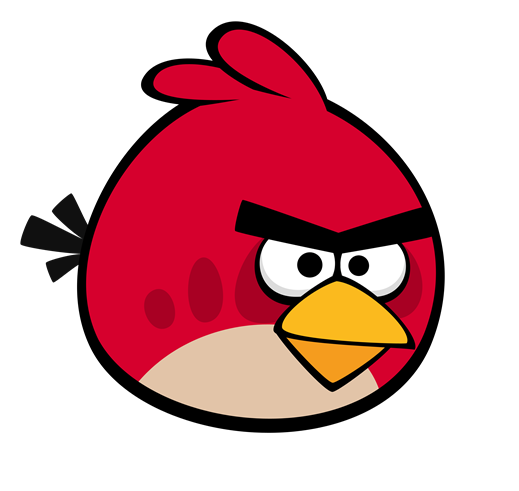 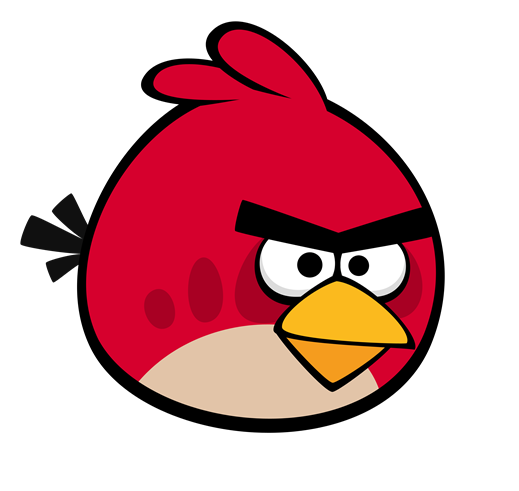 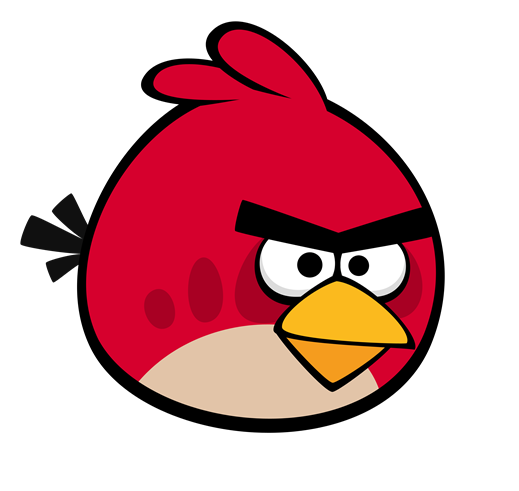 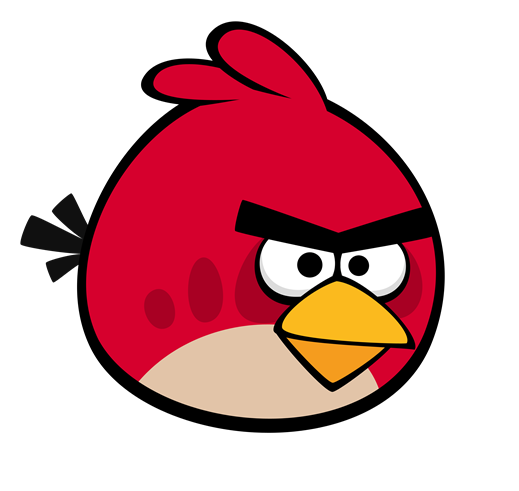 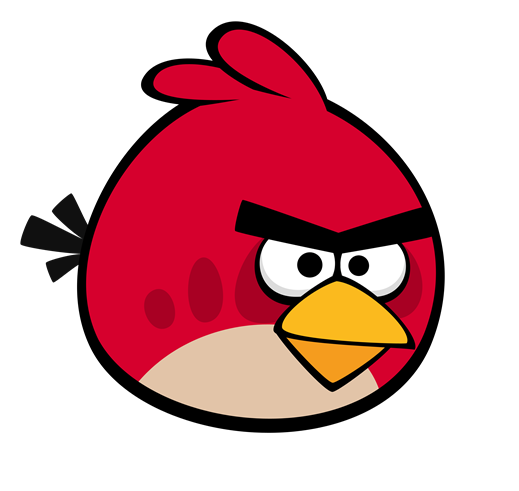 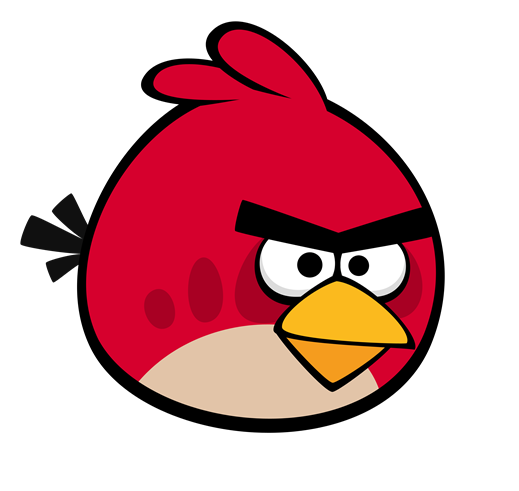 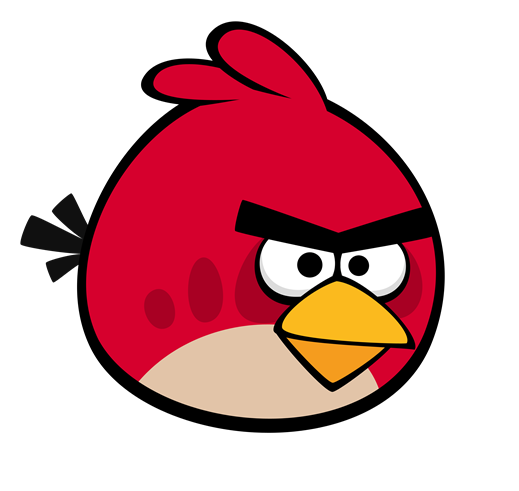 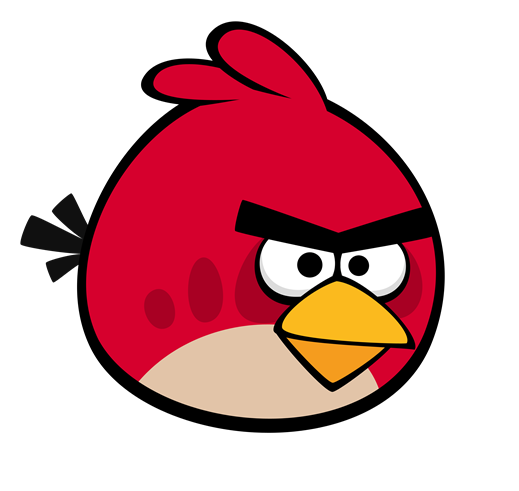 baker
What does he do?
He is a ____.
chef
+5
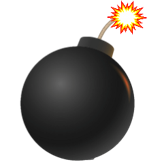 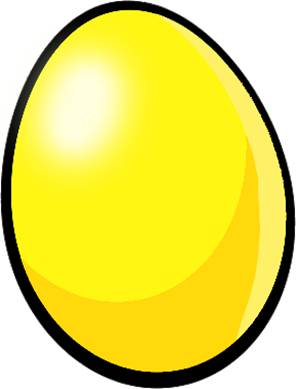 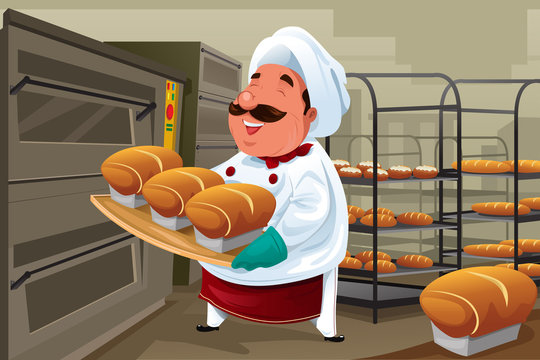 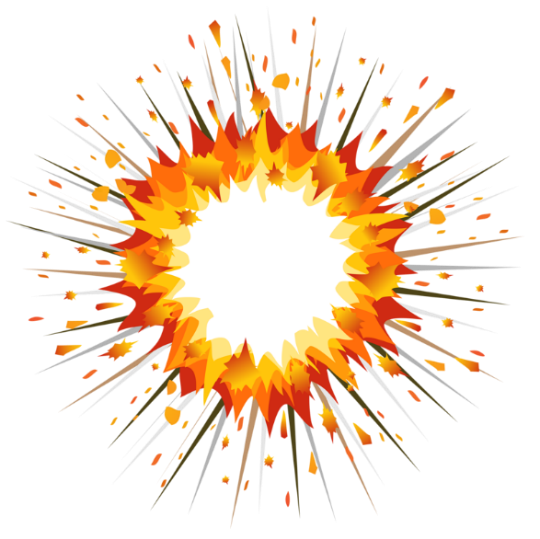 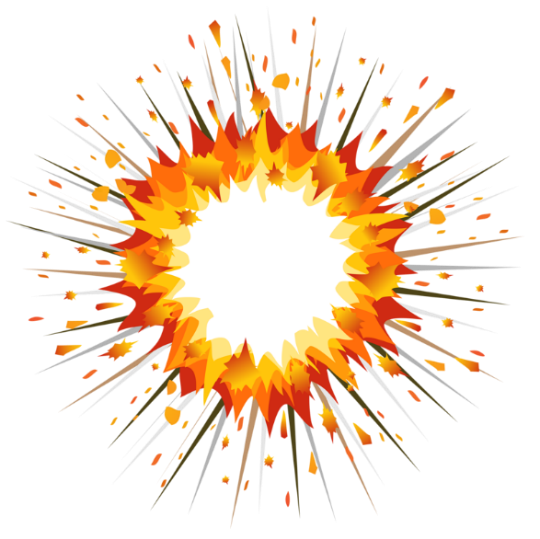 -1
-1
teacher
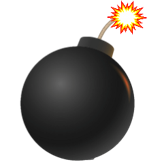 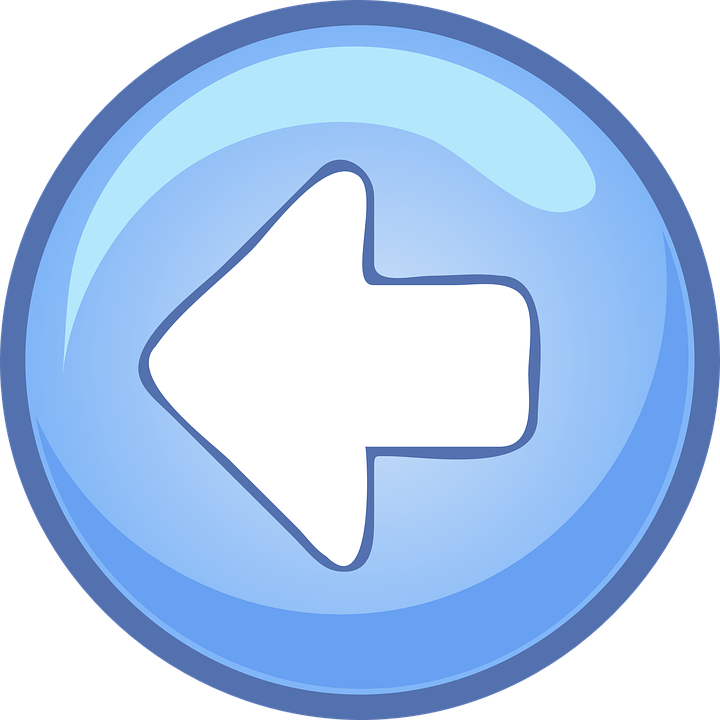 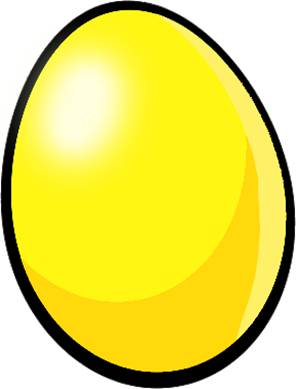 [Speaker Notes: Ms Huyền Phạm - 0936.082.789 – YOUTUBE: MsPham.  Facebook: Dạy và học cùng công nghệ.]
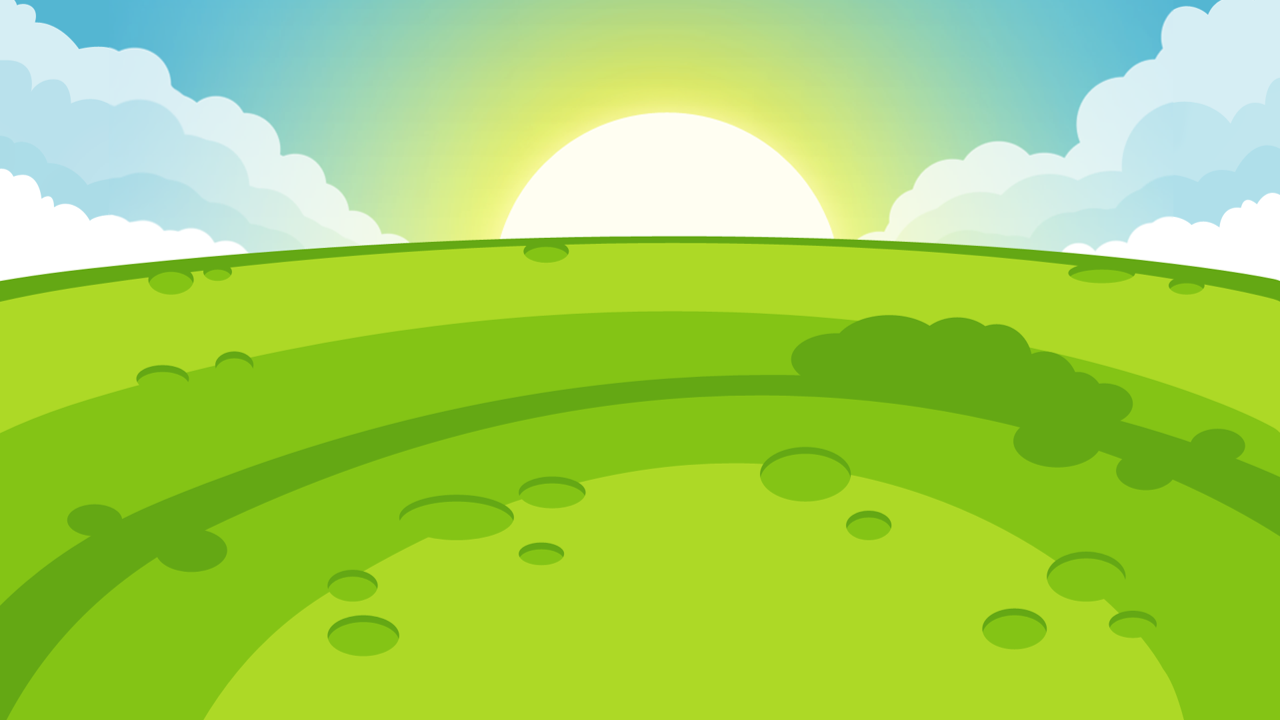 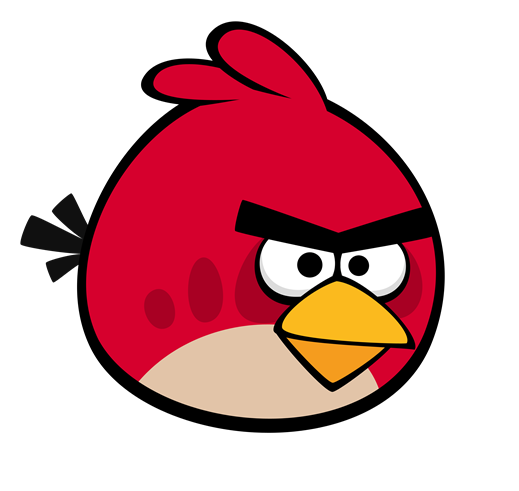 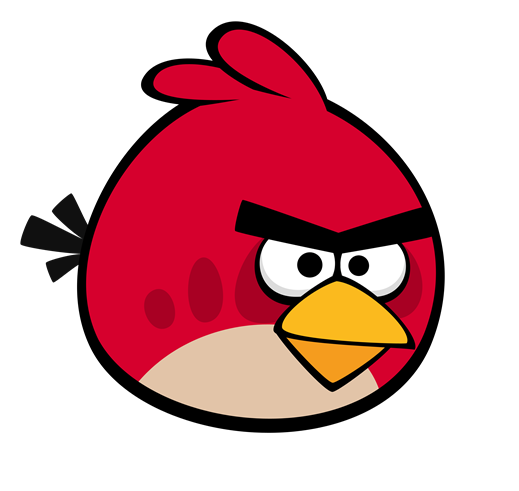 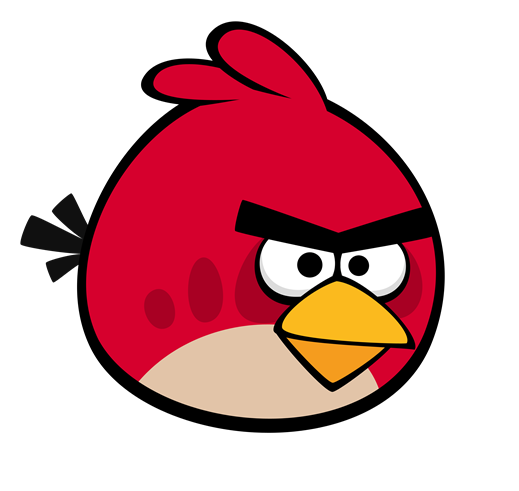 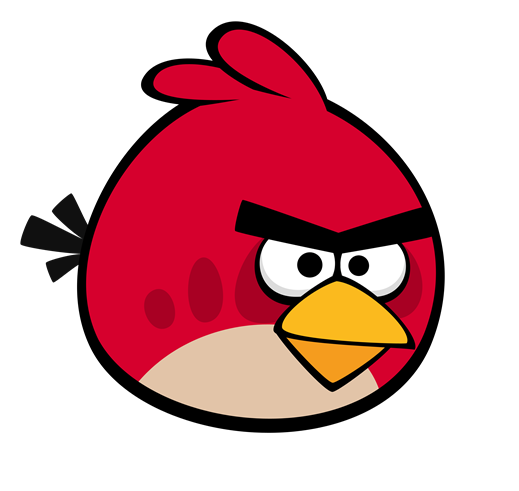 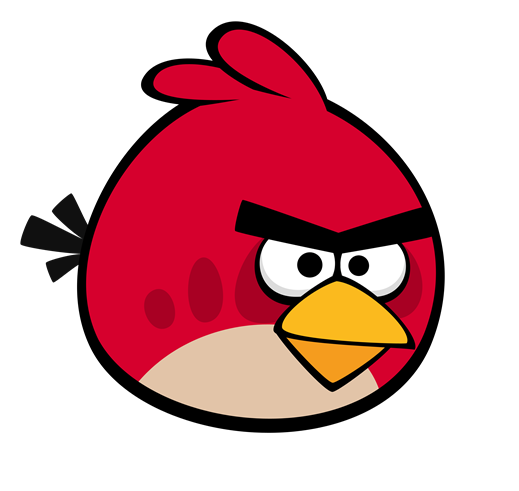 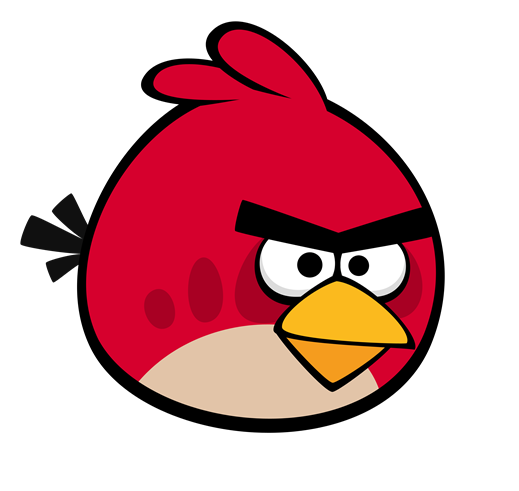 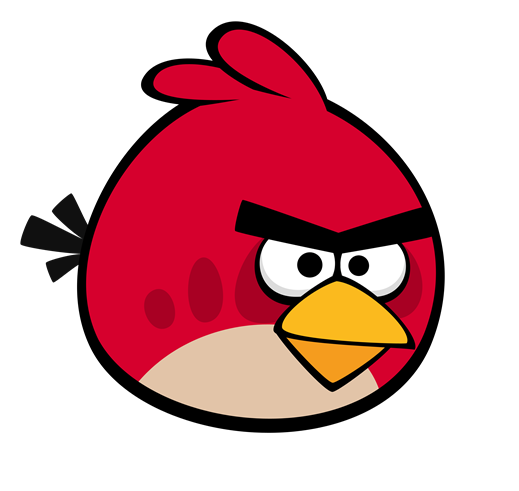 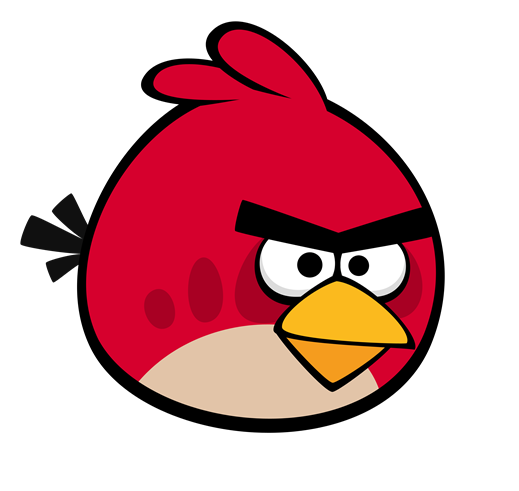 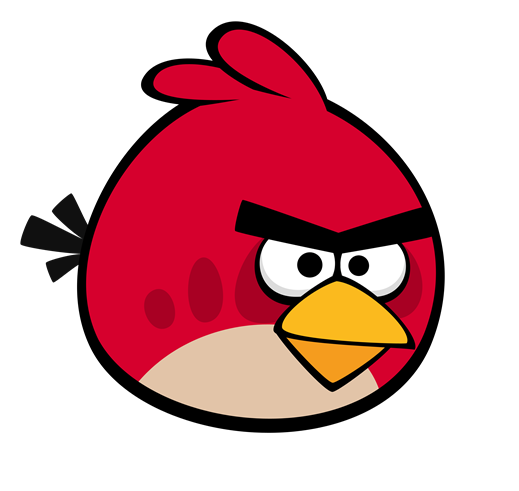 an actor
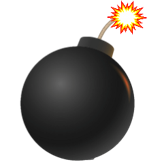 What does he do?
He is ________.
an office worker
+5
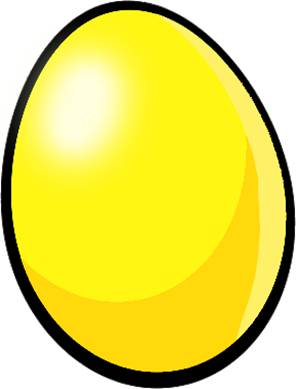 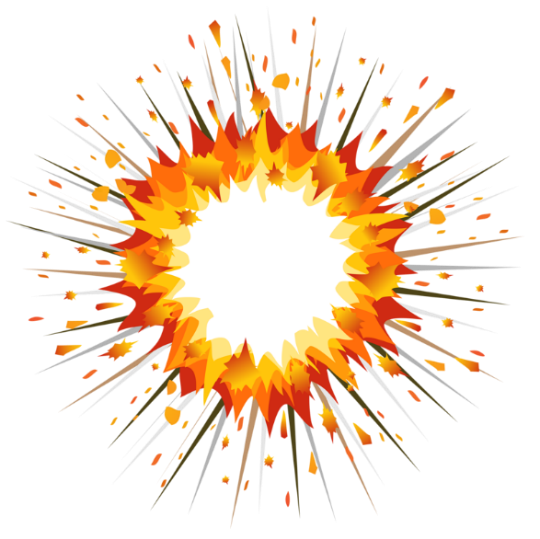 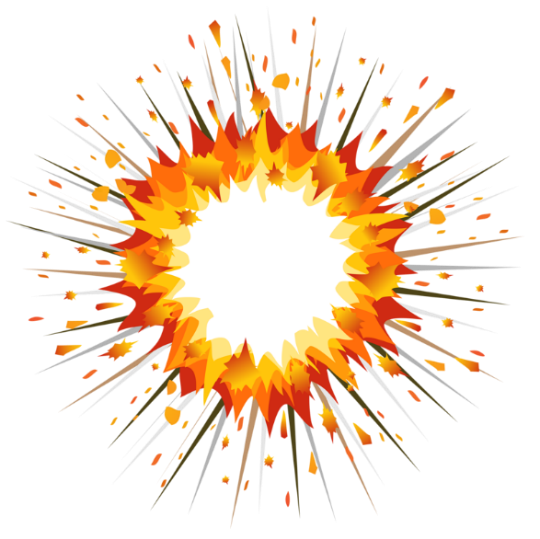 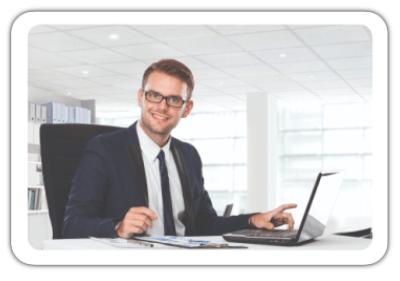 -1
-1
an nurse
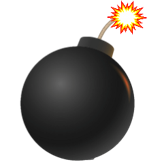 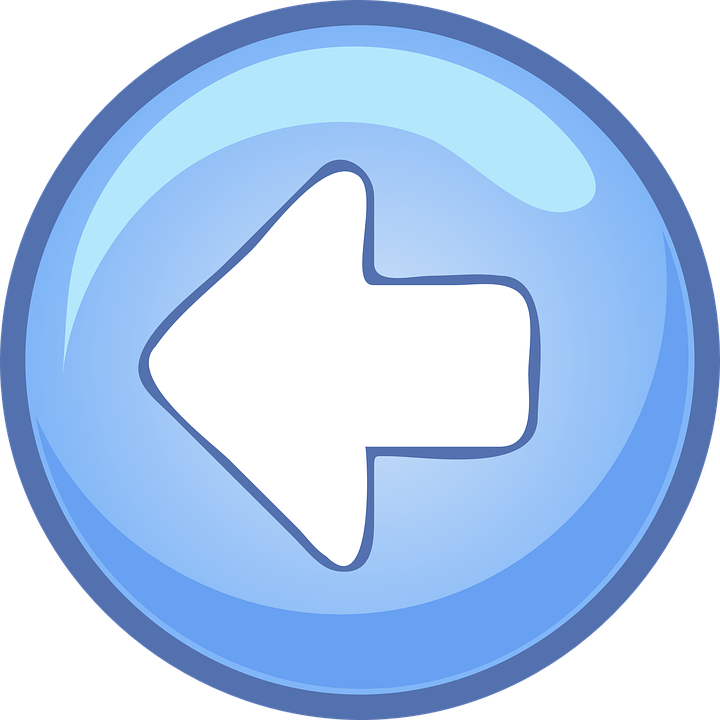 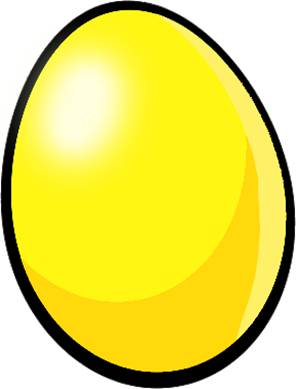 [Speaker Notes: Ms Huyền Phạm - 0936.082.789 – YOUTUBE: MsPham.  Facebook: Dạy và học cùng công nghệ.]
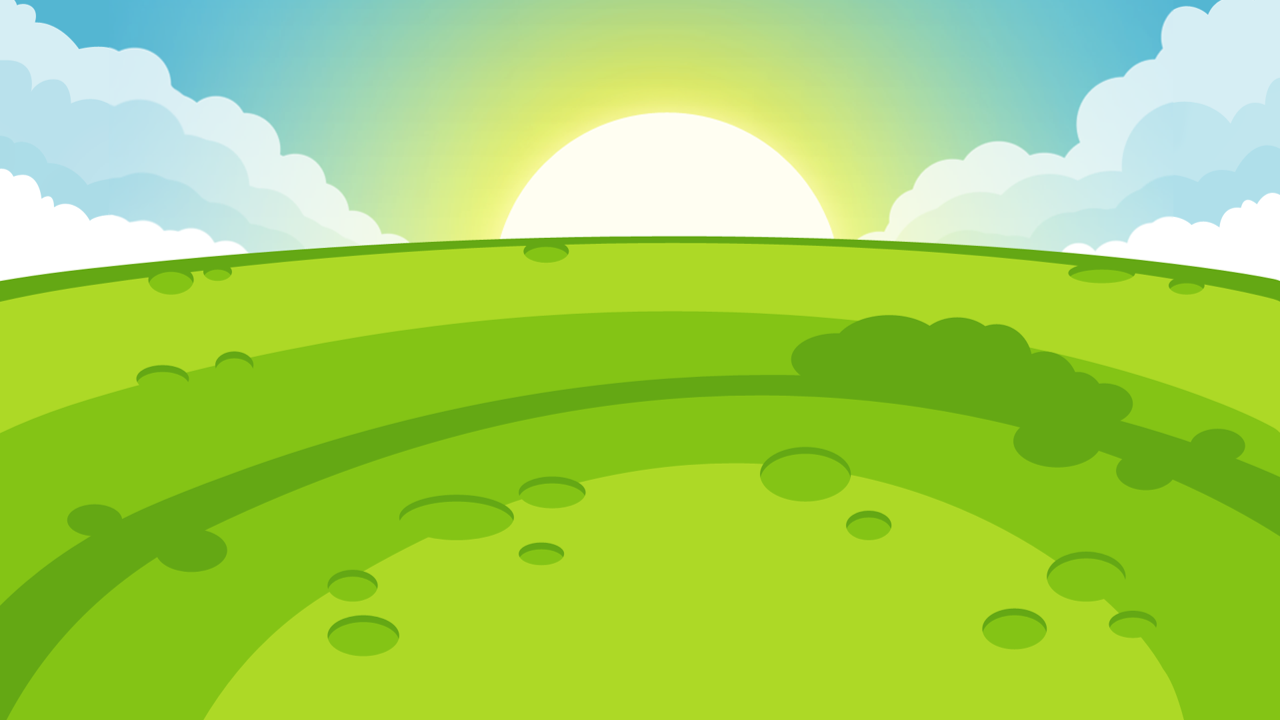 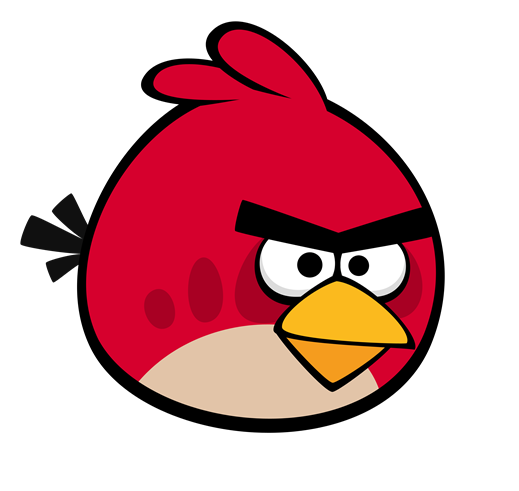 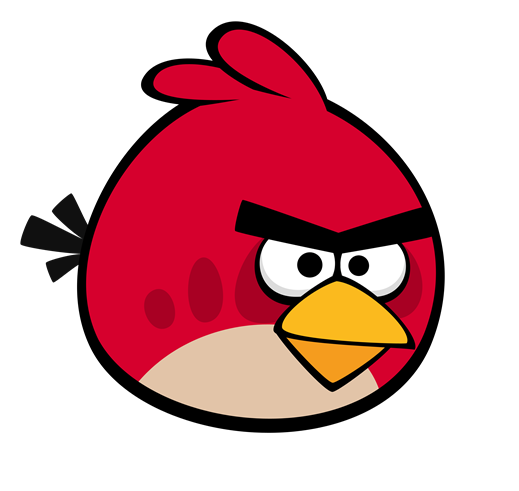 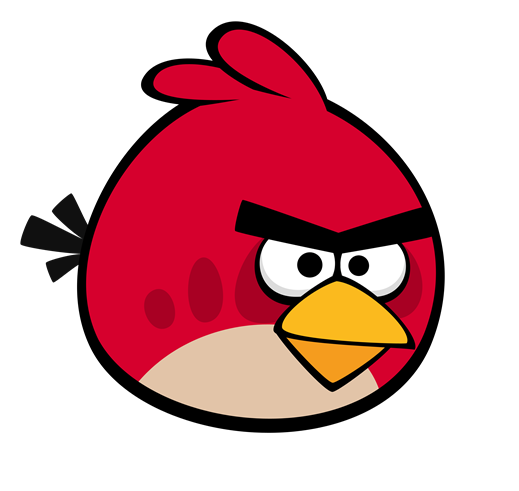 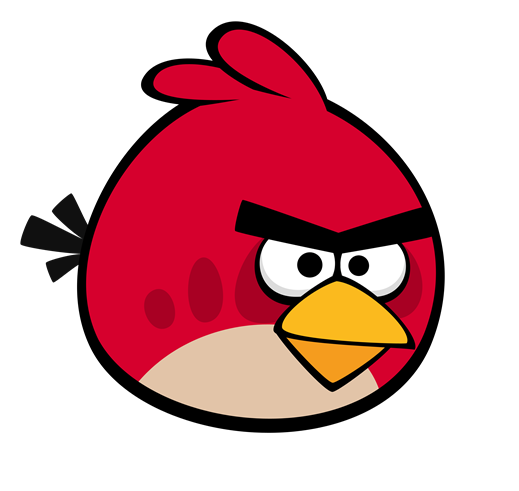 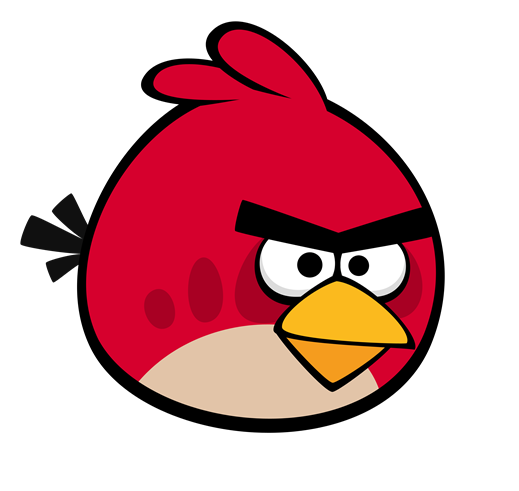 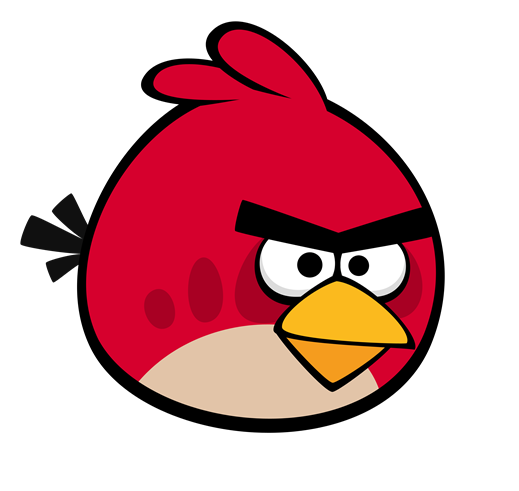 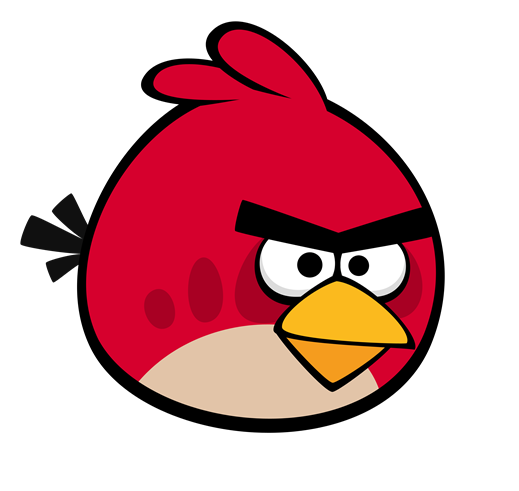 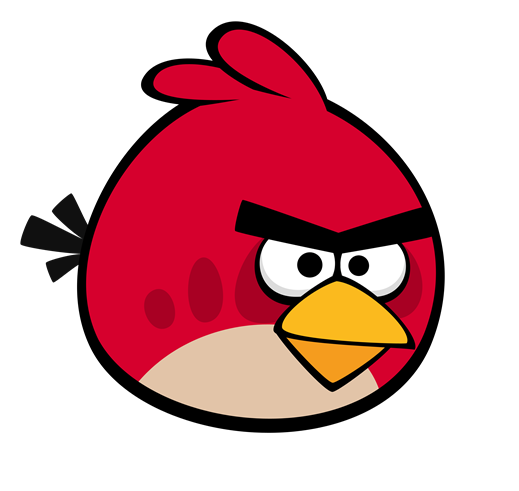 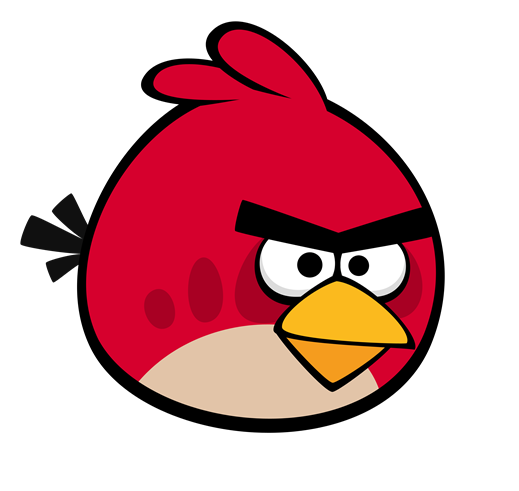 a teacher
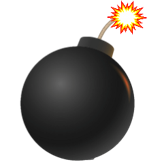 What does she do?
She is ________.
a teacher
+5
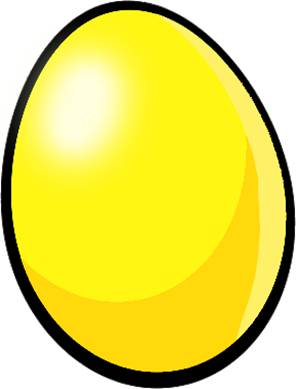 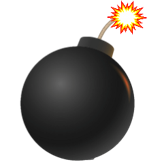 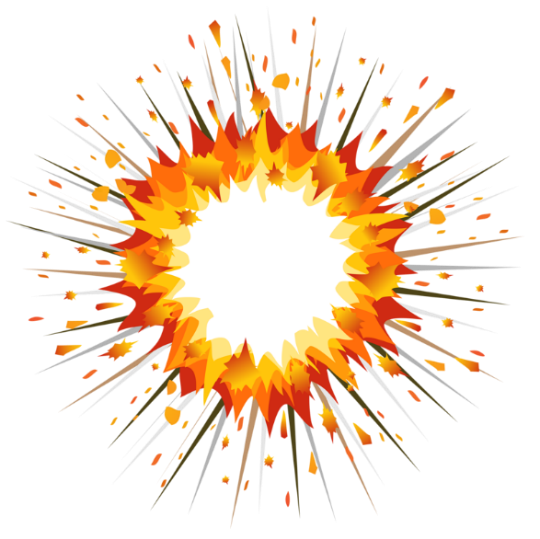 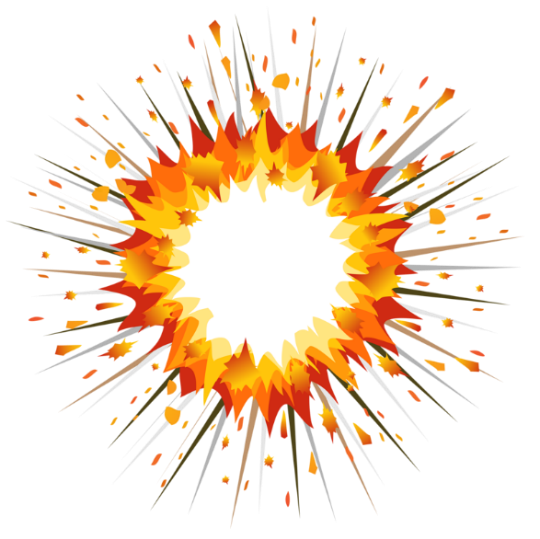 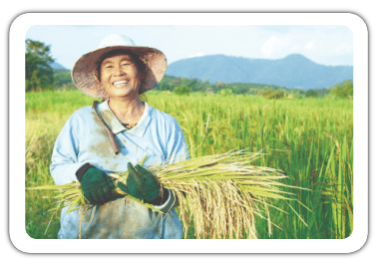 -1
-1
a farmer
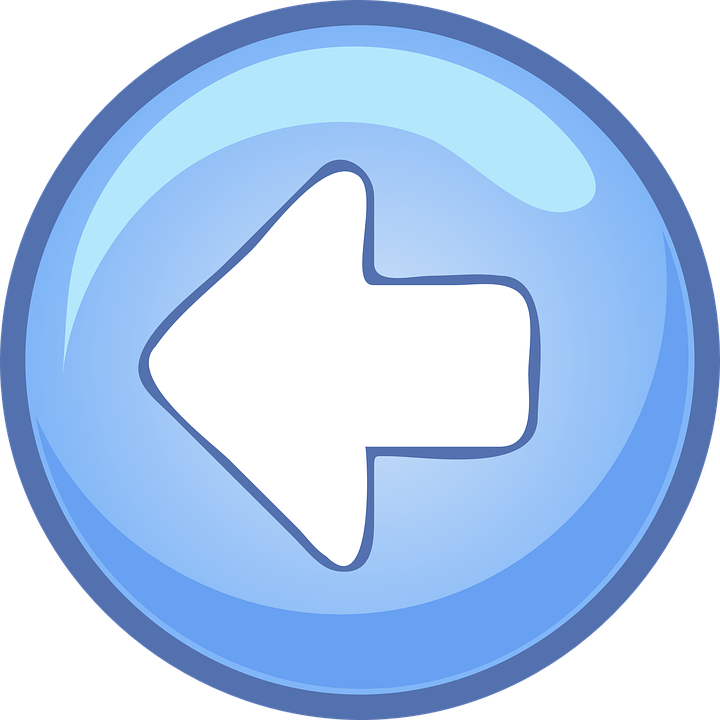 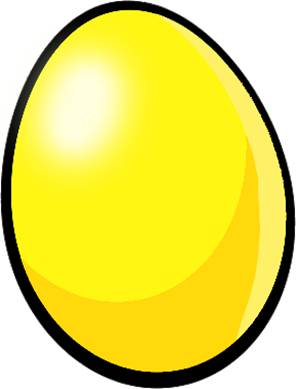 [Speaker Notes: Ms Huyền Phạm - 0936.082.789 – YOUTUBE: MsPham.  Facebook: Dạy và học cùng công nghệ.]
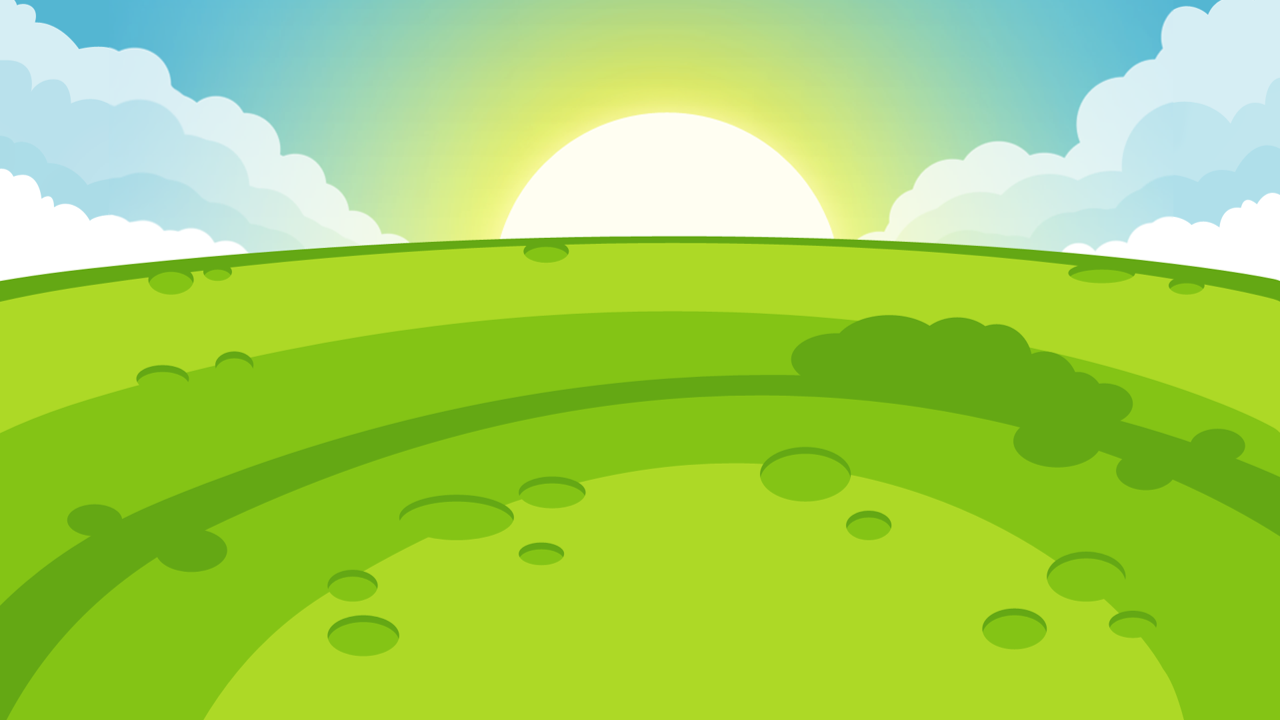 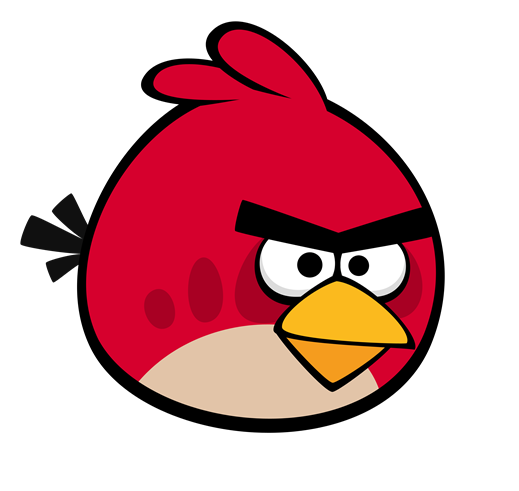 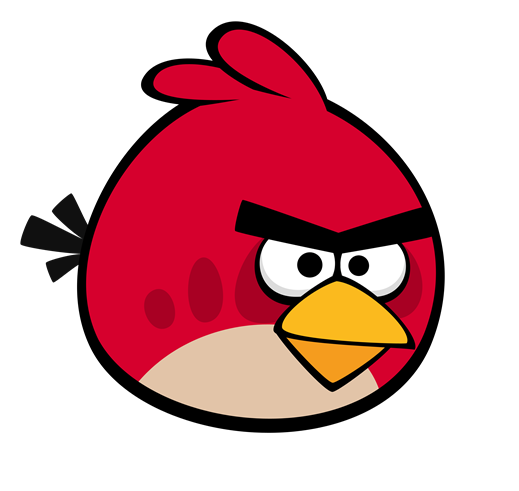 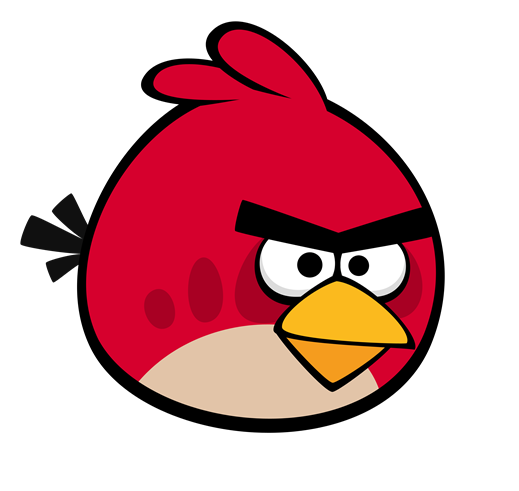 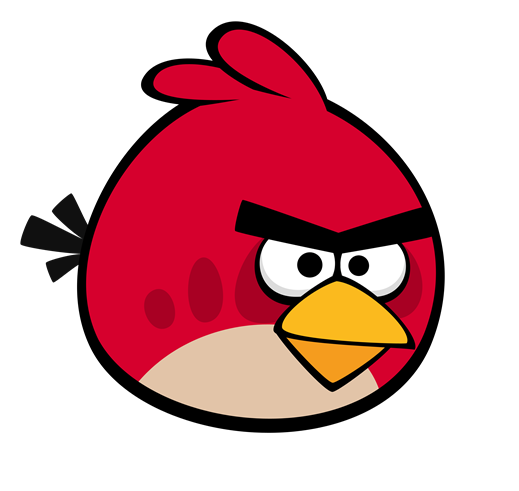 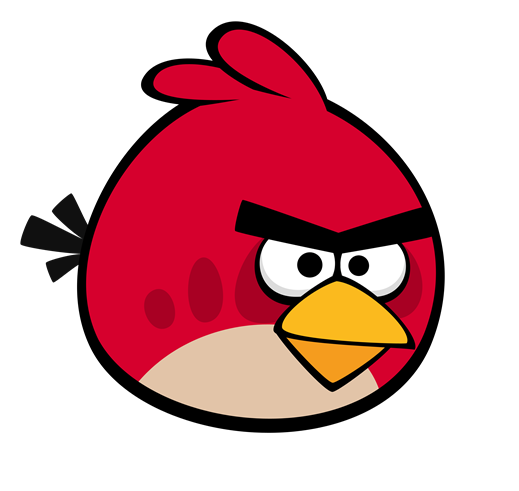 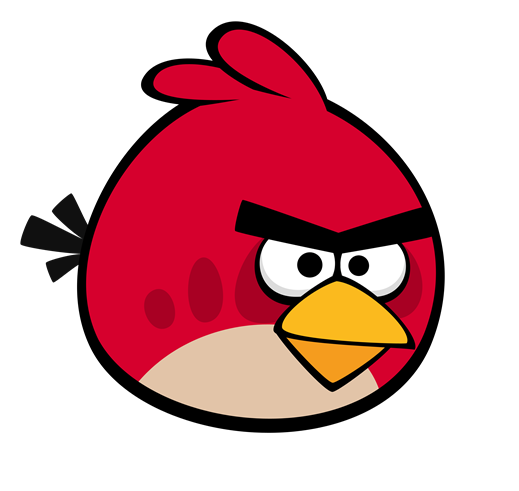 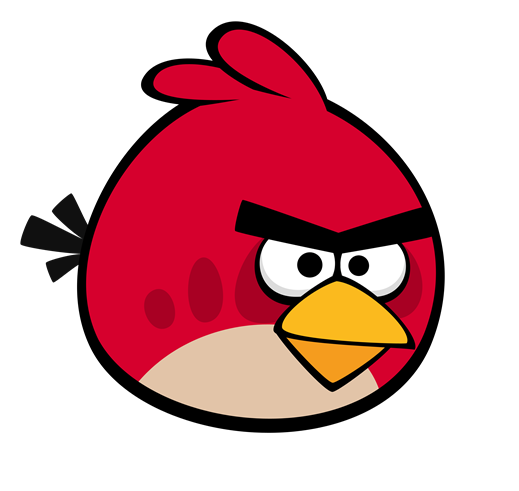 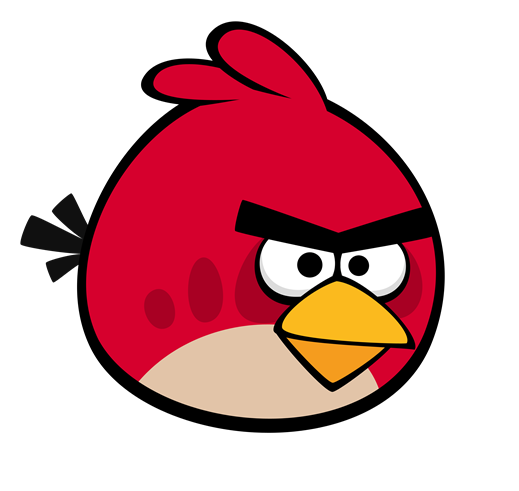 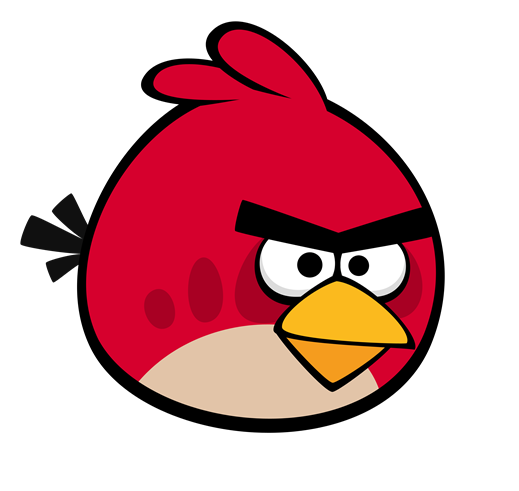 an actor
What does he do?
He is ________.
a policeman
+5
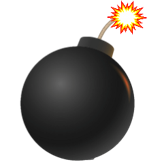 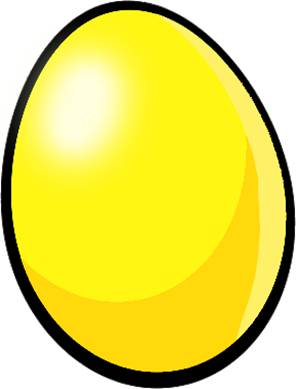 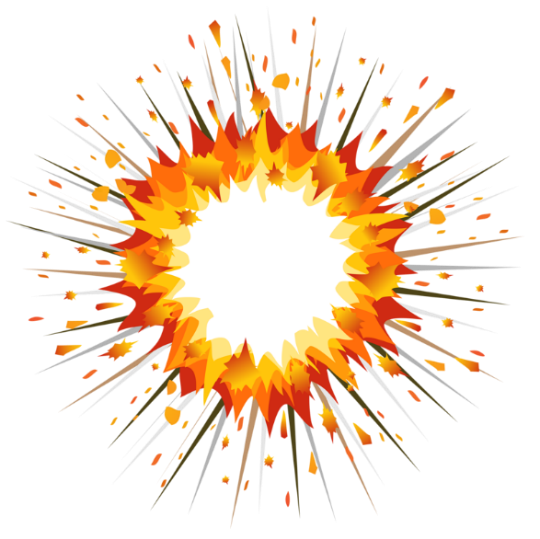 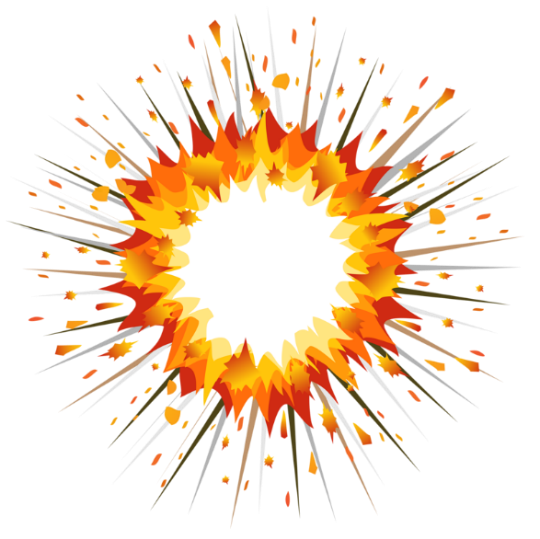 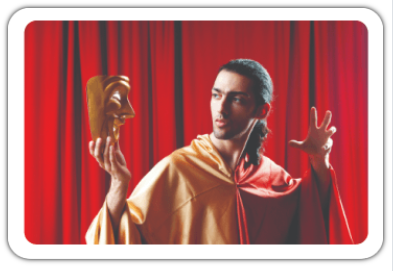 -1
-1
a teacher
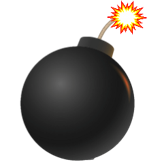 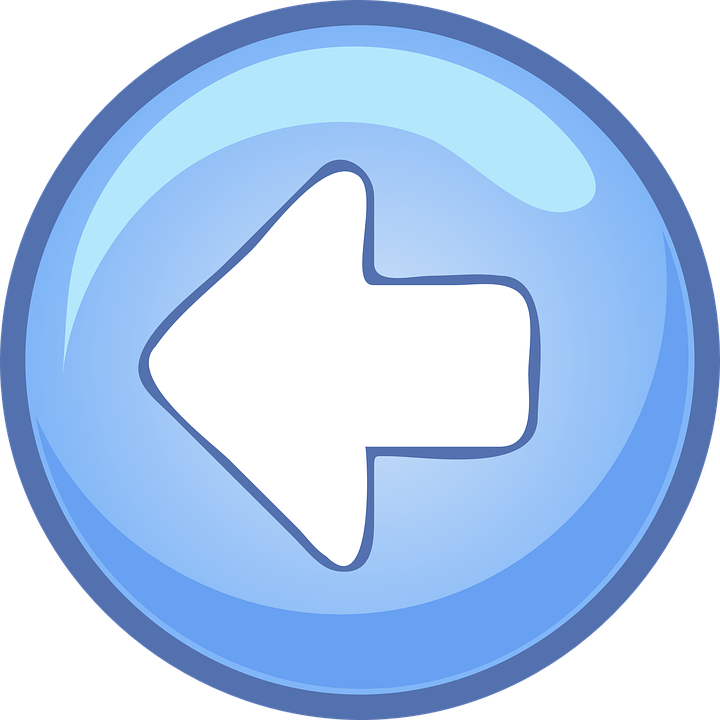 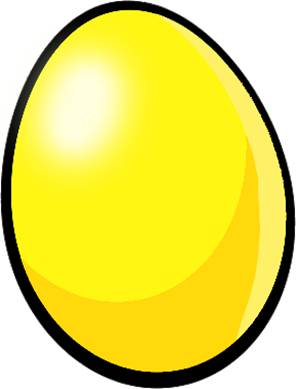 [Speaker Notes: Ms Huyền Phạm - 0936.082.789 – YOUTUBE: MsPham.  Facebook: Dạy và học cùng công nghệ.]
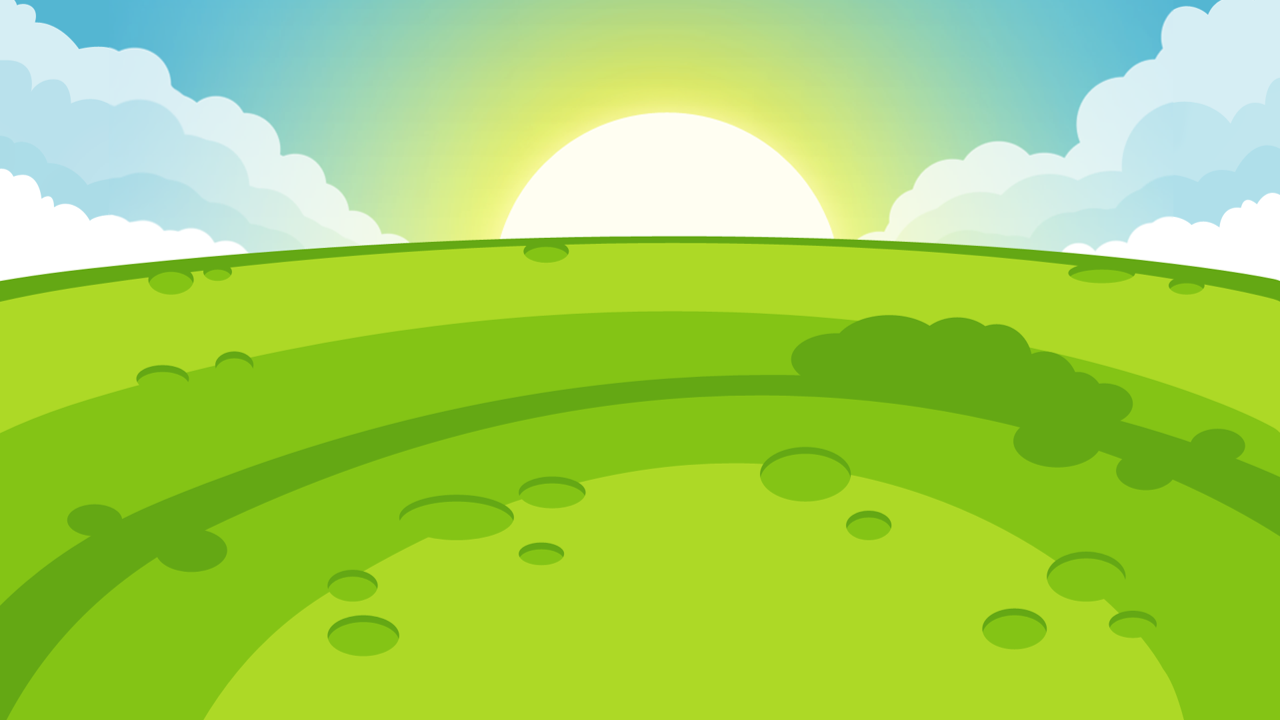 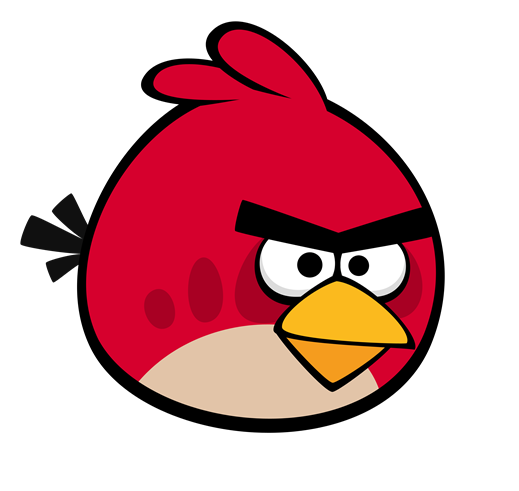 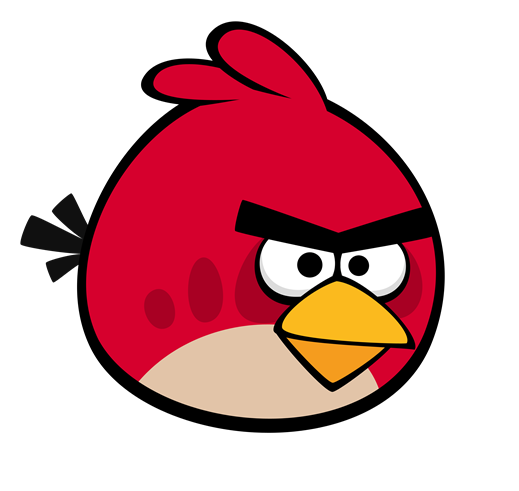 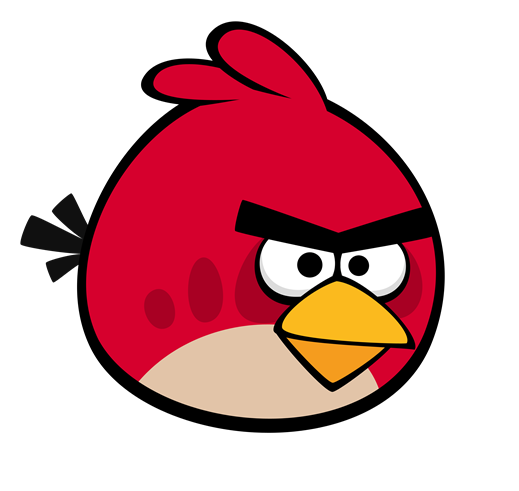 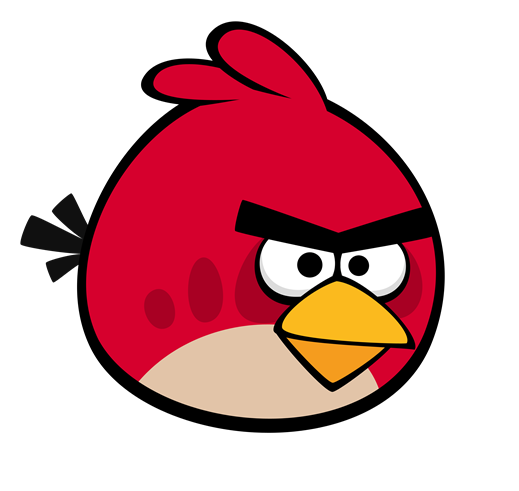 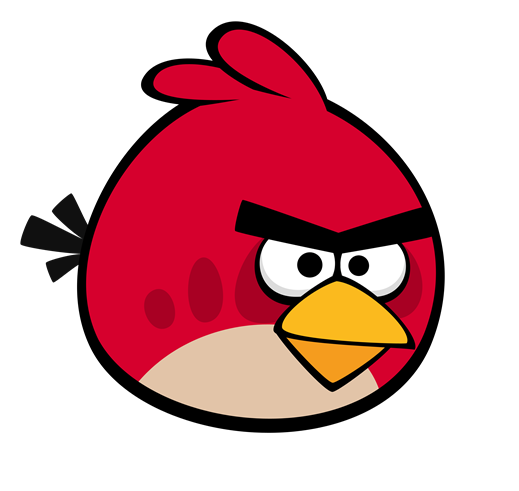 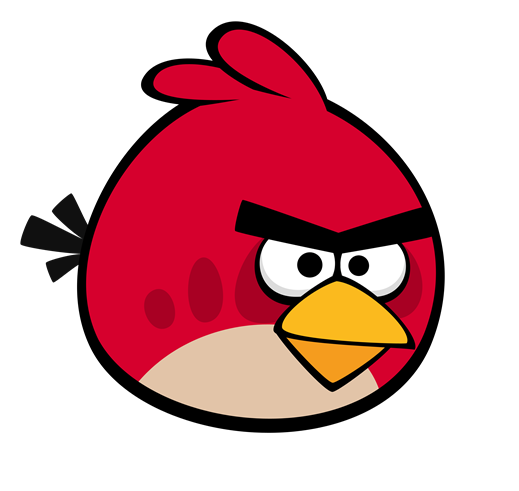 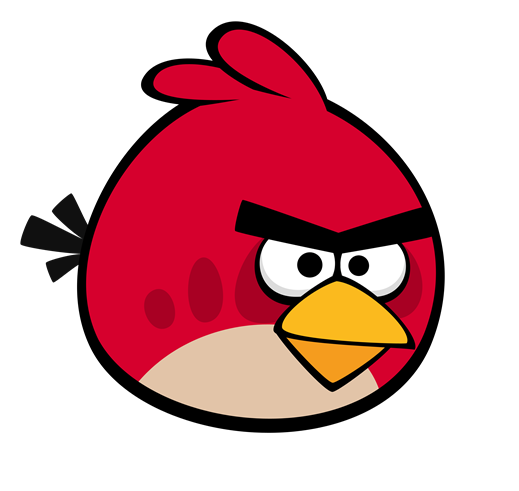 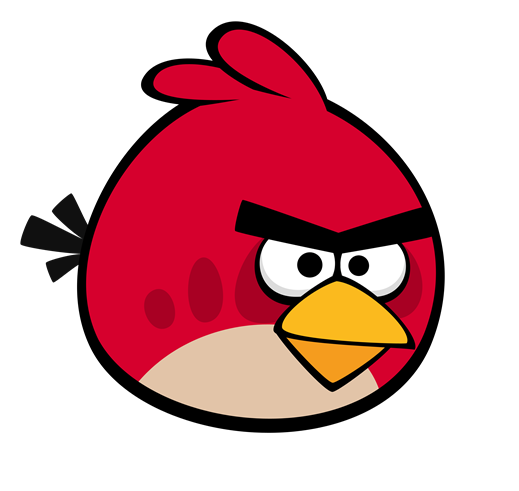 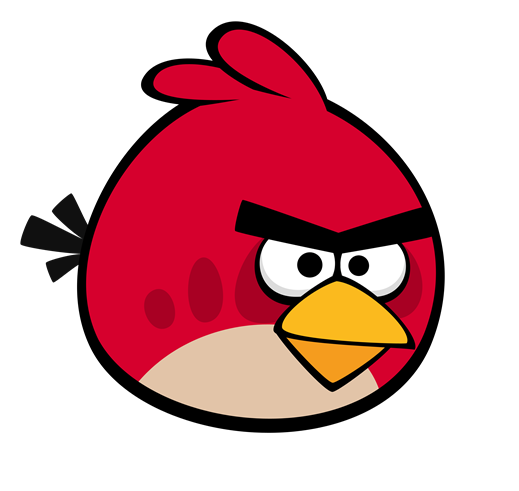 a policeman
What does he do?
He is ________.
a farmer
+5
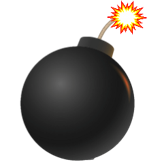 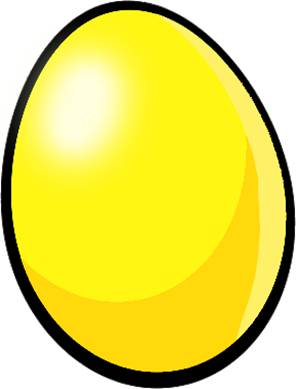 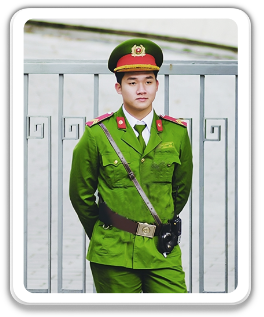 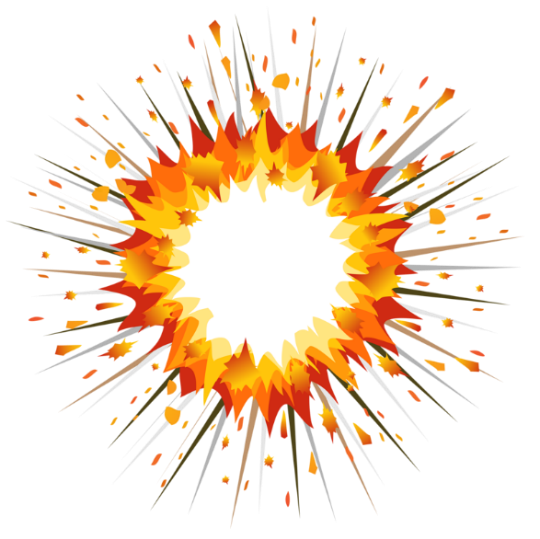 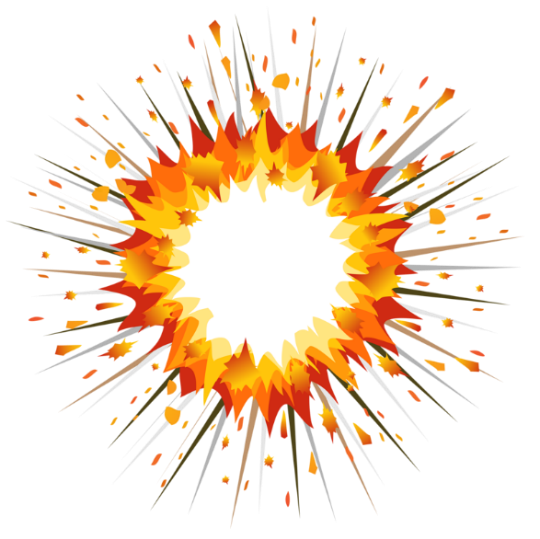 -1
-1
an office worker
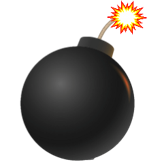 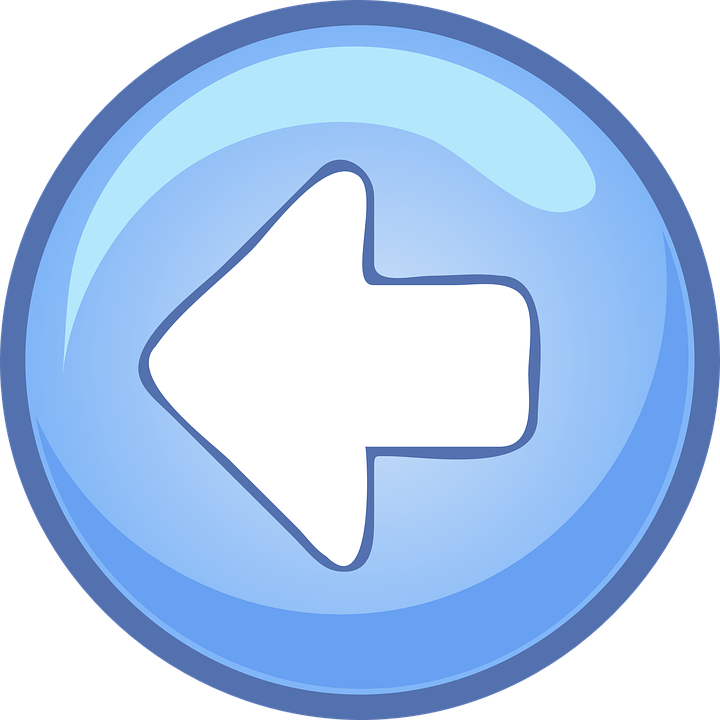 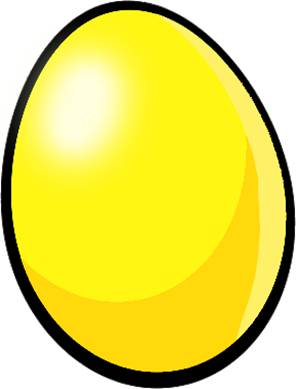 [Speaker Notes: Ms Huyền Phạm - 0936.082.789 – YOUTUBE: MsPham.  Facebook: Dạy và học cùng công nghệ.]
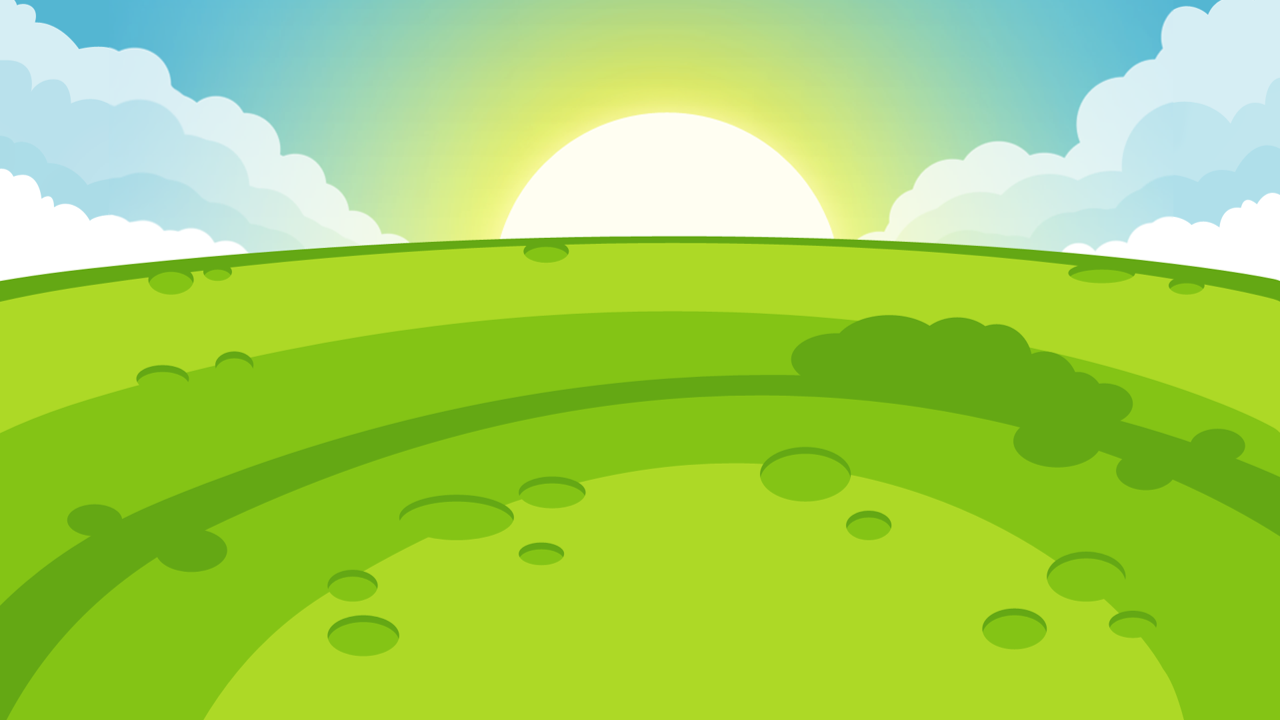 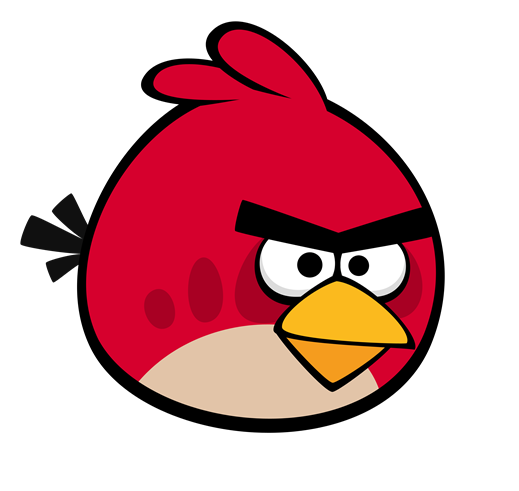 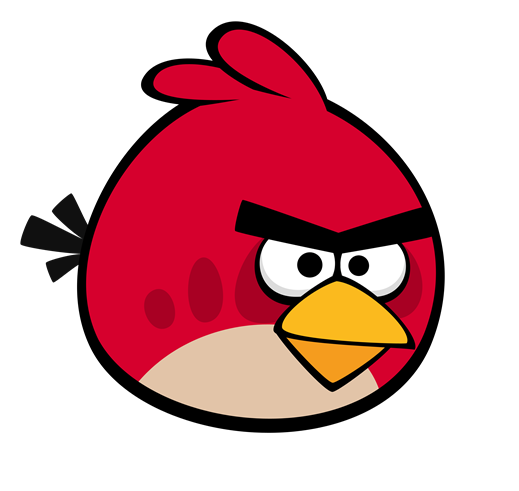 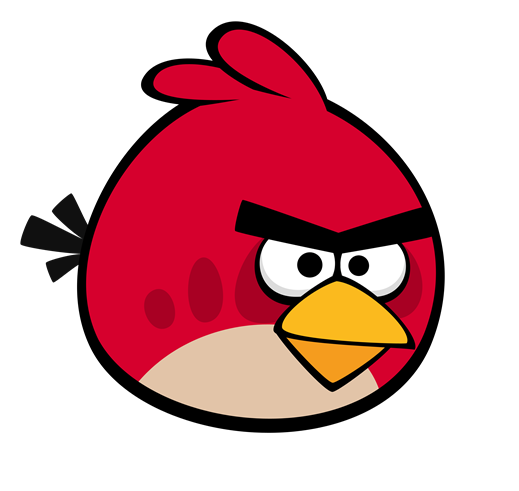 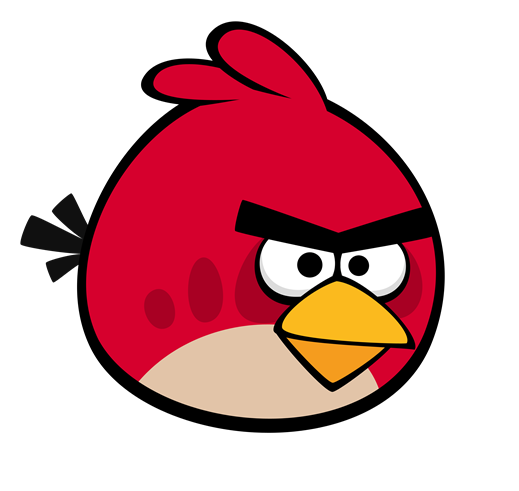 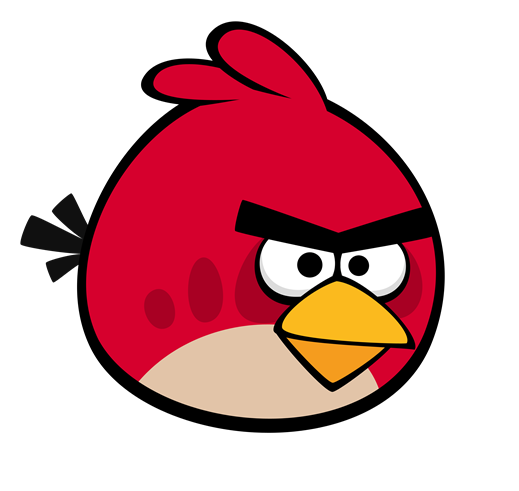 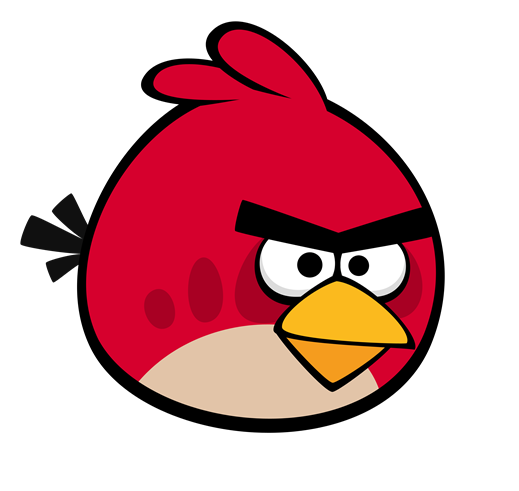 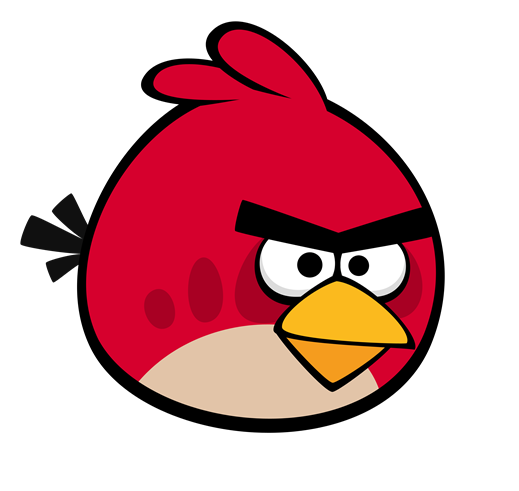 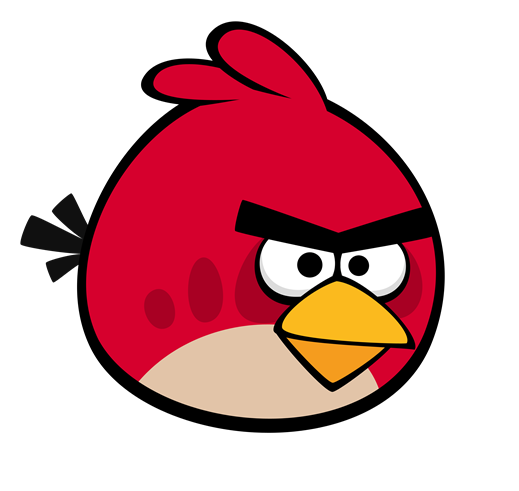 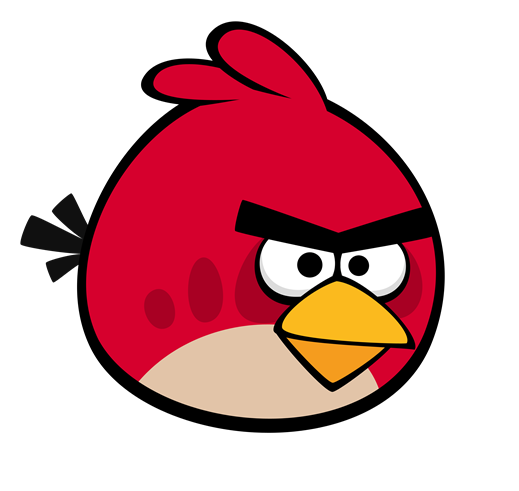 an actor
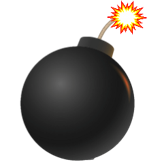 What does he do?
He is ________.
a policeman
+5
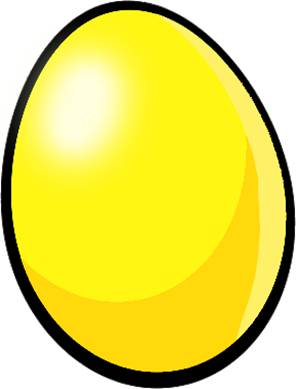 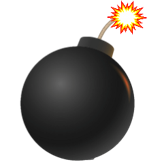 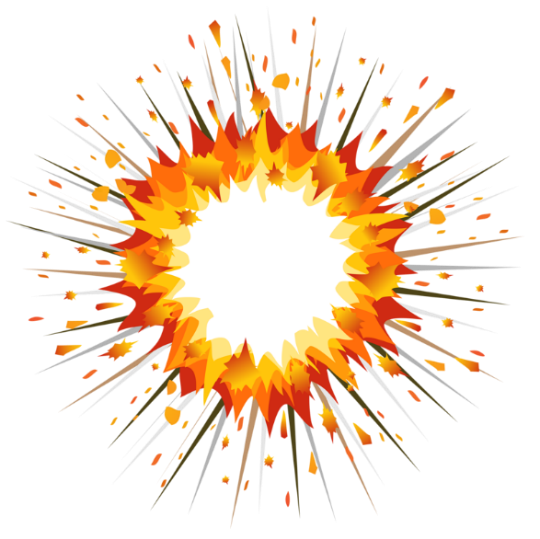 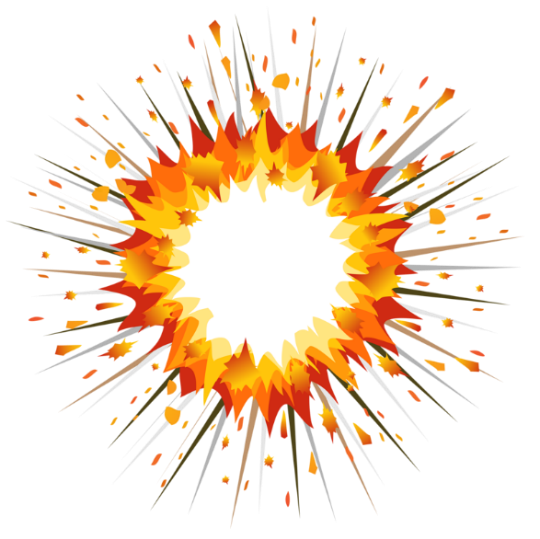 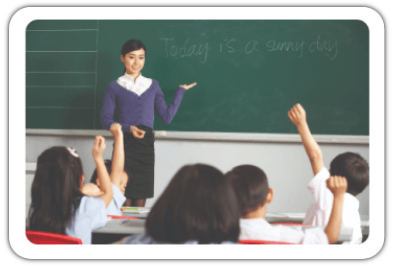 -1
-1
a teacher
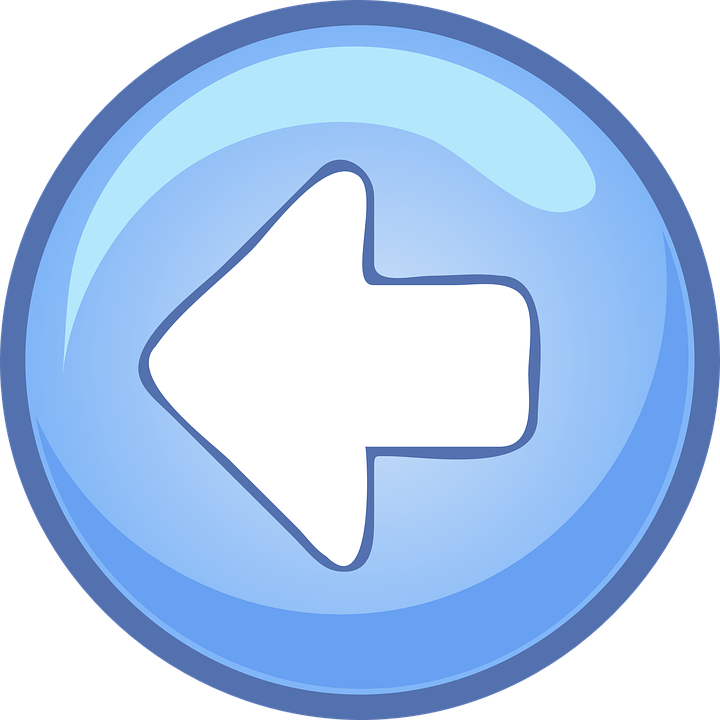 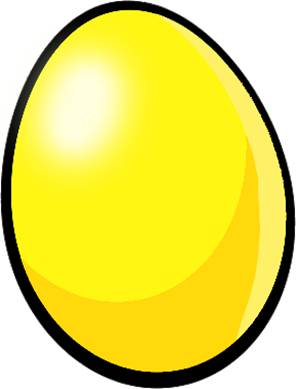 [Speaker Notes: Ms Huyền Phạm - 0936.082.789 – YOUTUBE: MsPham.  Facebook: Dạy và học cùng công nghệ.]
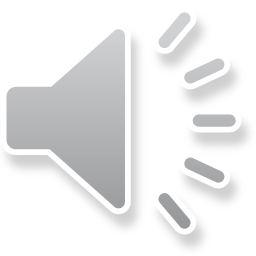 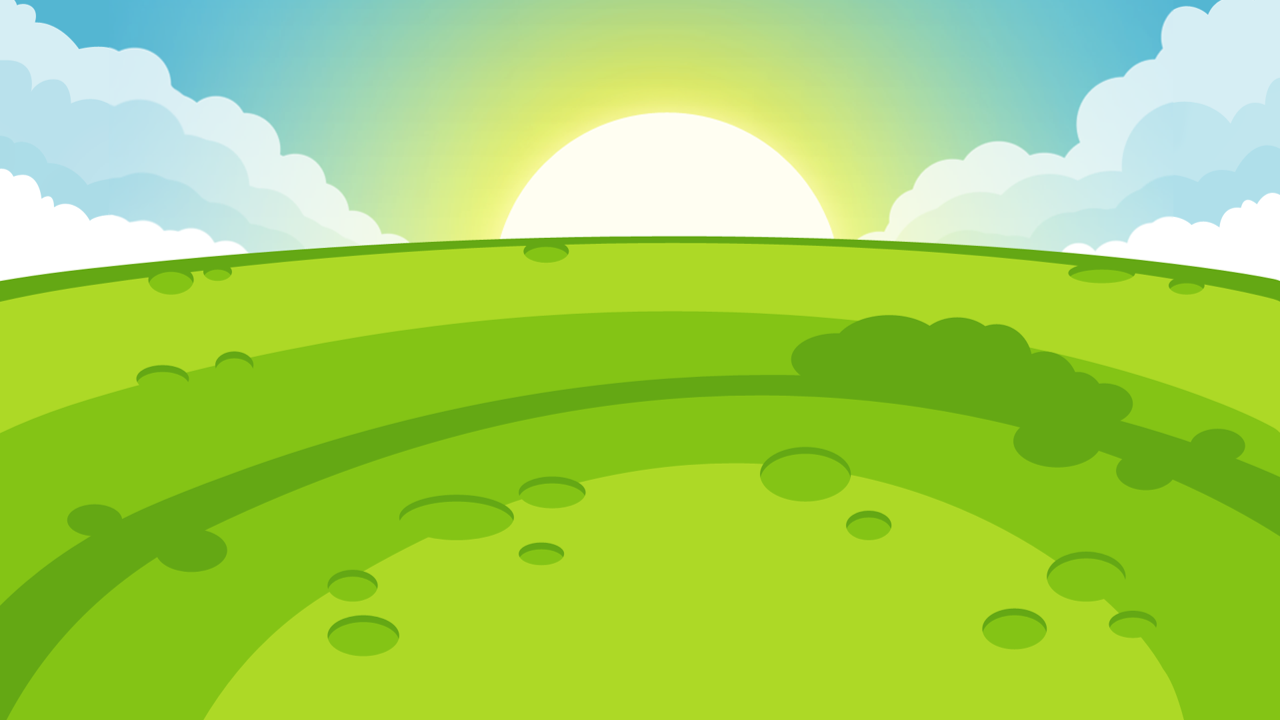 Great job!
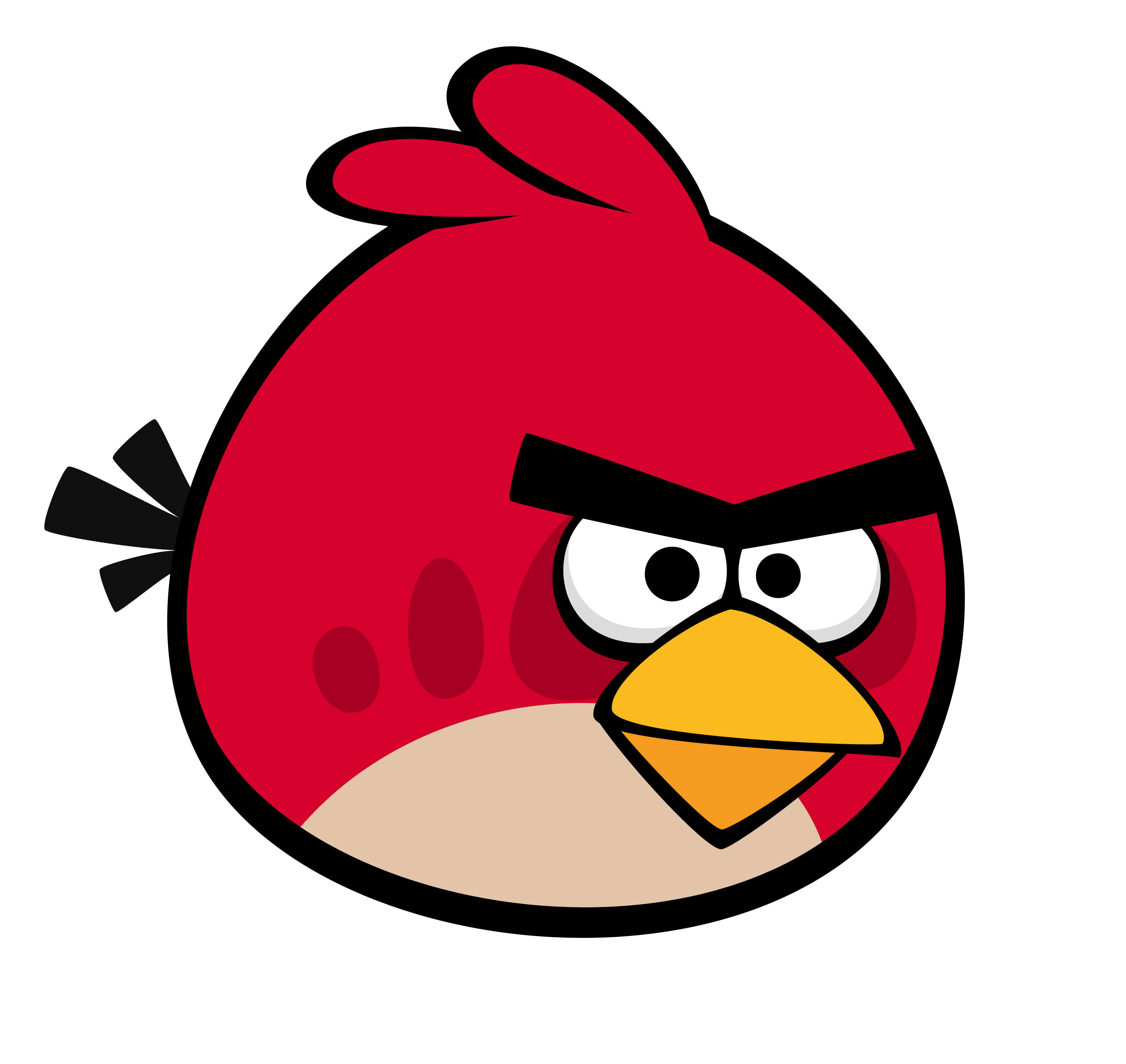 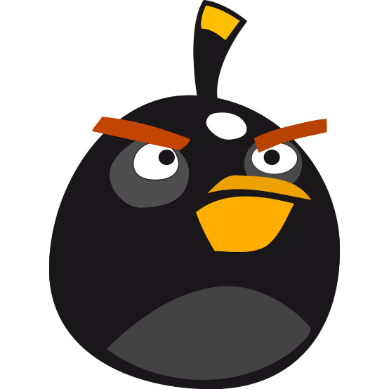 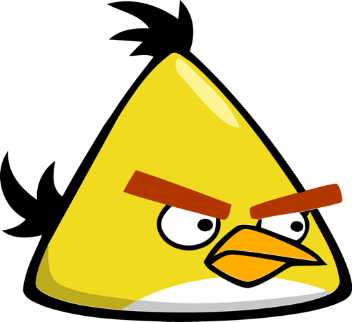 Exit
[Speaker Notes: Ms Huyền Phạm - 0936.082.789 – YOUTUBE: MsPham.  Facebook: Dạy và học cùng công nghệ.]
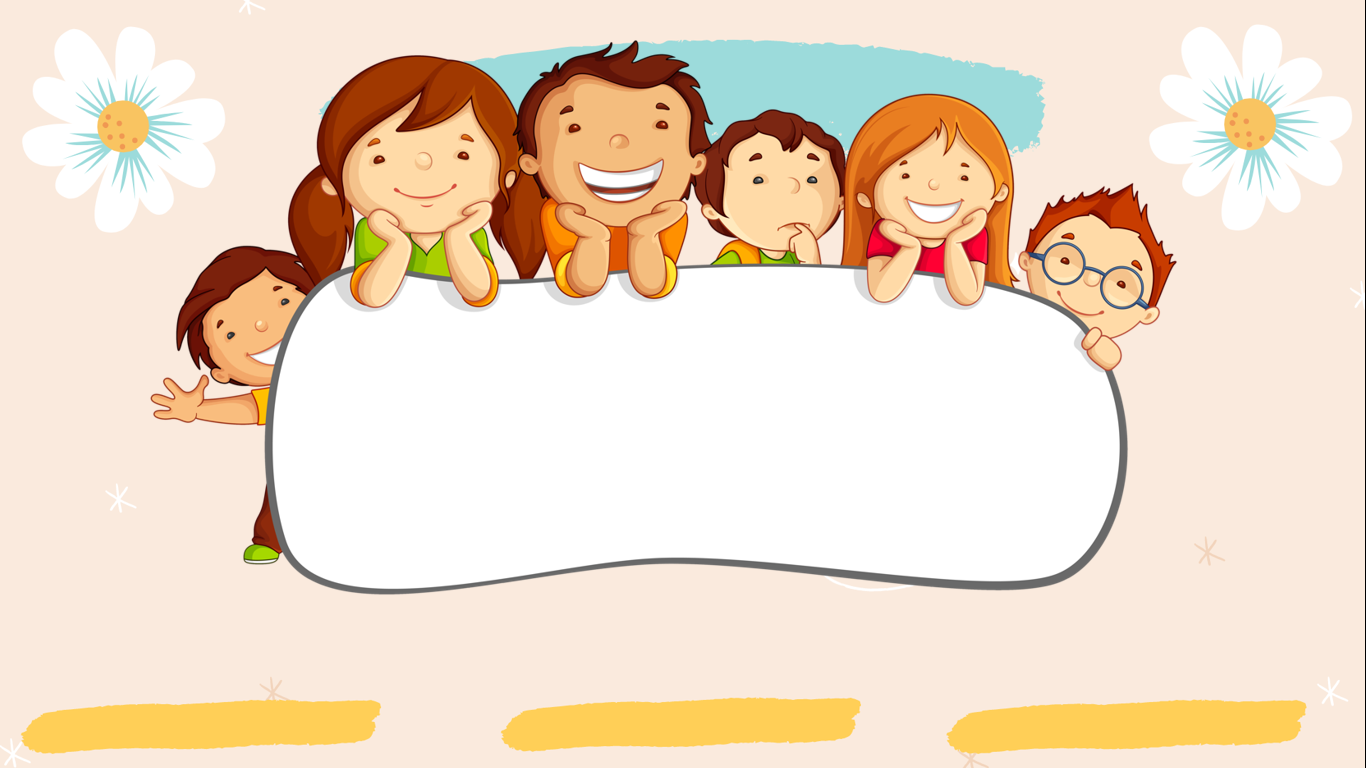 Vocabulary
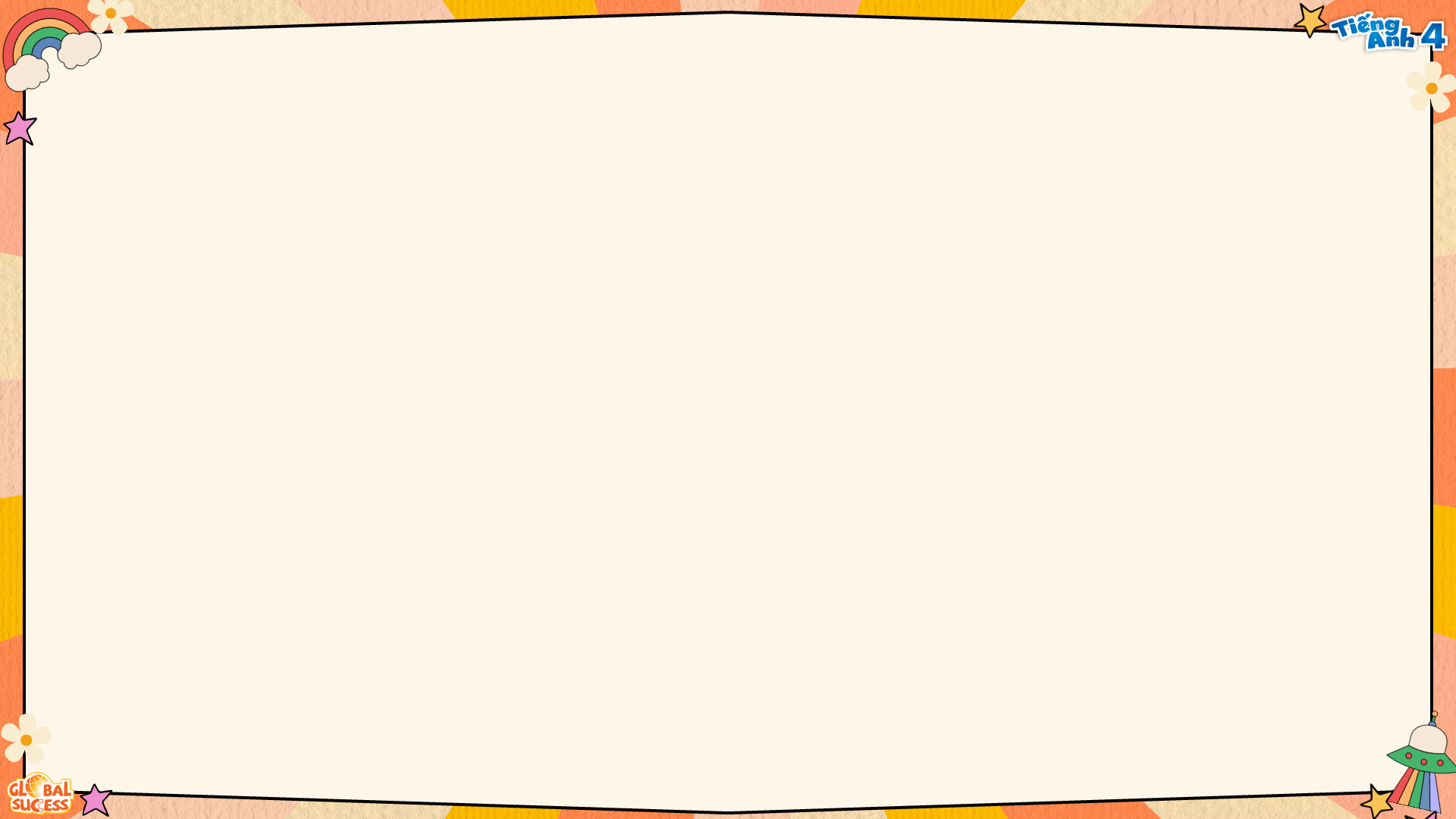 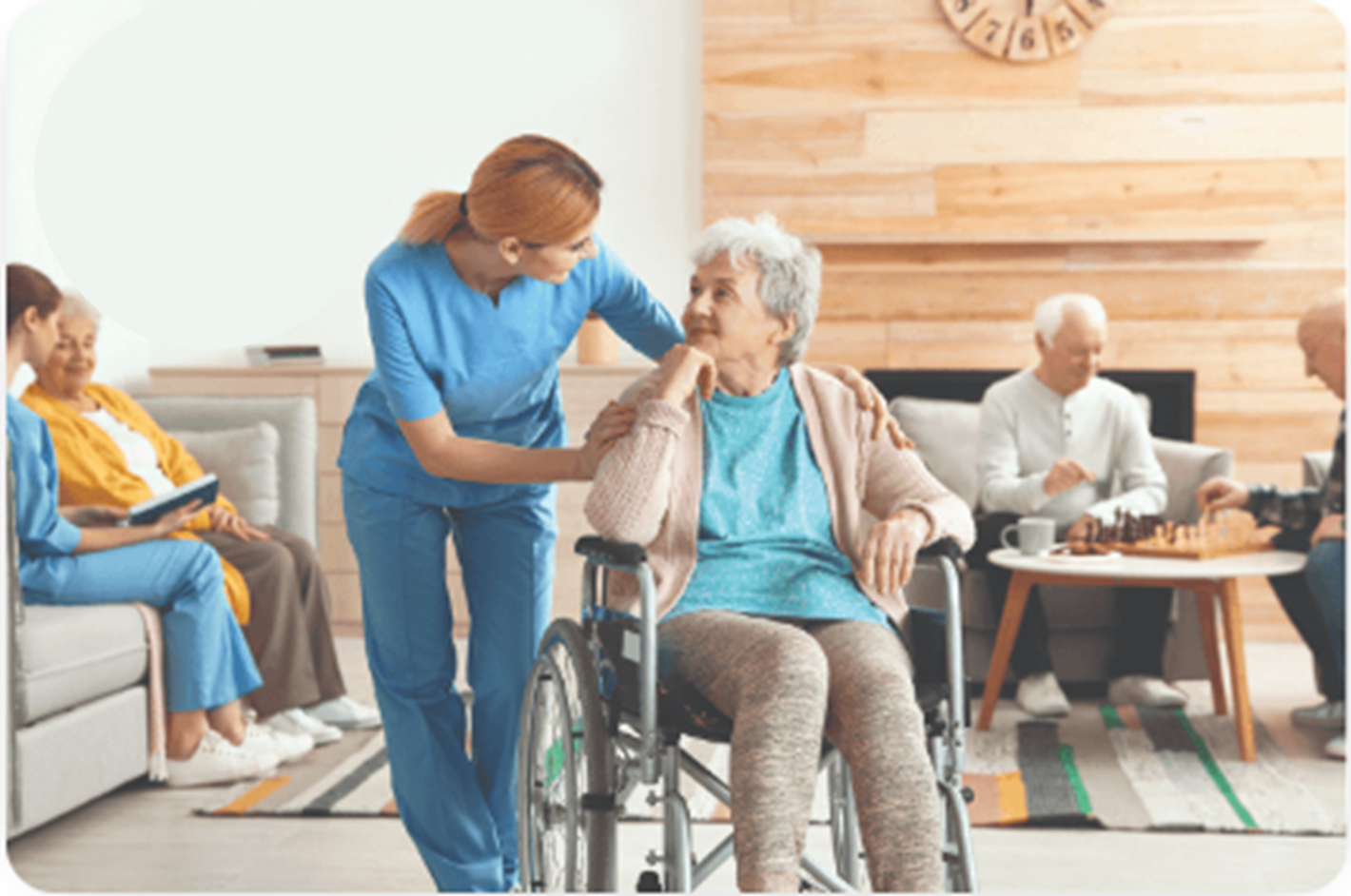 at a nursing home
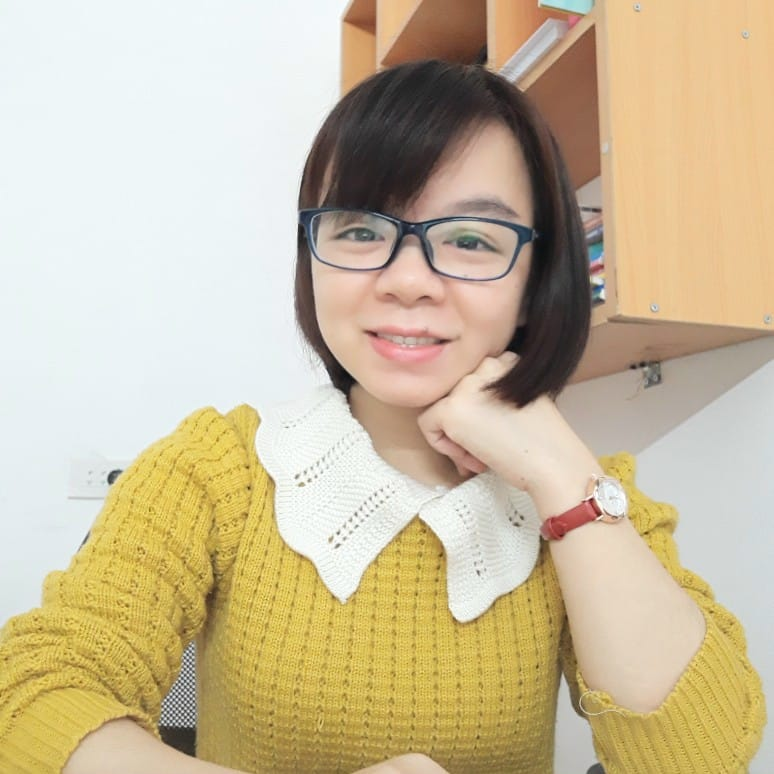 Ở viện dưỡng lão
MsPham 
0936082789
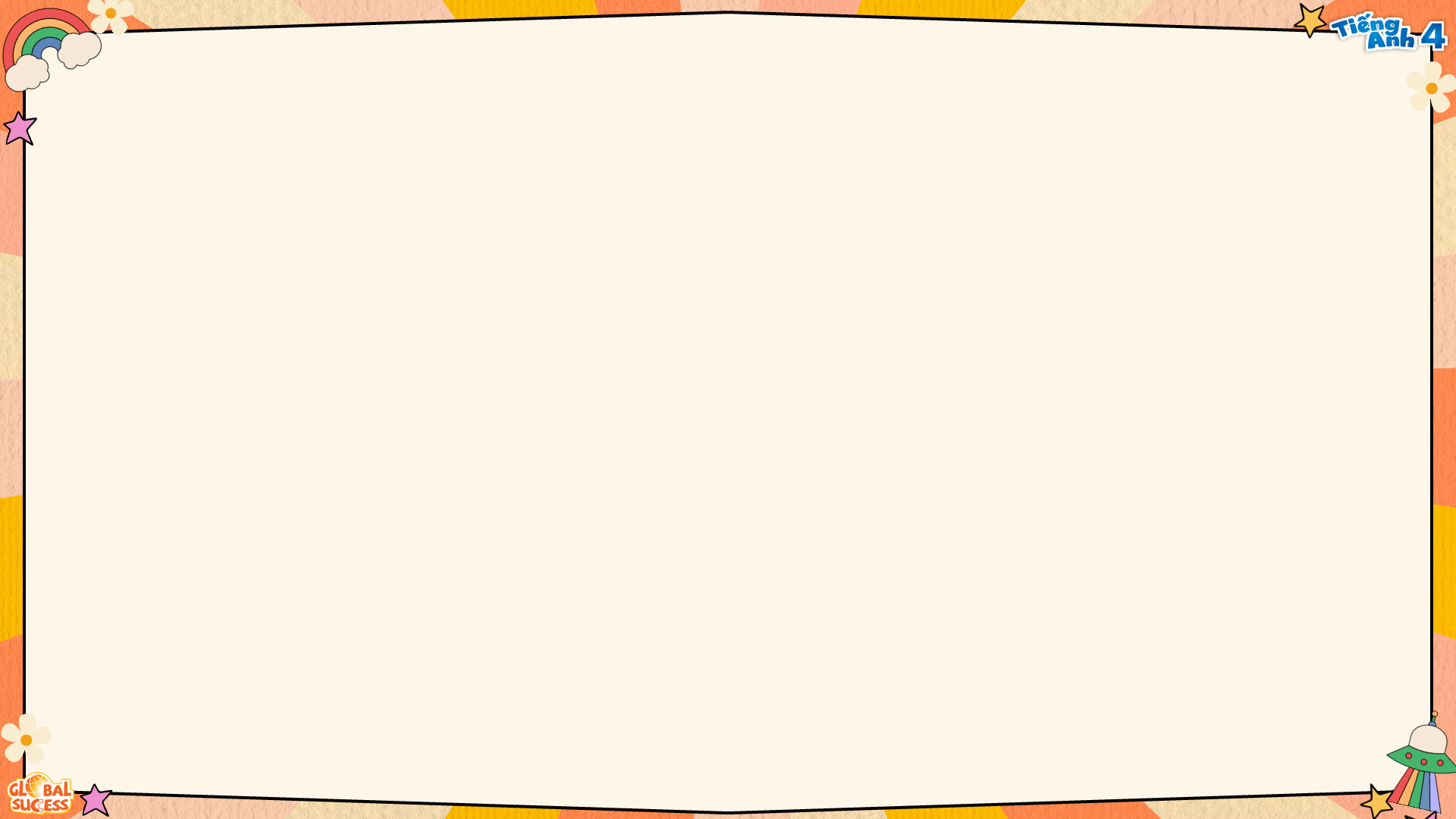 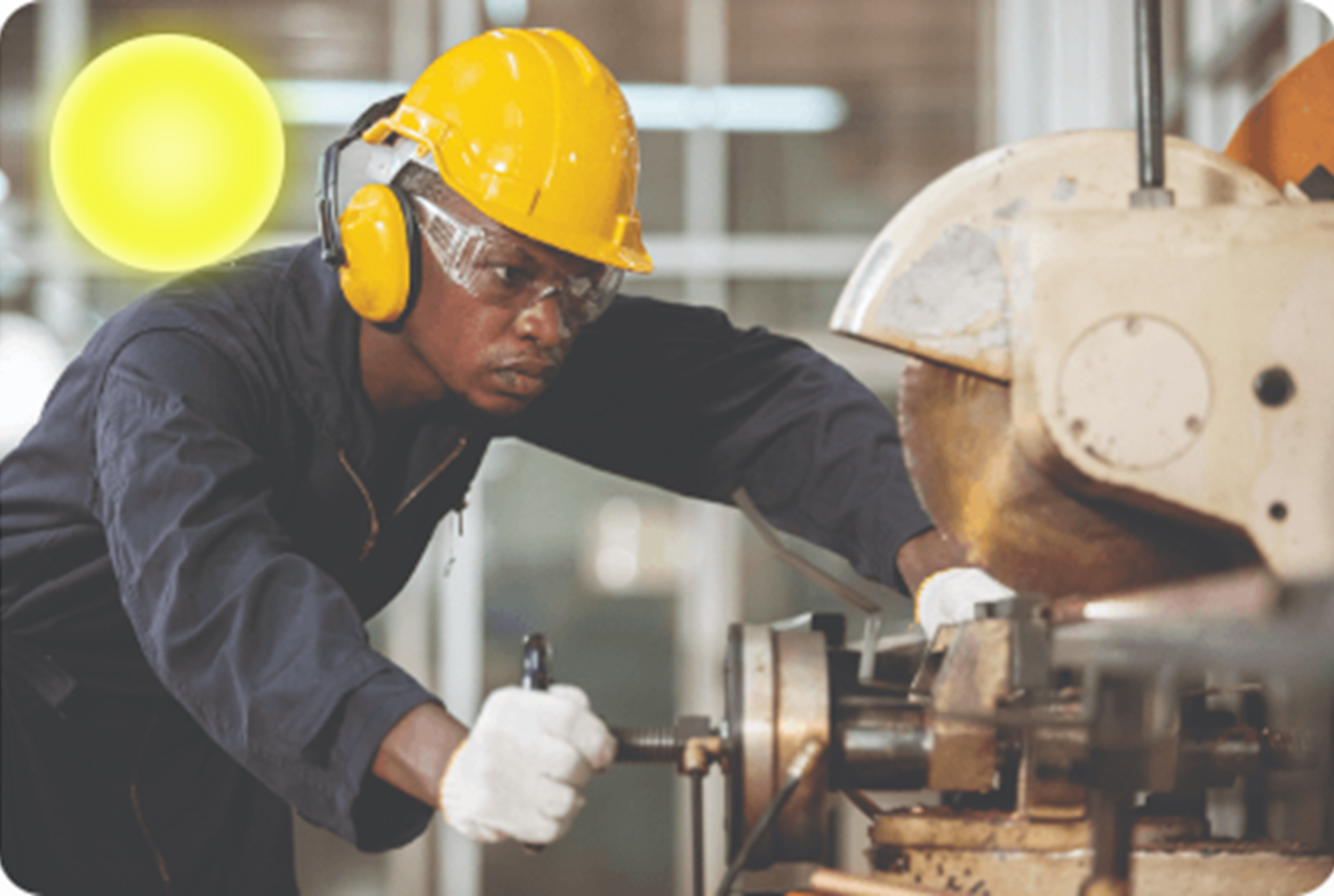 at a factory
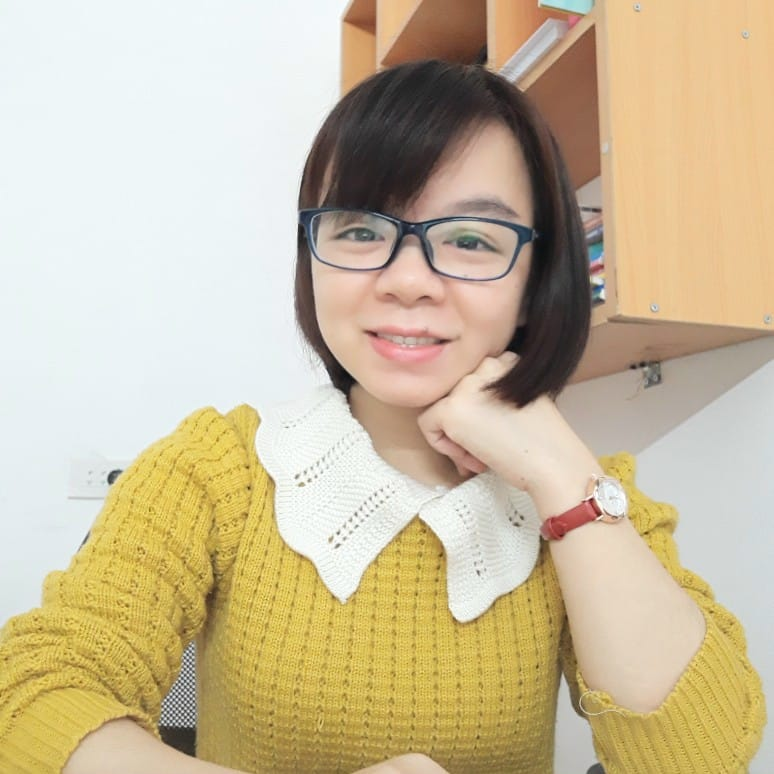 Ở nhà máy
MsPham 
0936082789
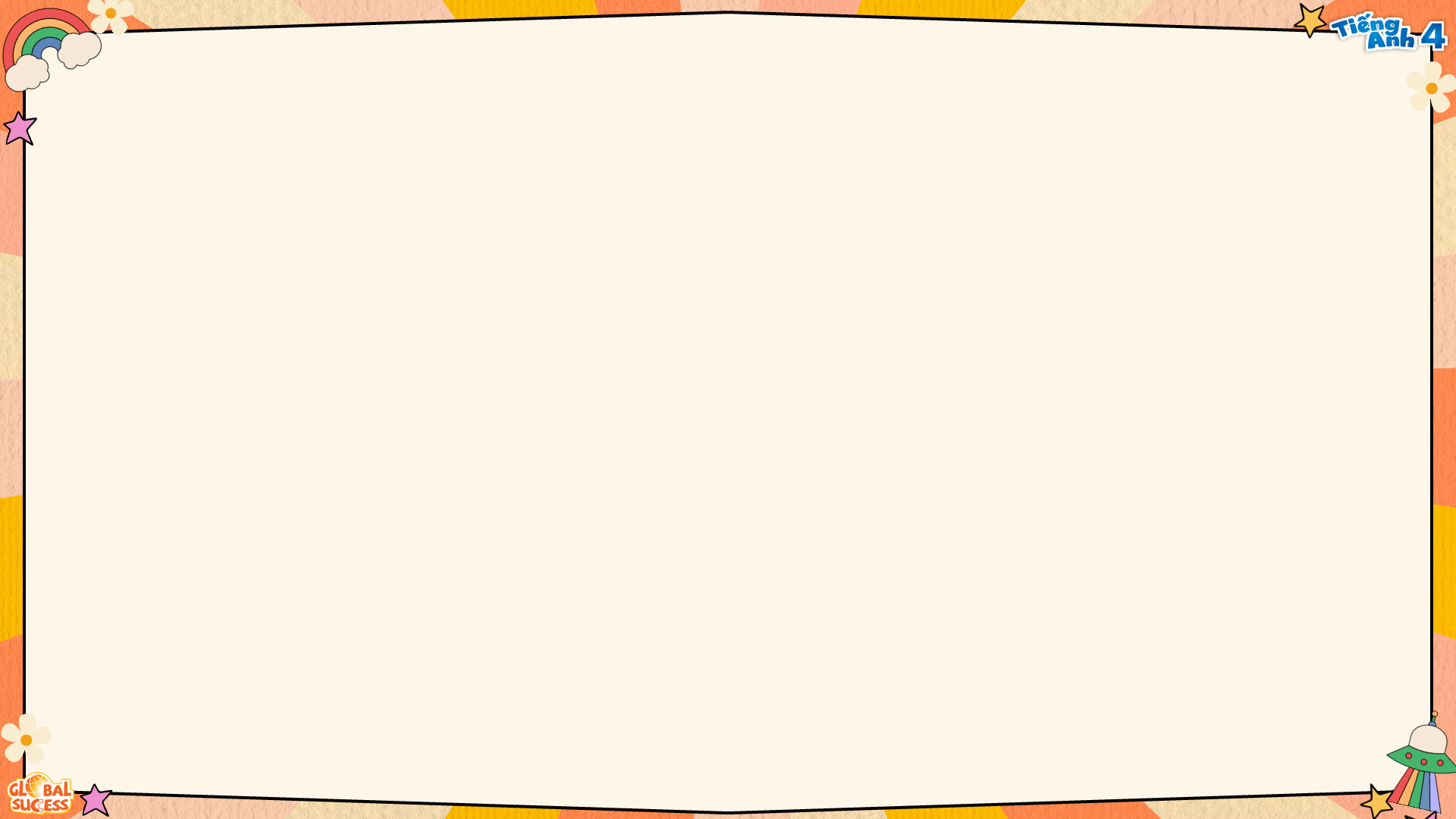 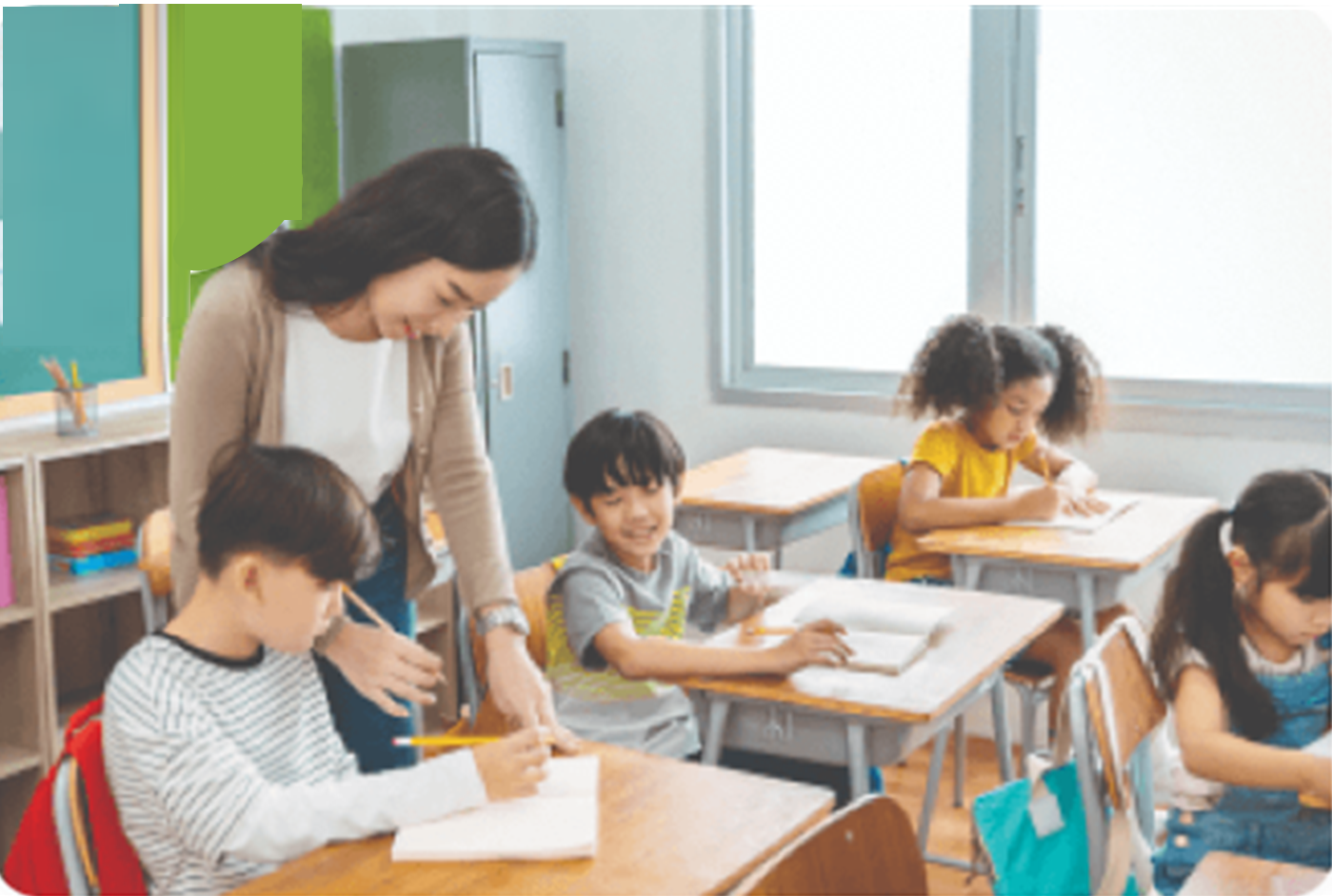 at a school
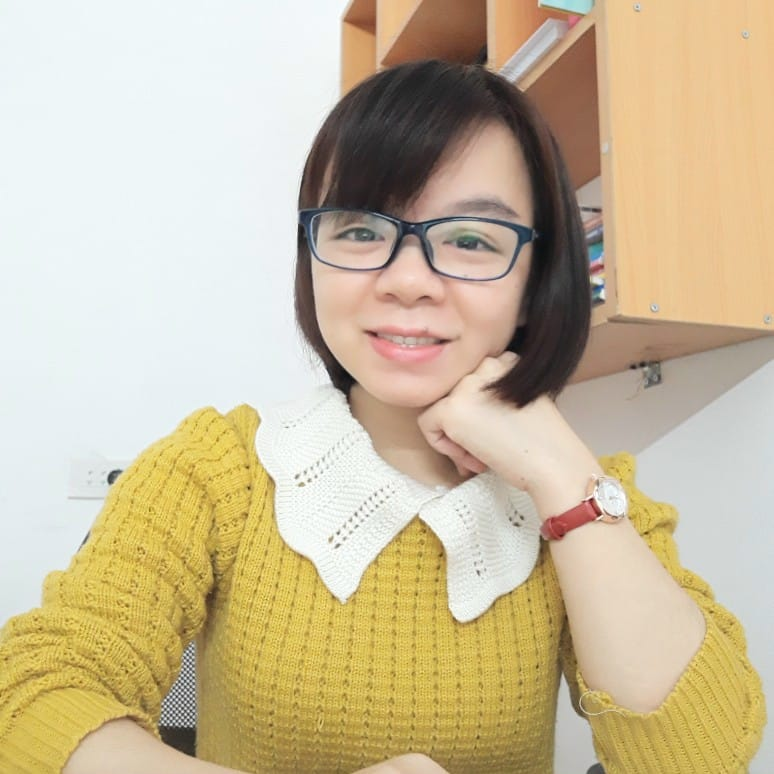 Ở trường học
MsPham 
0936082789
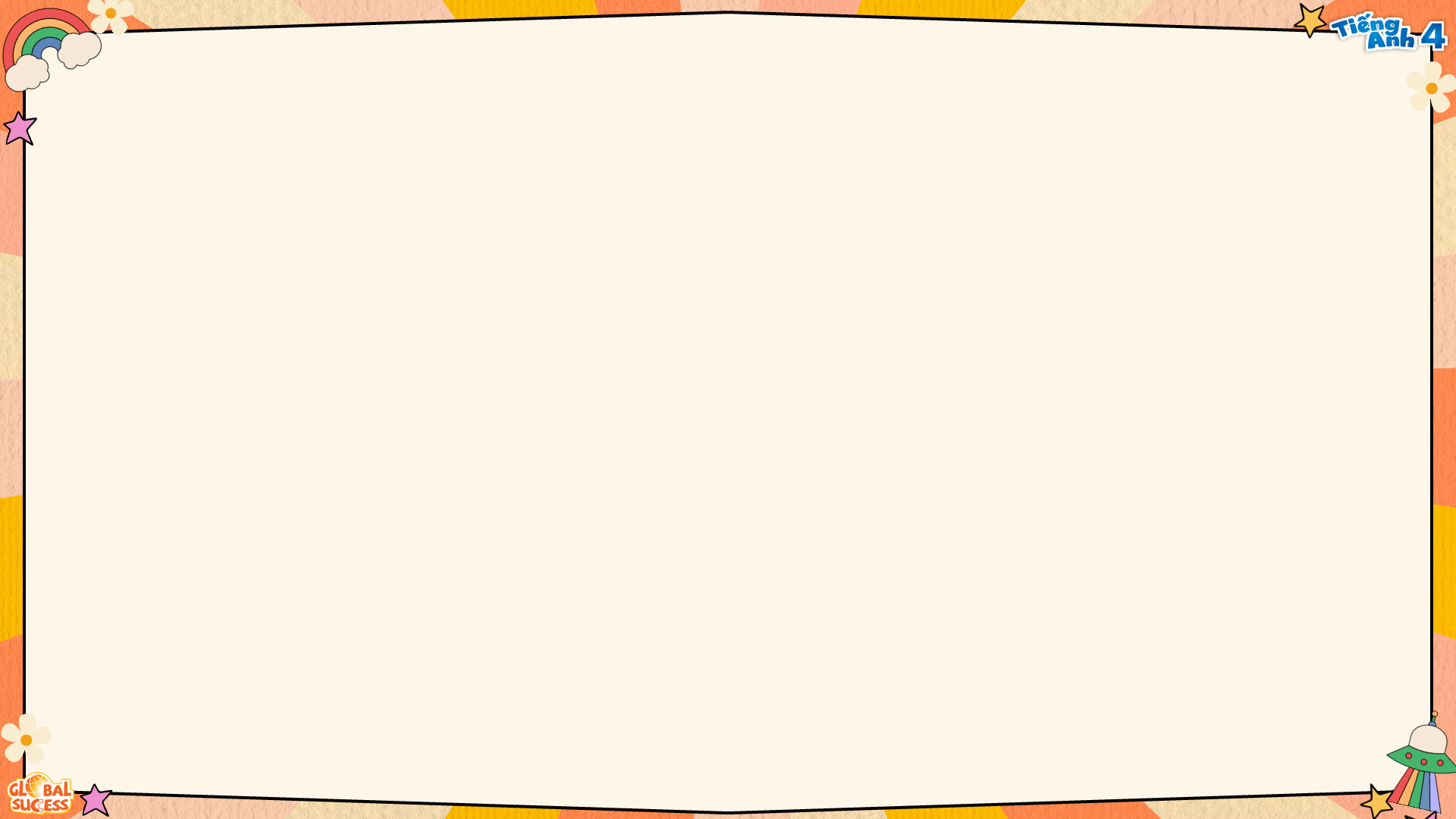 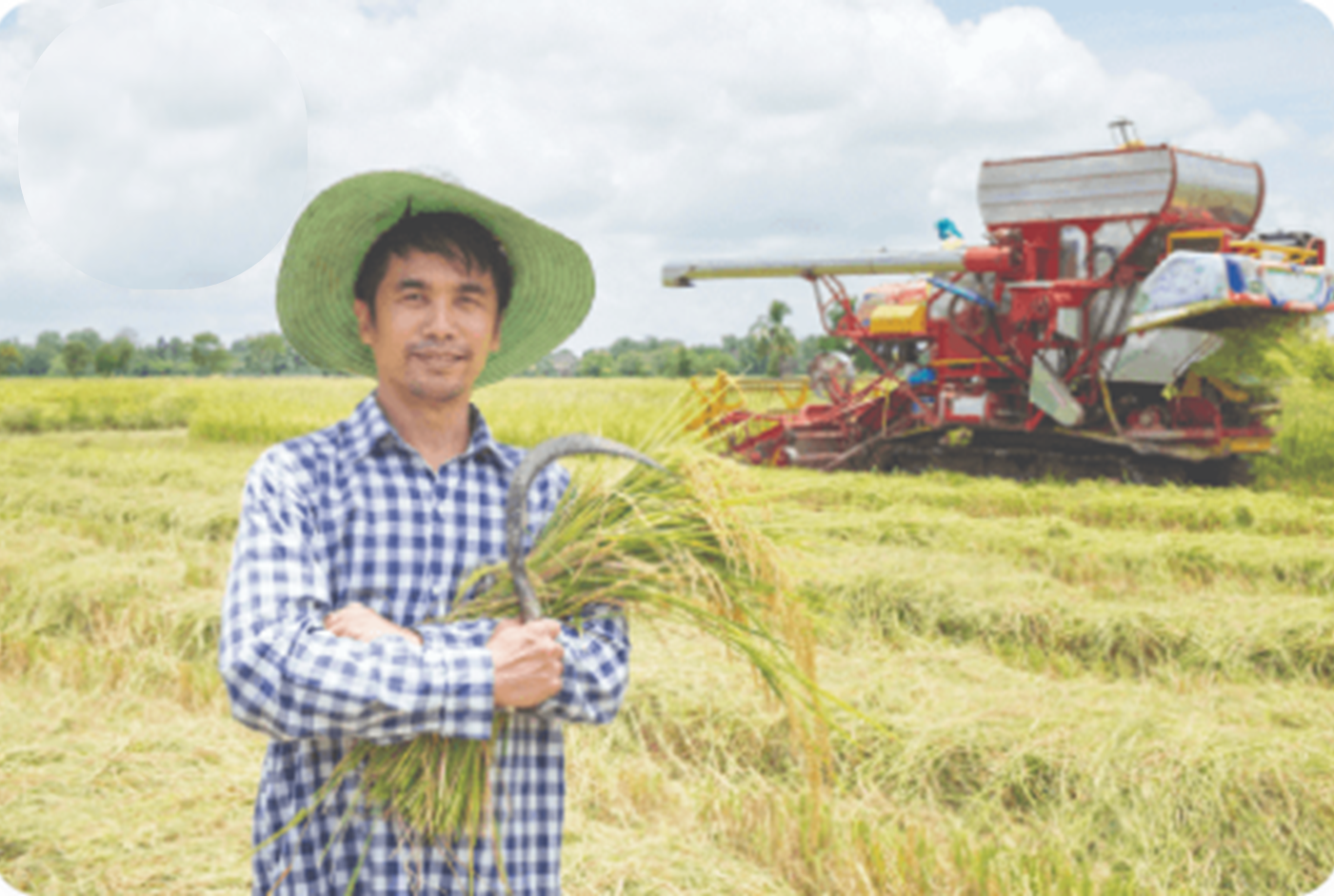 on a farm
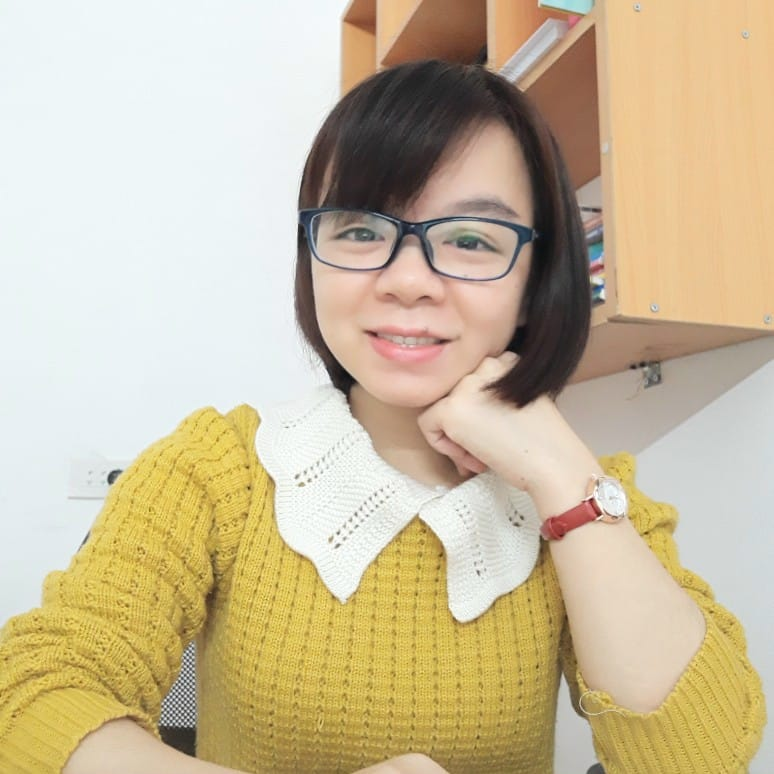 Ở trang trại/ 
Ở cánh đồng
MsPham 
0936082789
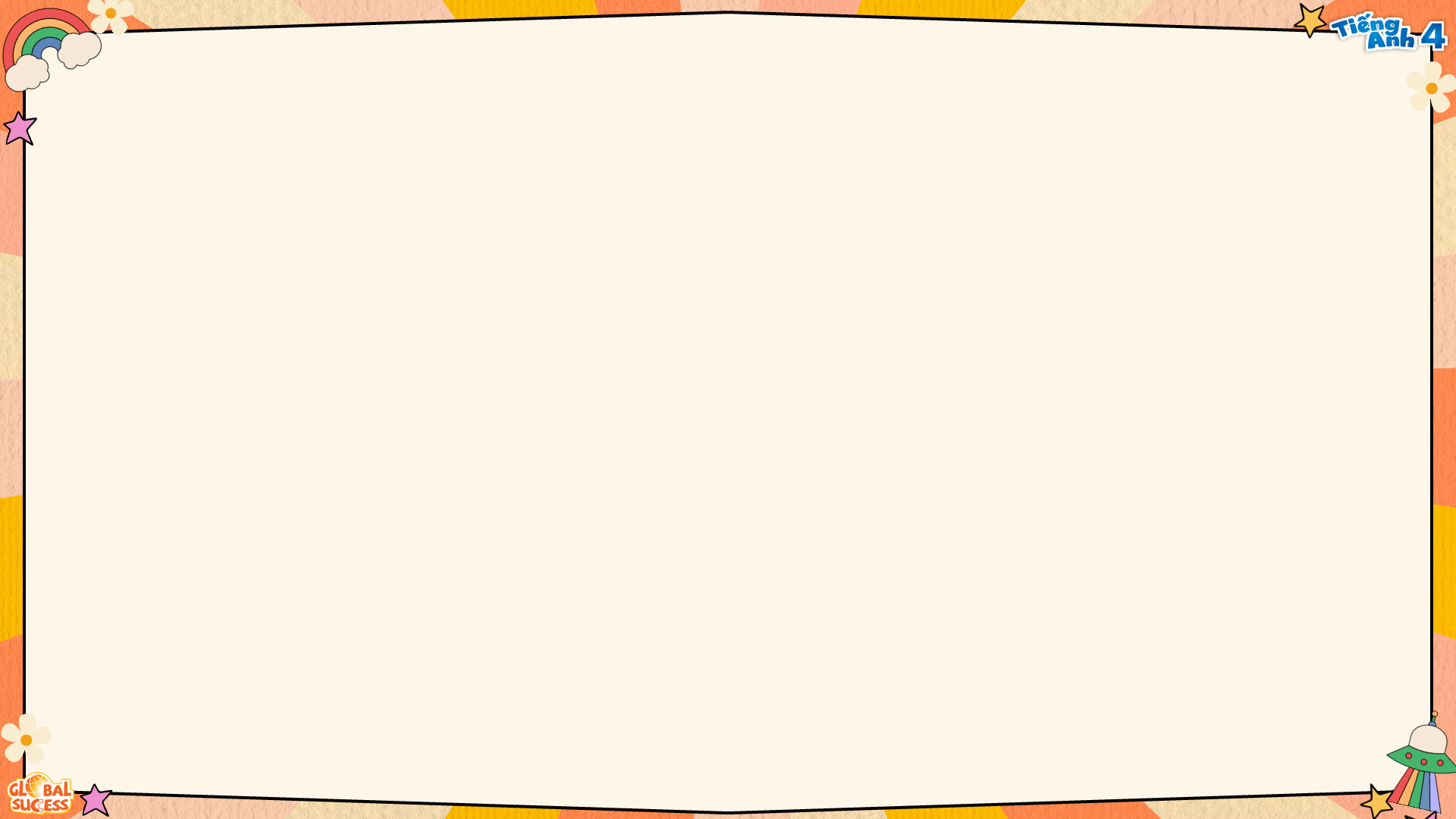 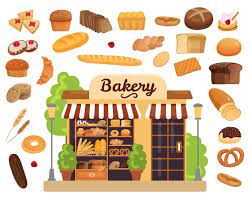 in a bakery
: ở tiệm bánh
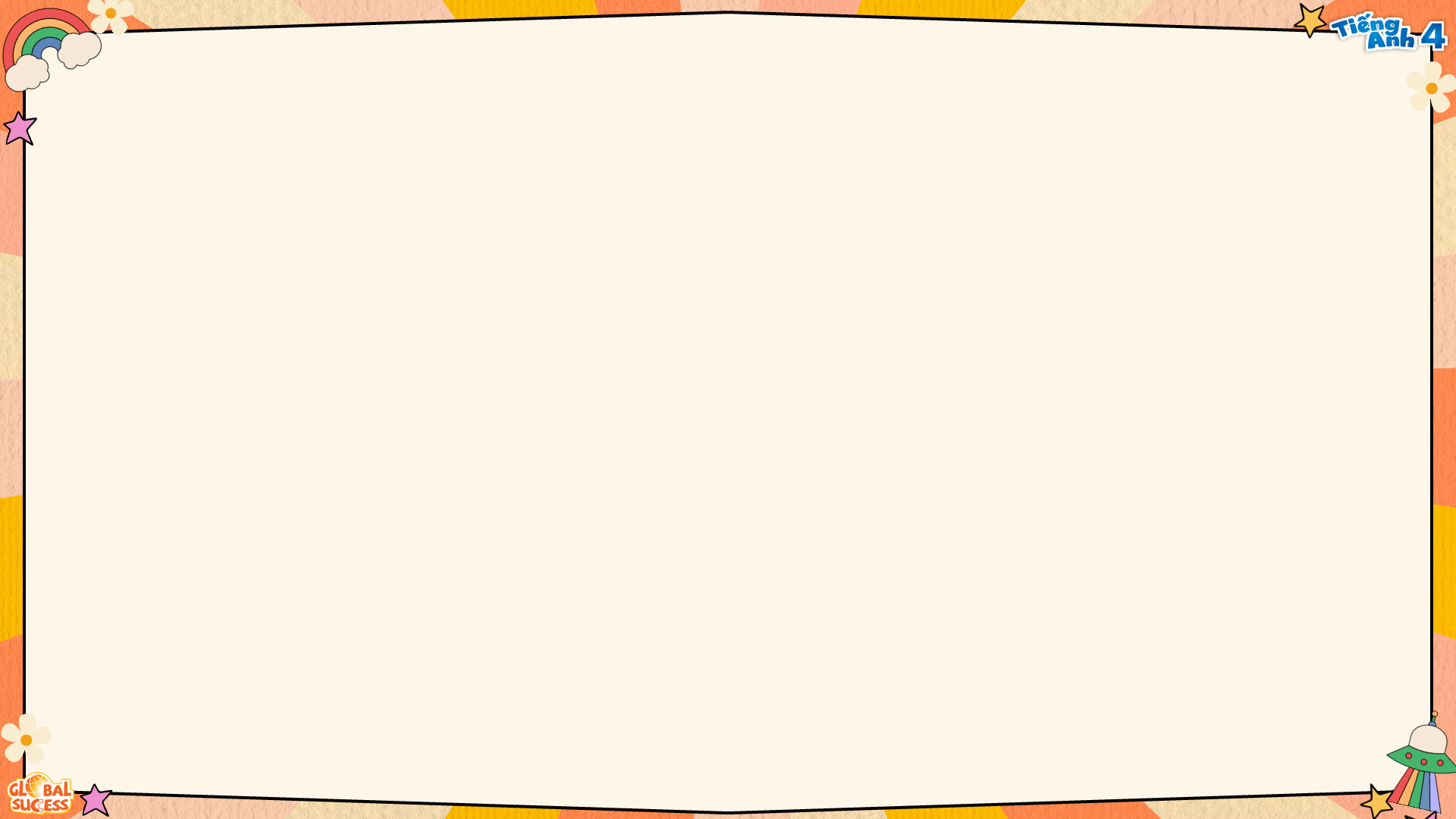 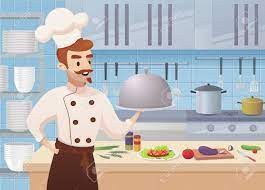 in a restaurant
: ở nhà hàng
Vocabulary
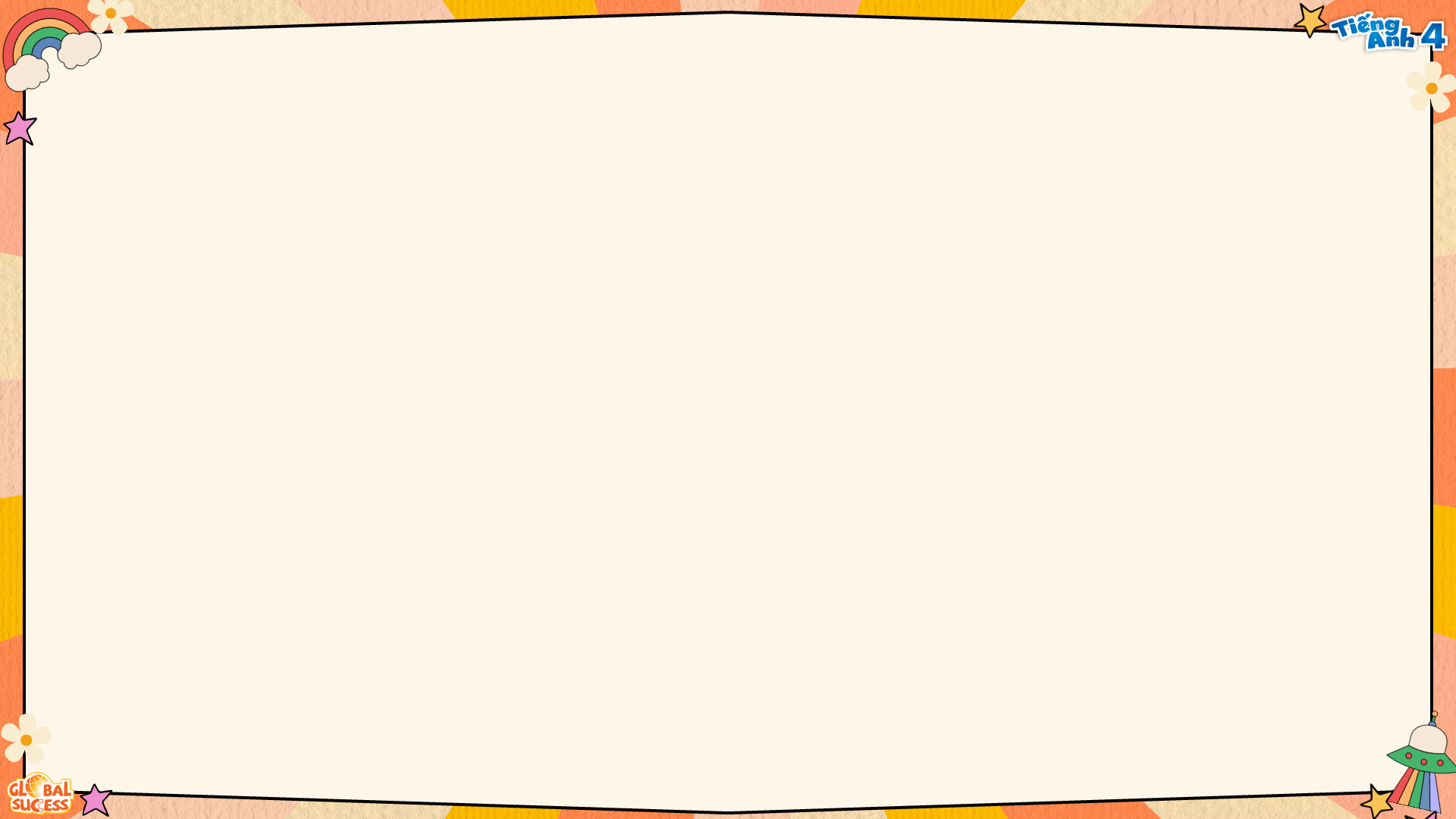 at a nursing home
: ở viện dưỡng lão
: trang trại
at a farm
: nhà máy
at a factory
: trường học
at a school
: ở tiệm bánh
in a bakery
in a restaurant
: ở nhà hàng
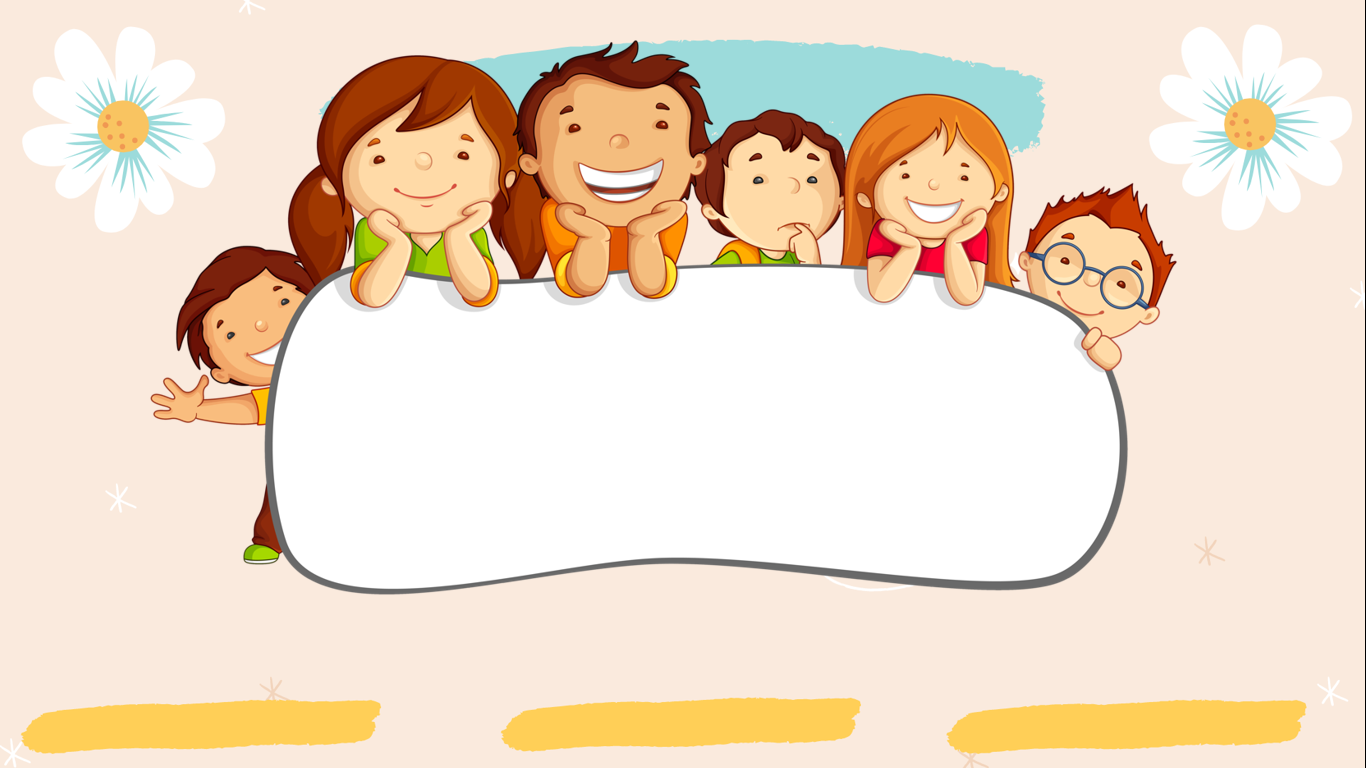 Sentence
pattern
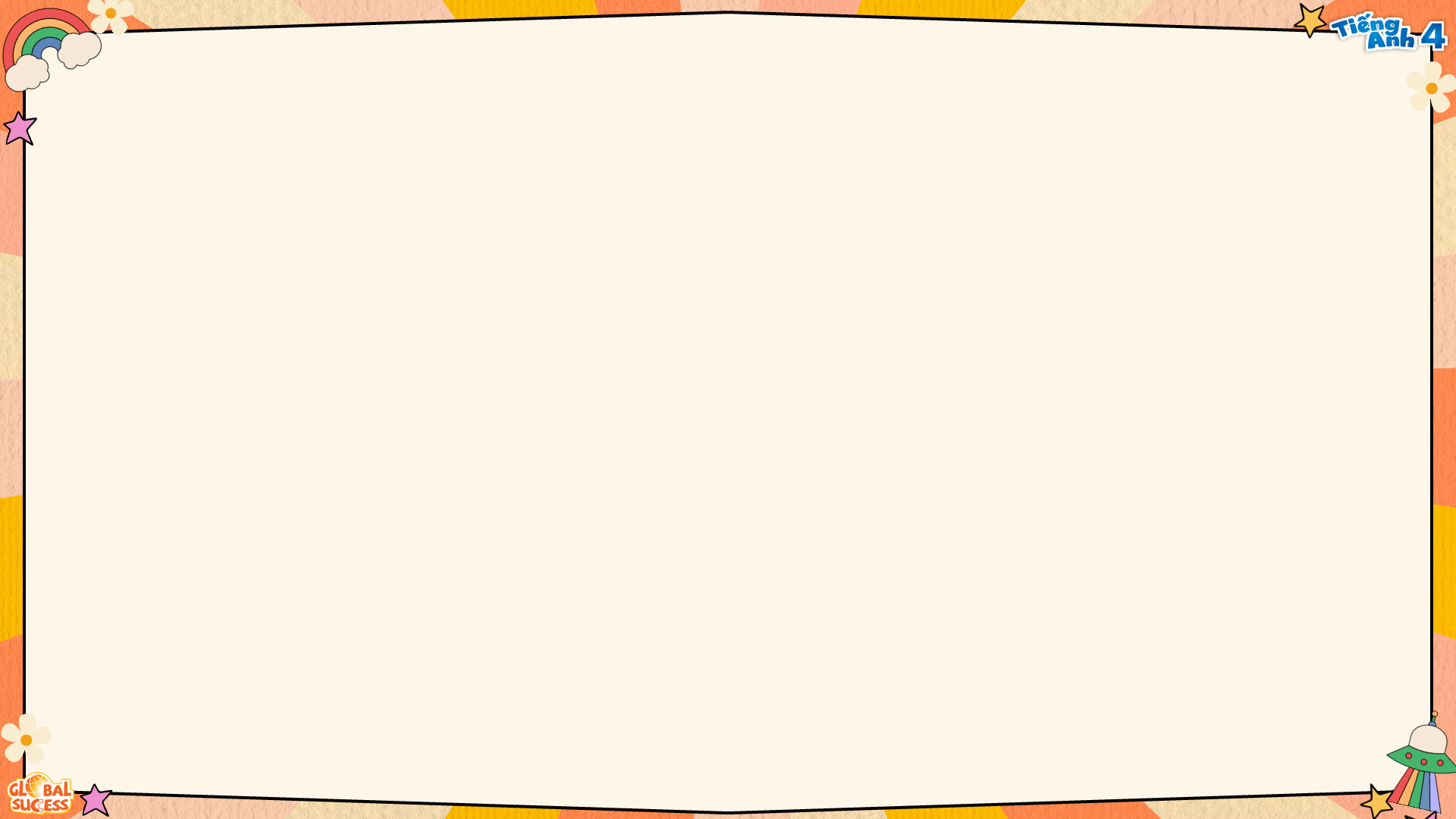 Cách hỏi một người nào đó làm việc ở đâu:
2
Where does he/she/name work?
(Anh ấy/cô ấy làm việc ở đâu?)
He/She works ________.
(Anh ấy / cô ấy làm ở ______)
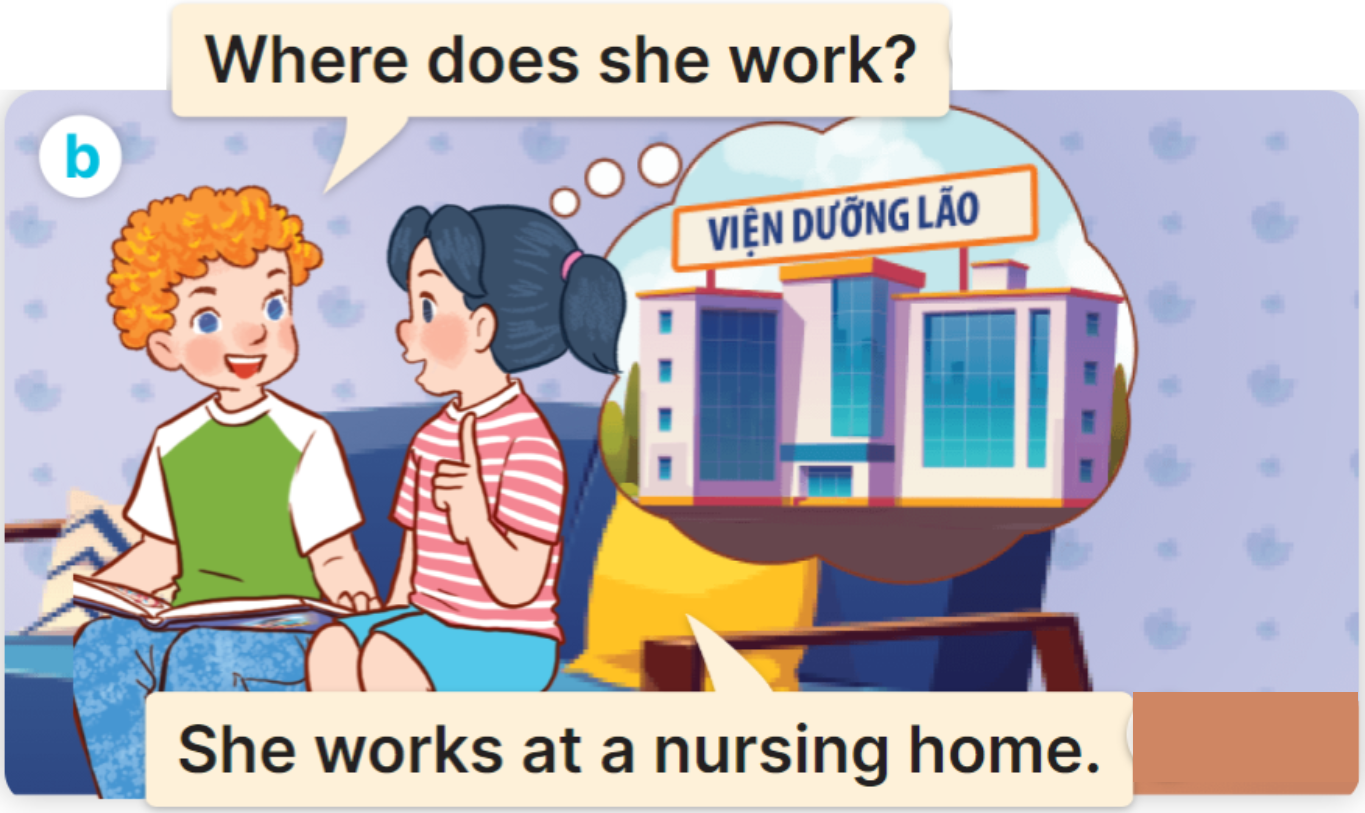 Ex:
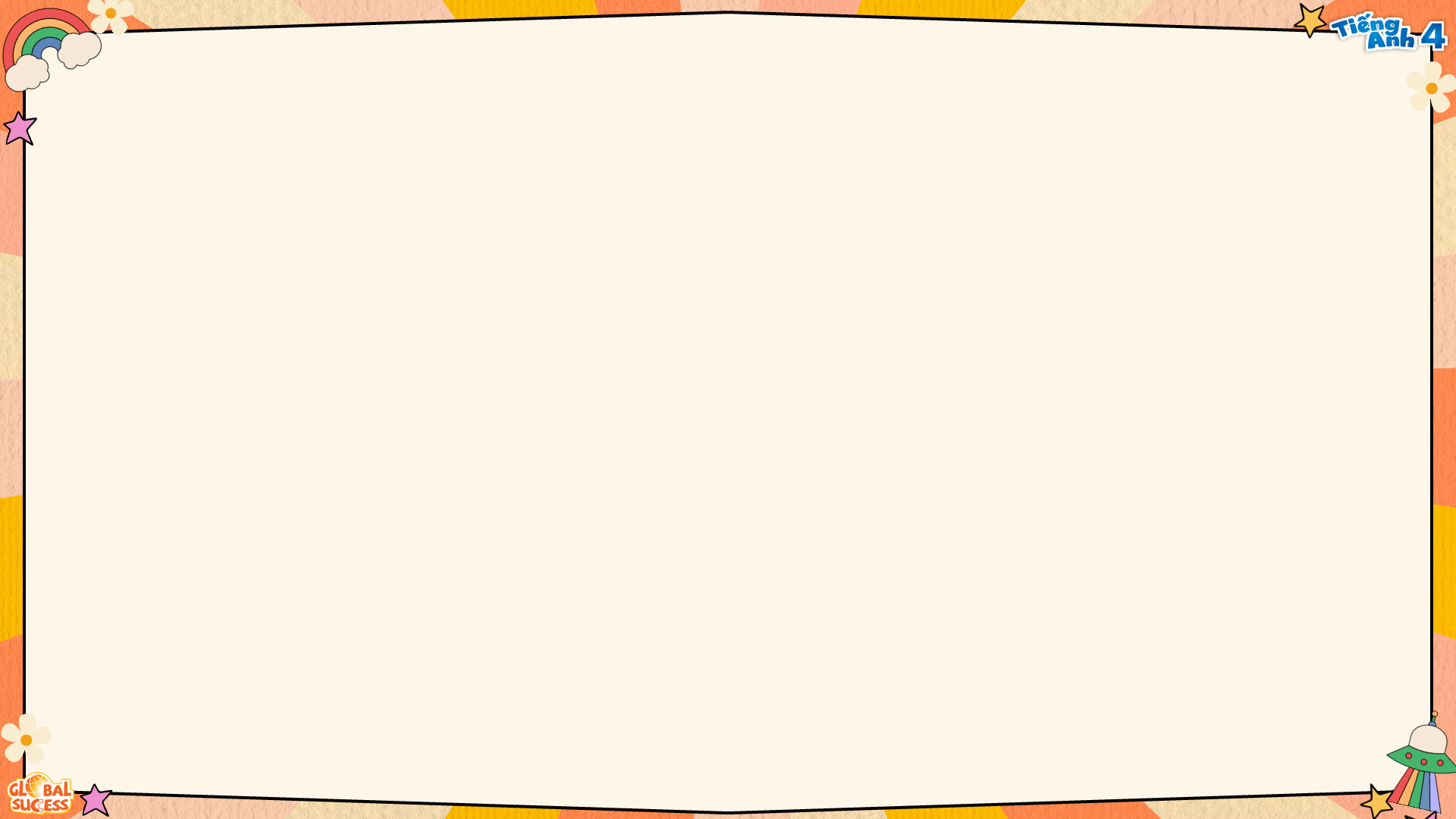 Cách hỏi một người nào đó làm việc ở đâu đó phải không:
3
Does he/she/name work….?
(Có phải anh ấy/cô ấy làm việc ở,, không?)
Yes, He/She does.
No, He/She doesn’t.
( Đúng vậy)
( Không phải)
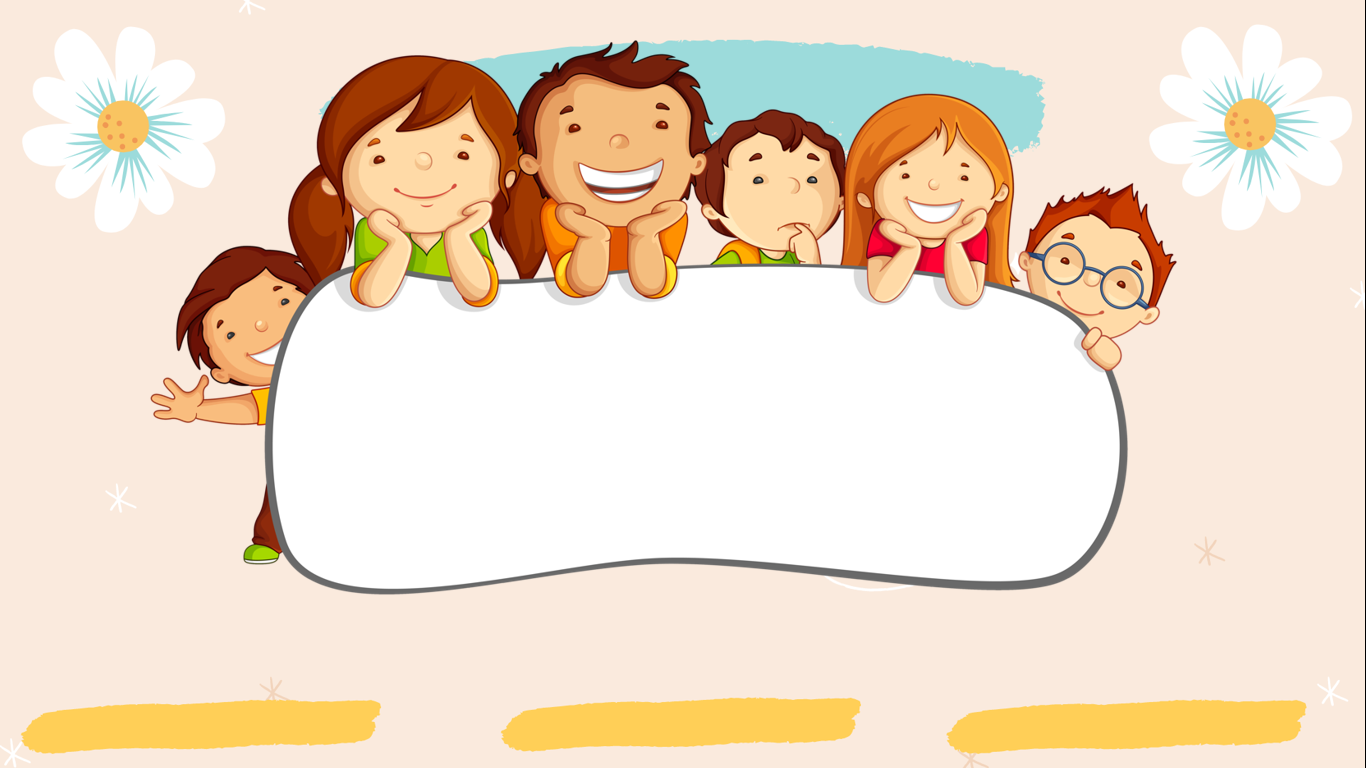 PRACTICE
Does he/she work_____?
Yes, He/She does.
No, He/She doesn’t.
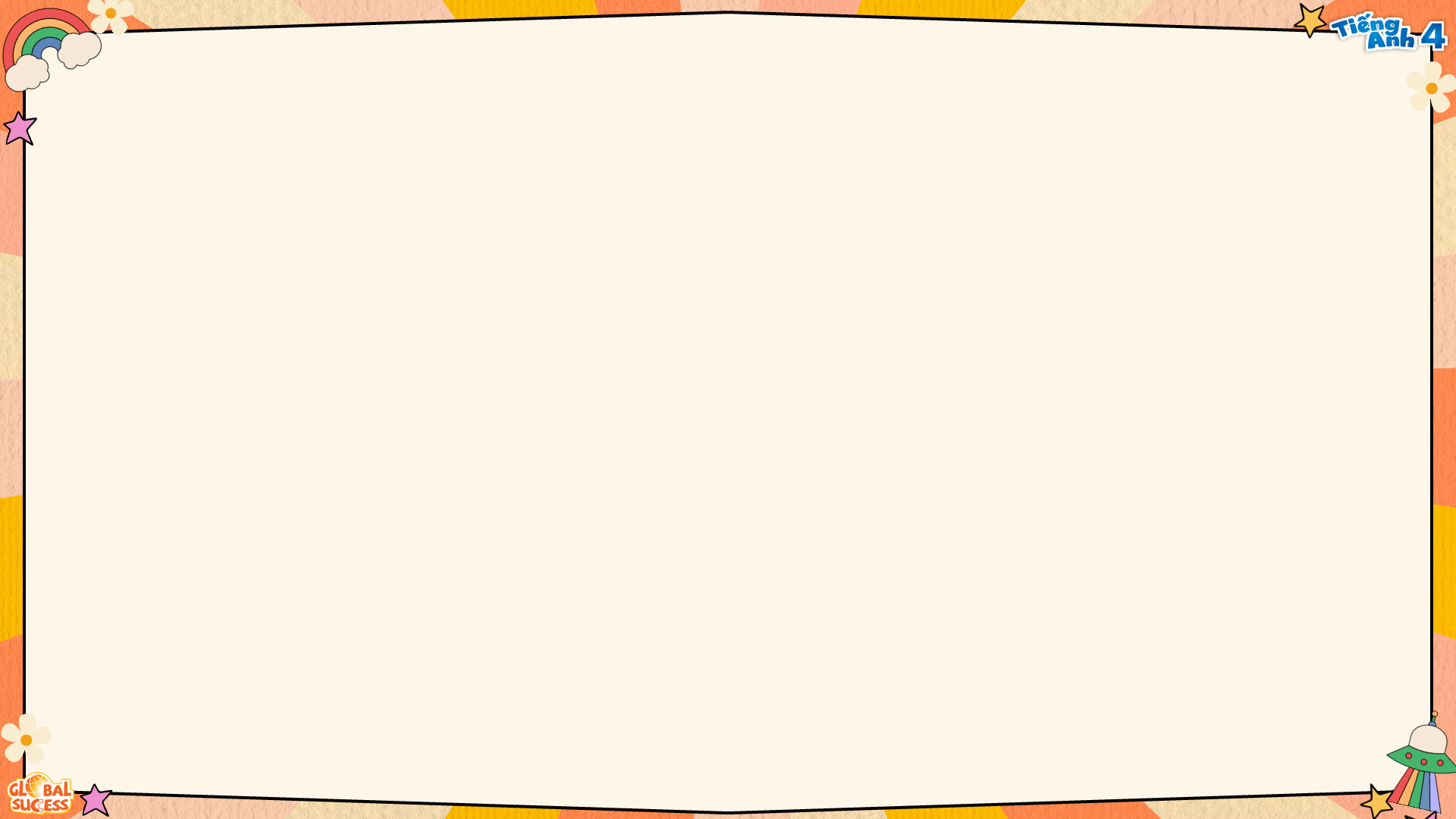 What does he/she do?
He/She works _____.
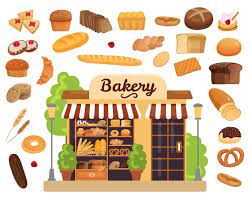 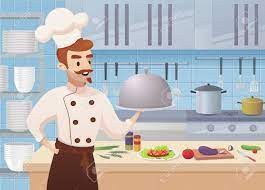 in a bakery
in a restaurant
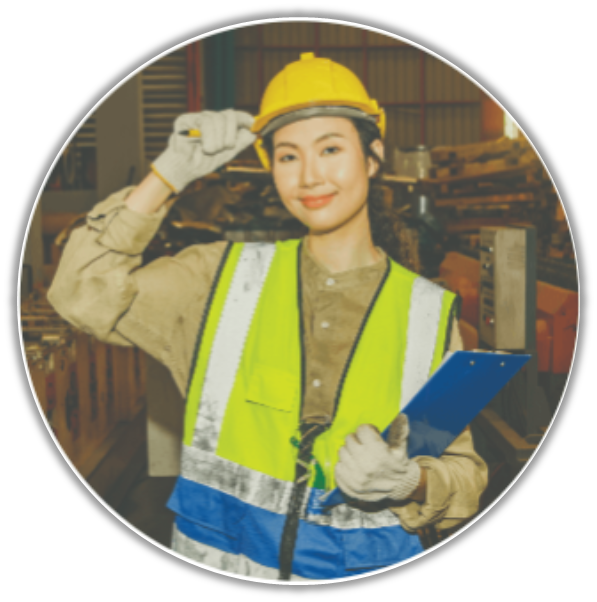 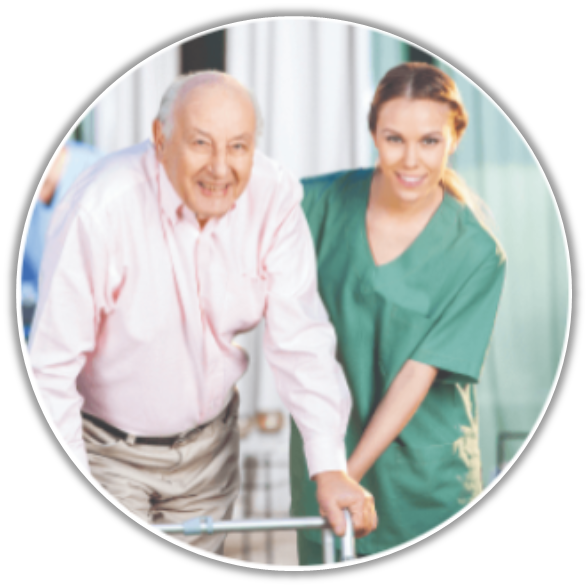 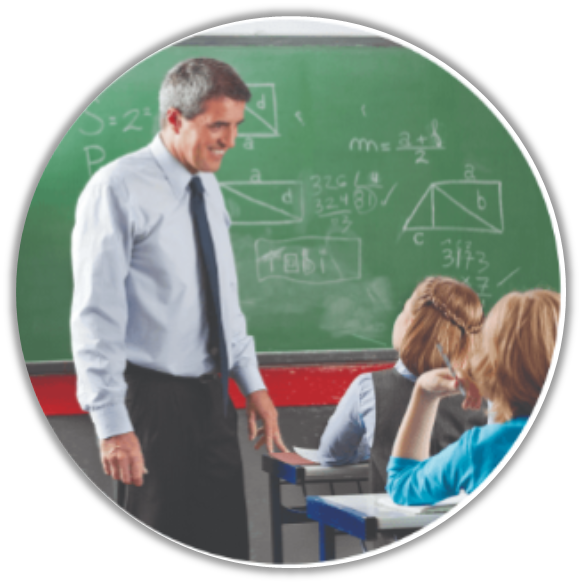 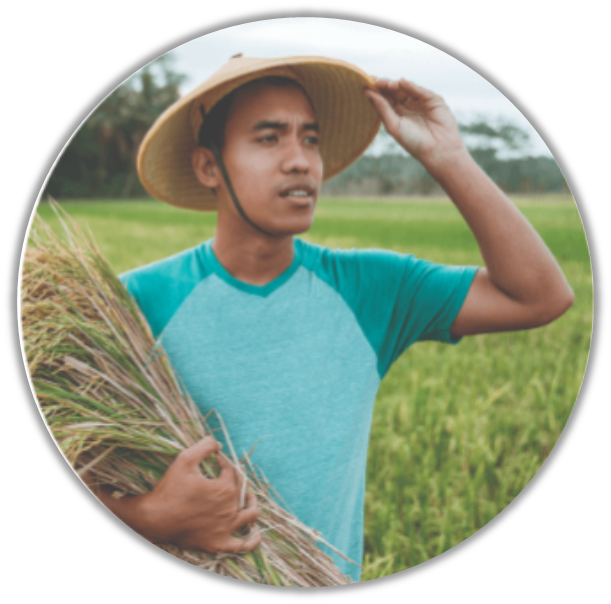 at a 
nursing home
at a school
at a factory
on a farm
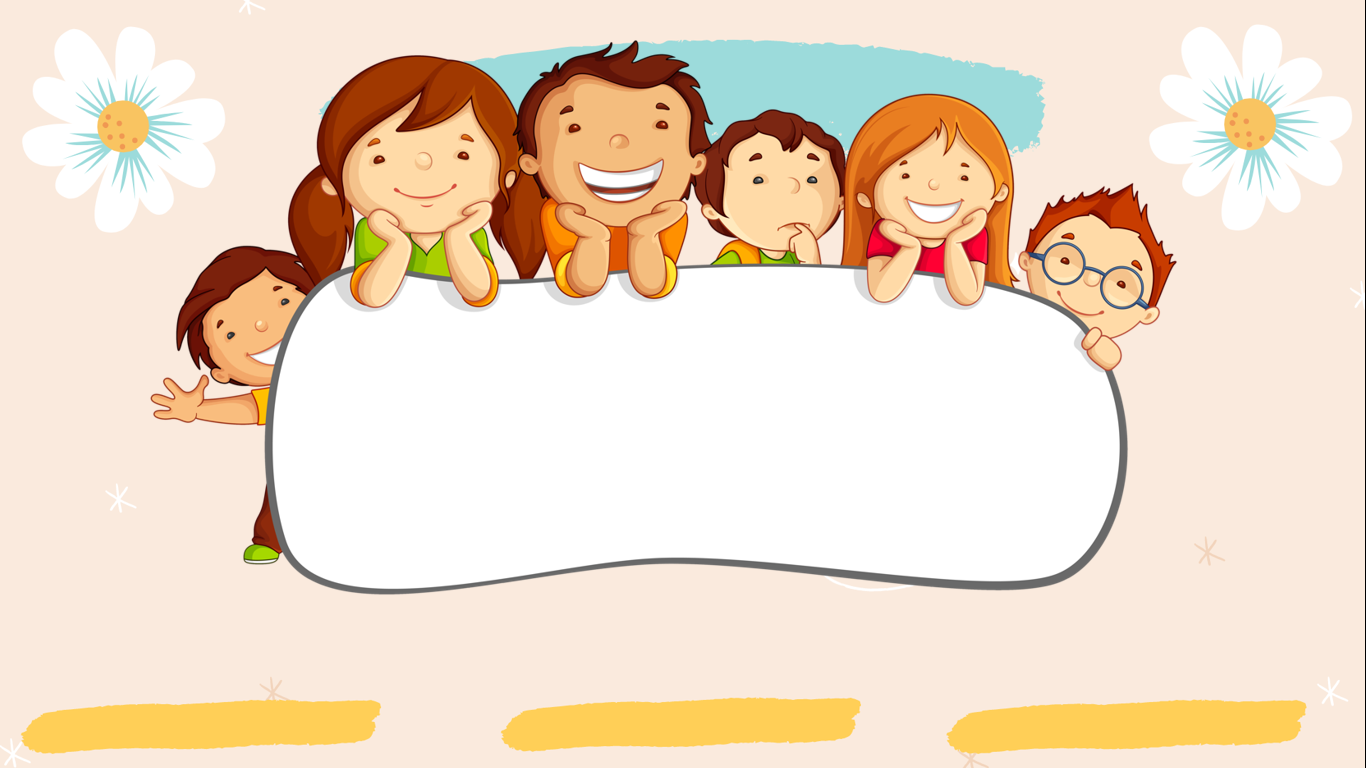 GAME
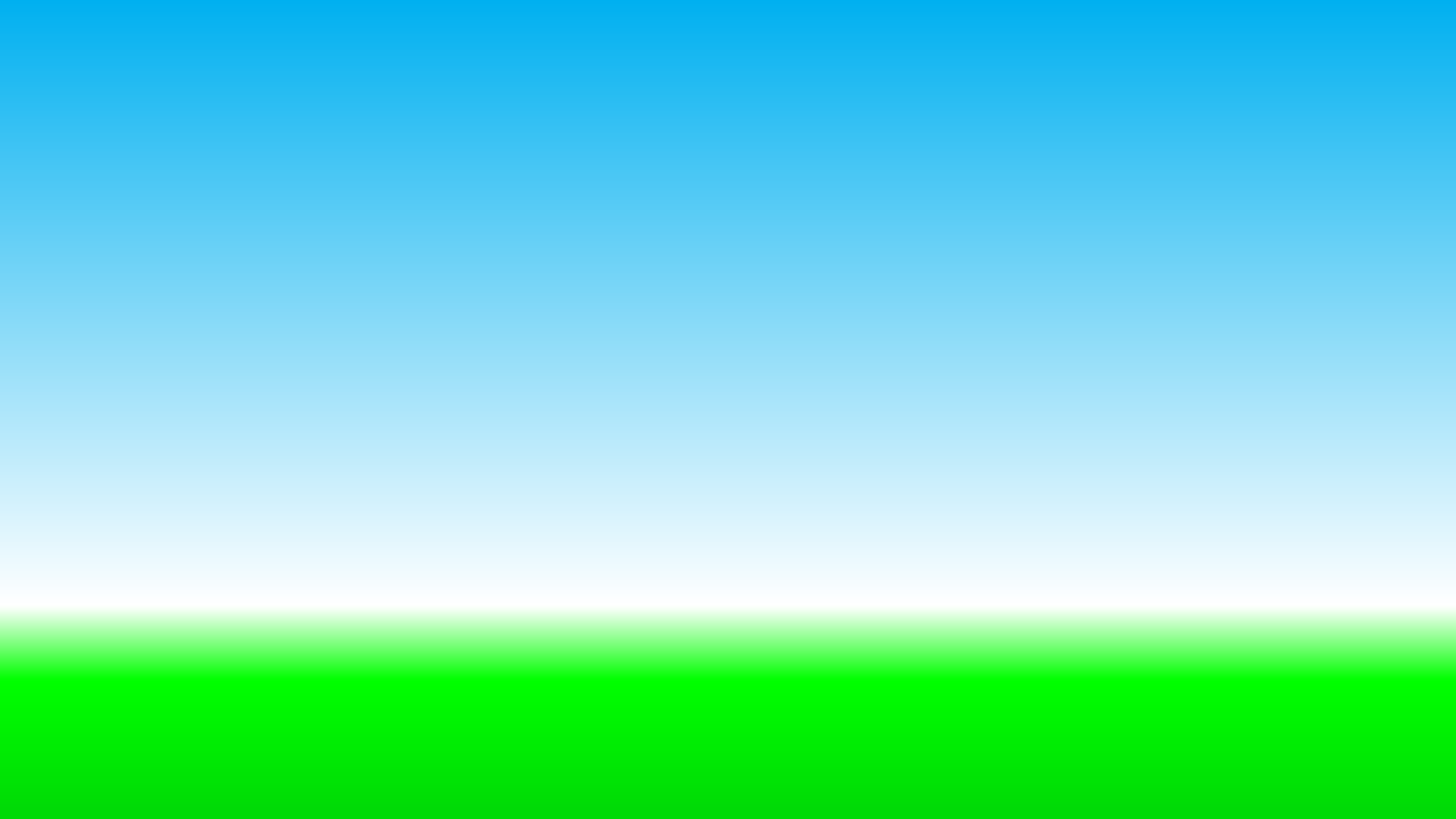 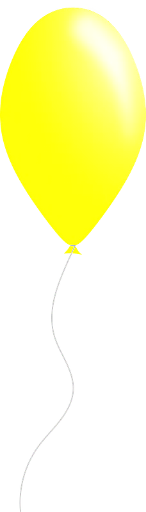 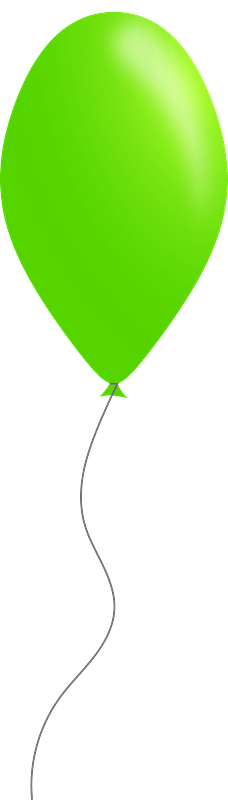 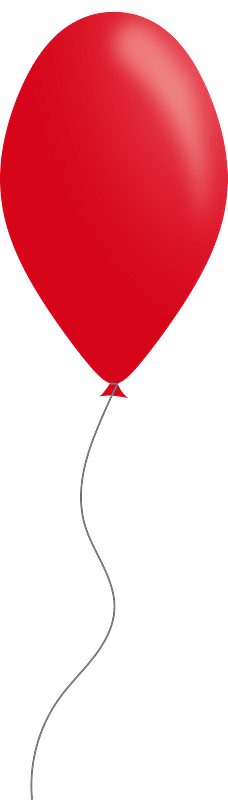 BALLOONS
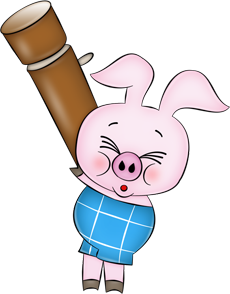 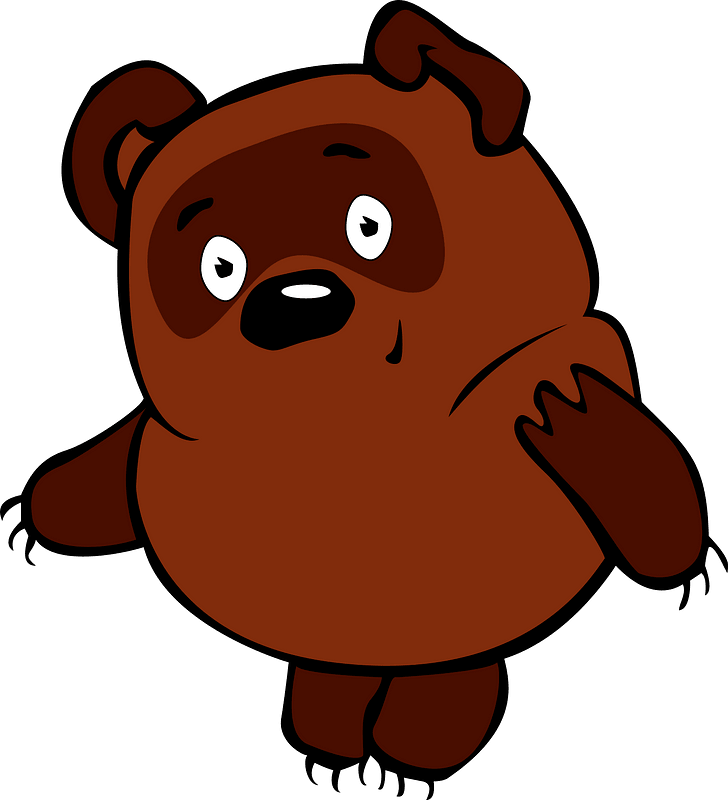 START
[Speaker Notes: Click quả bóng để chọn câu trả lời đúng, sai quả bóng sẽ nổ. Đúng dc cộng điểm]
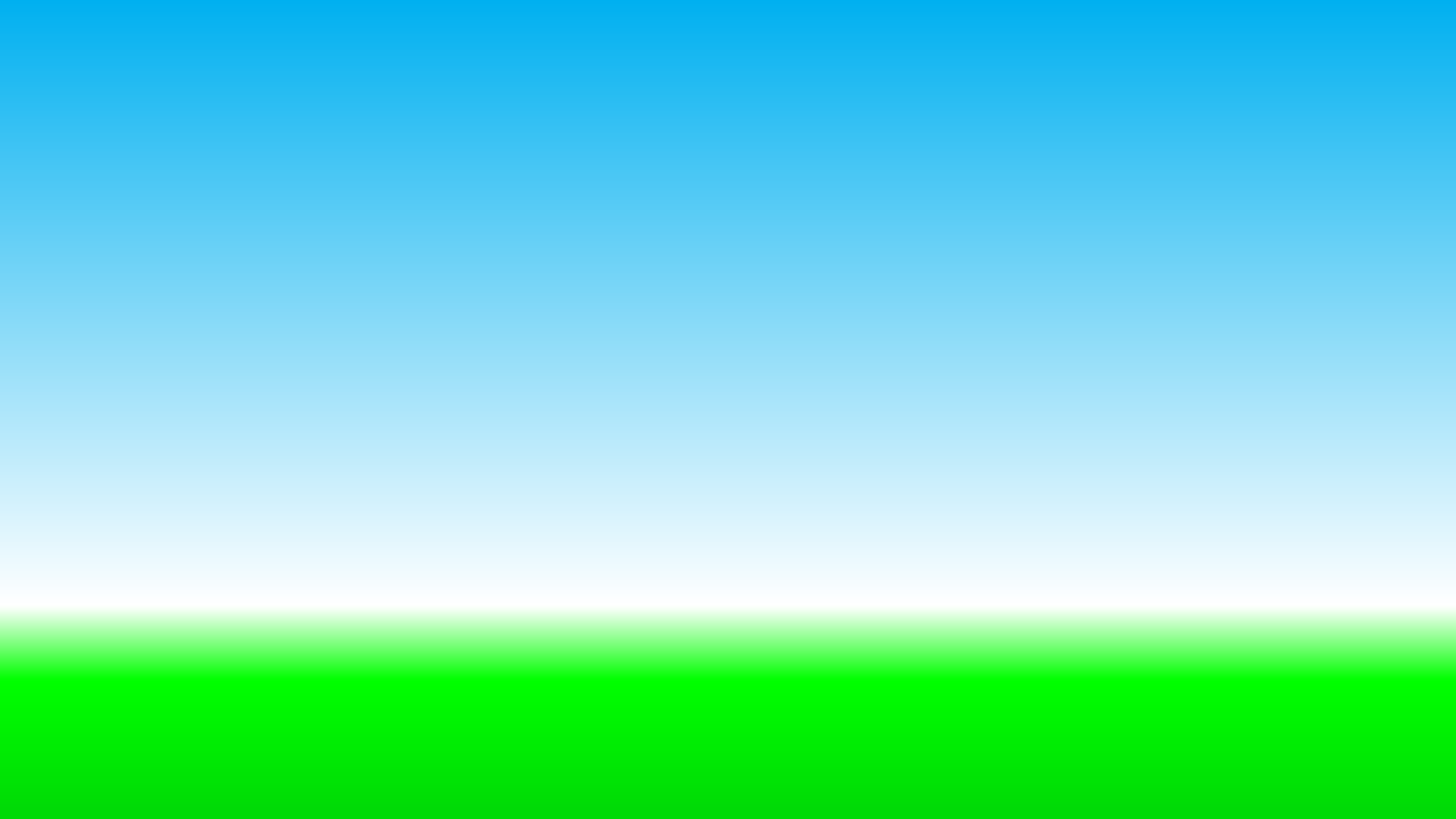 at a factory
at a 
nursing home
at a school
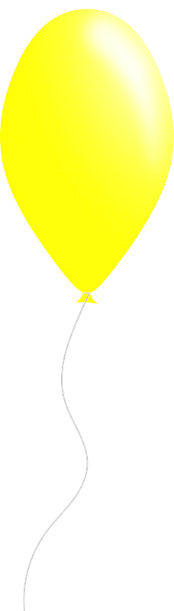 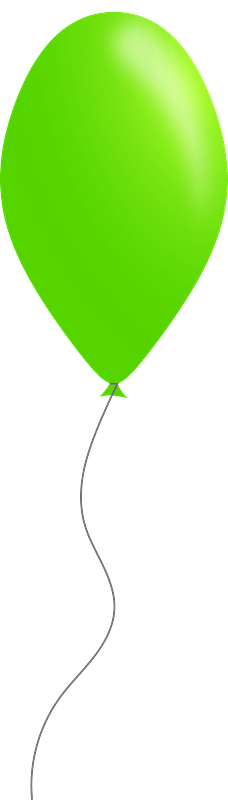 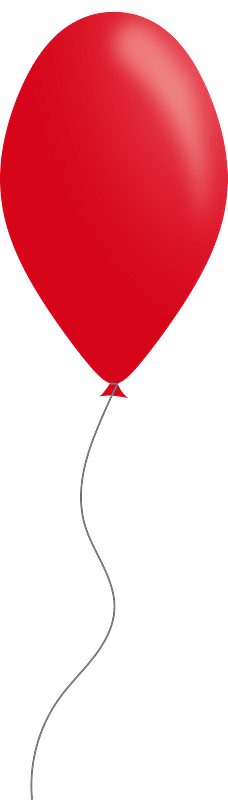 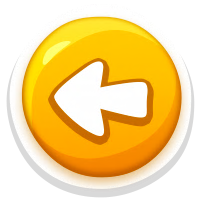 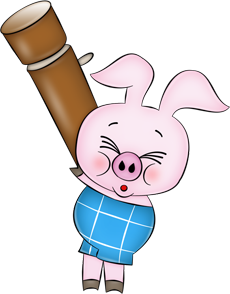 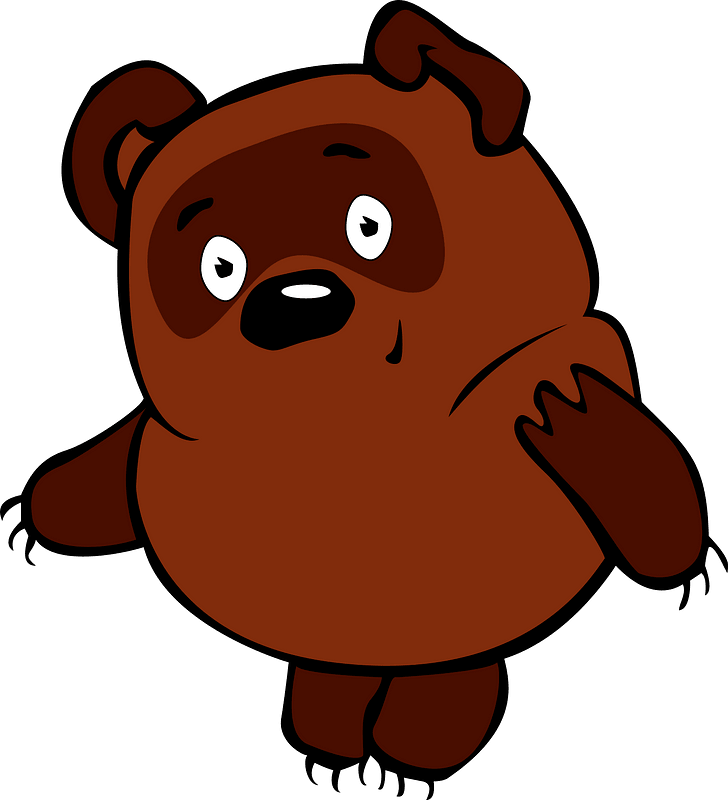 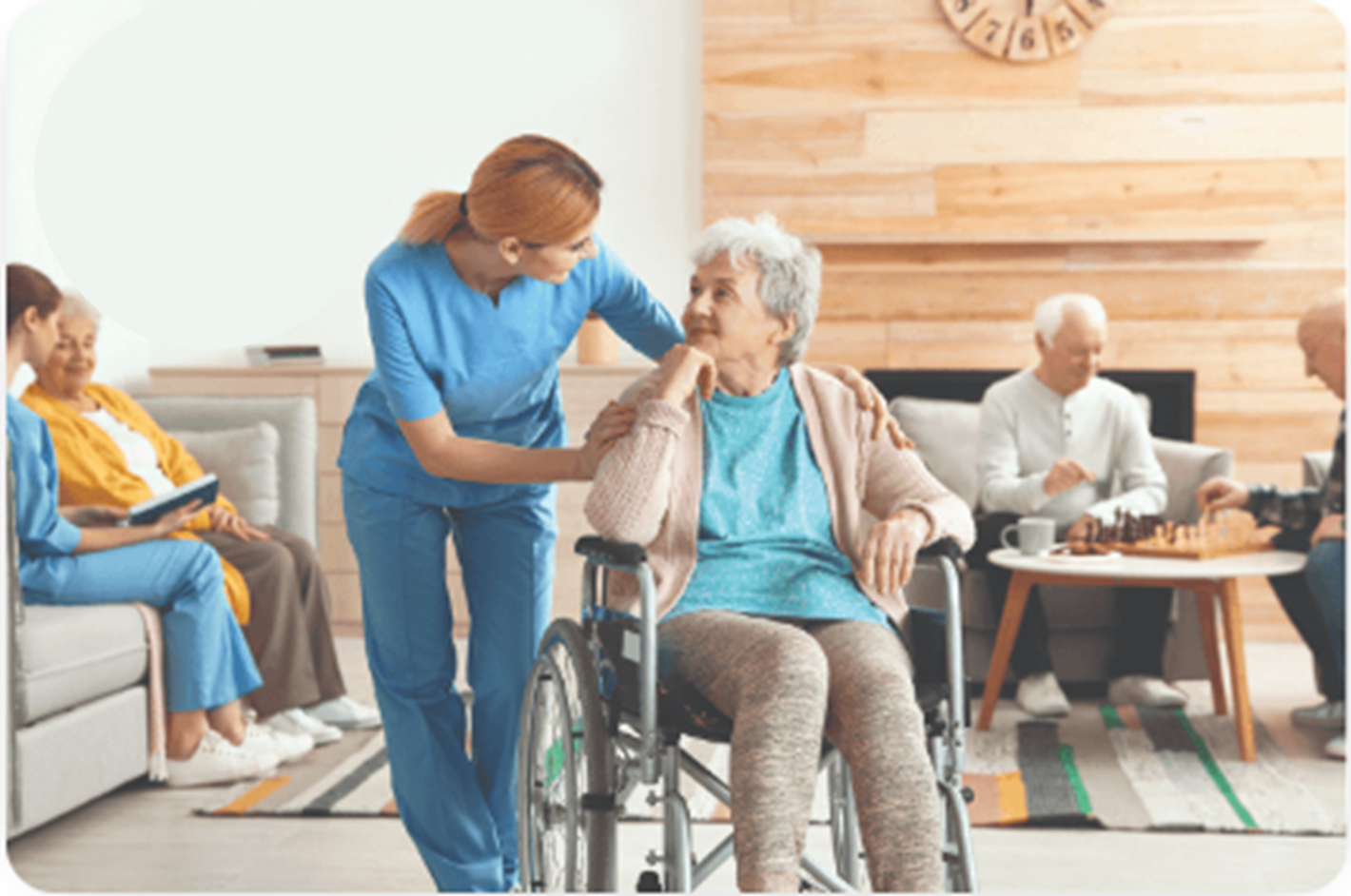 Where does he work? 
He works _________.
face
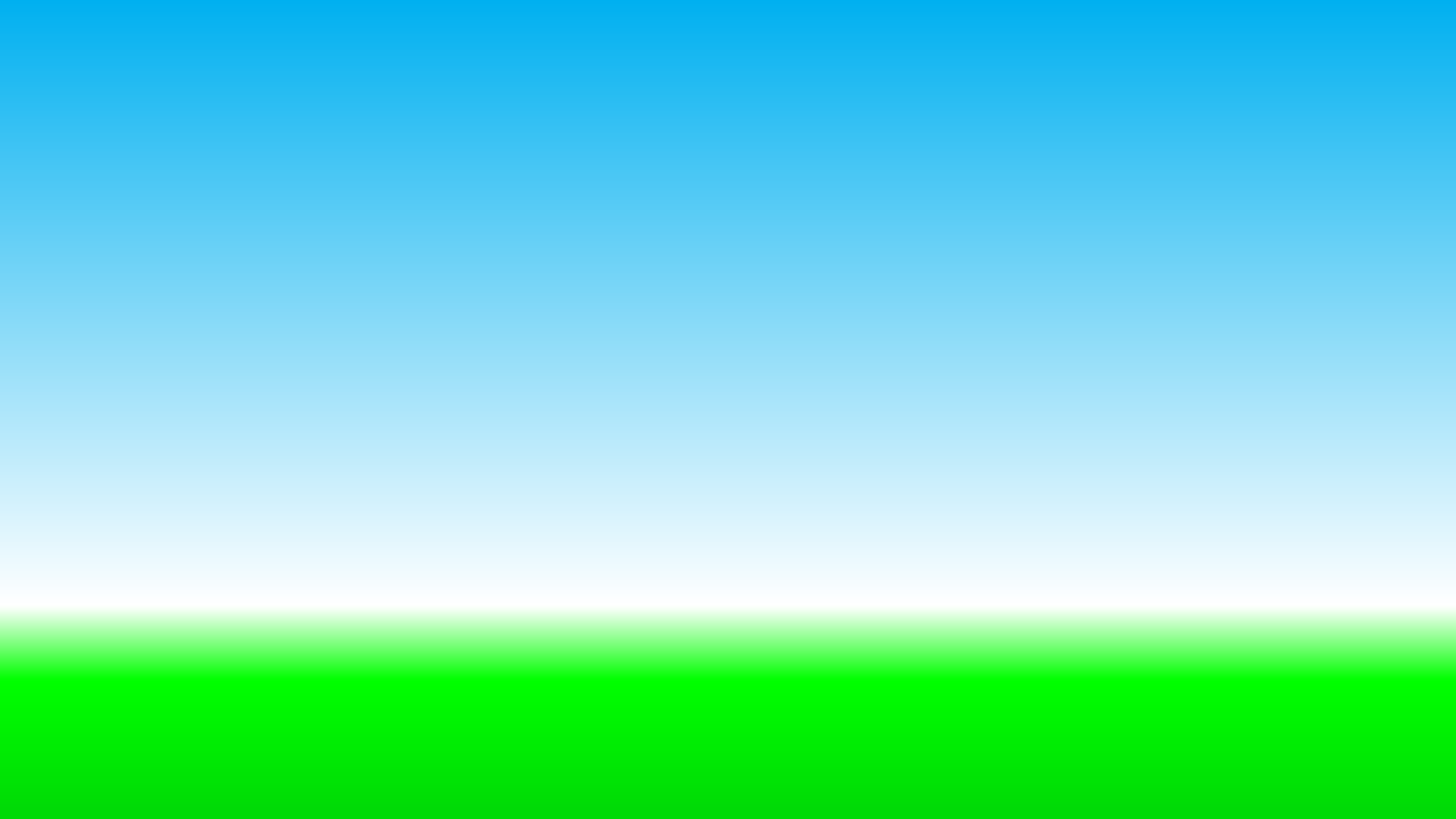 at a school
on a farm
at a factory
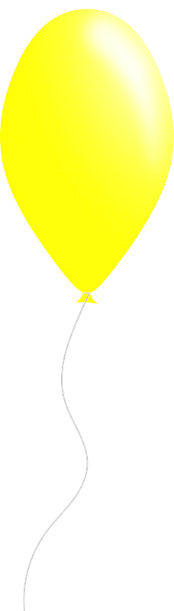 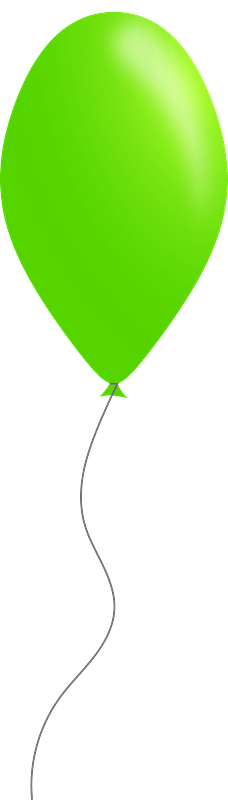 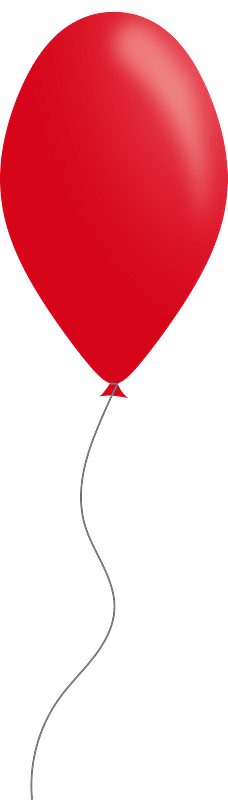 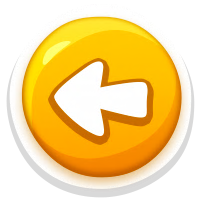 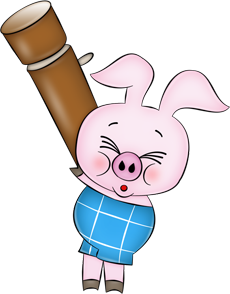 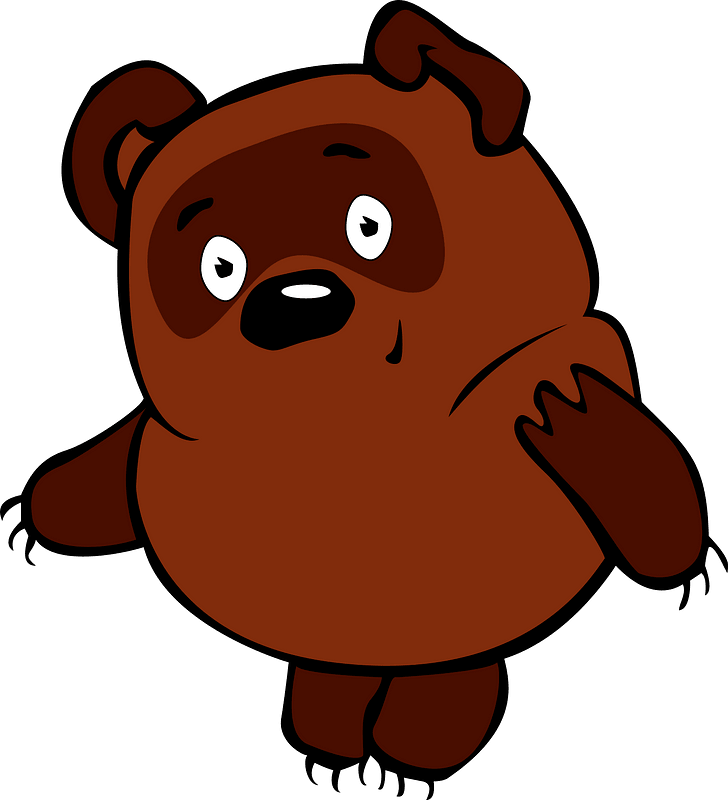 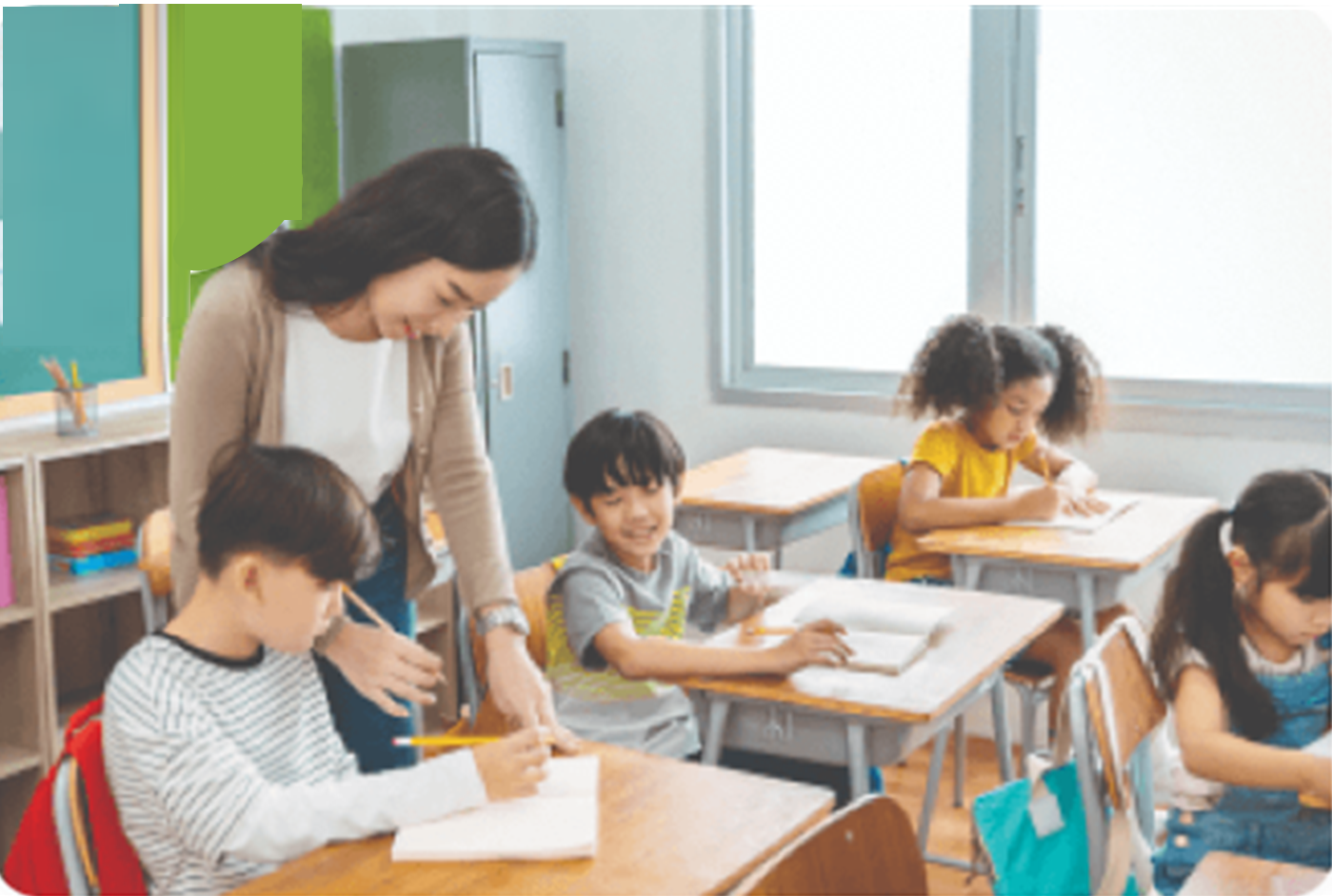 Where does she work? 
She works _________.
ears
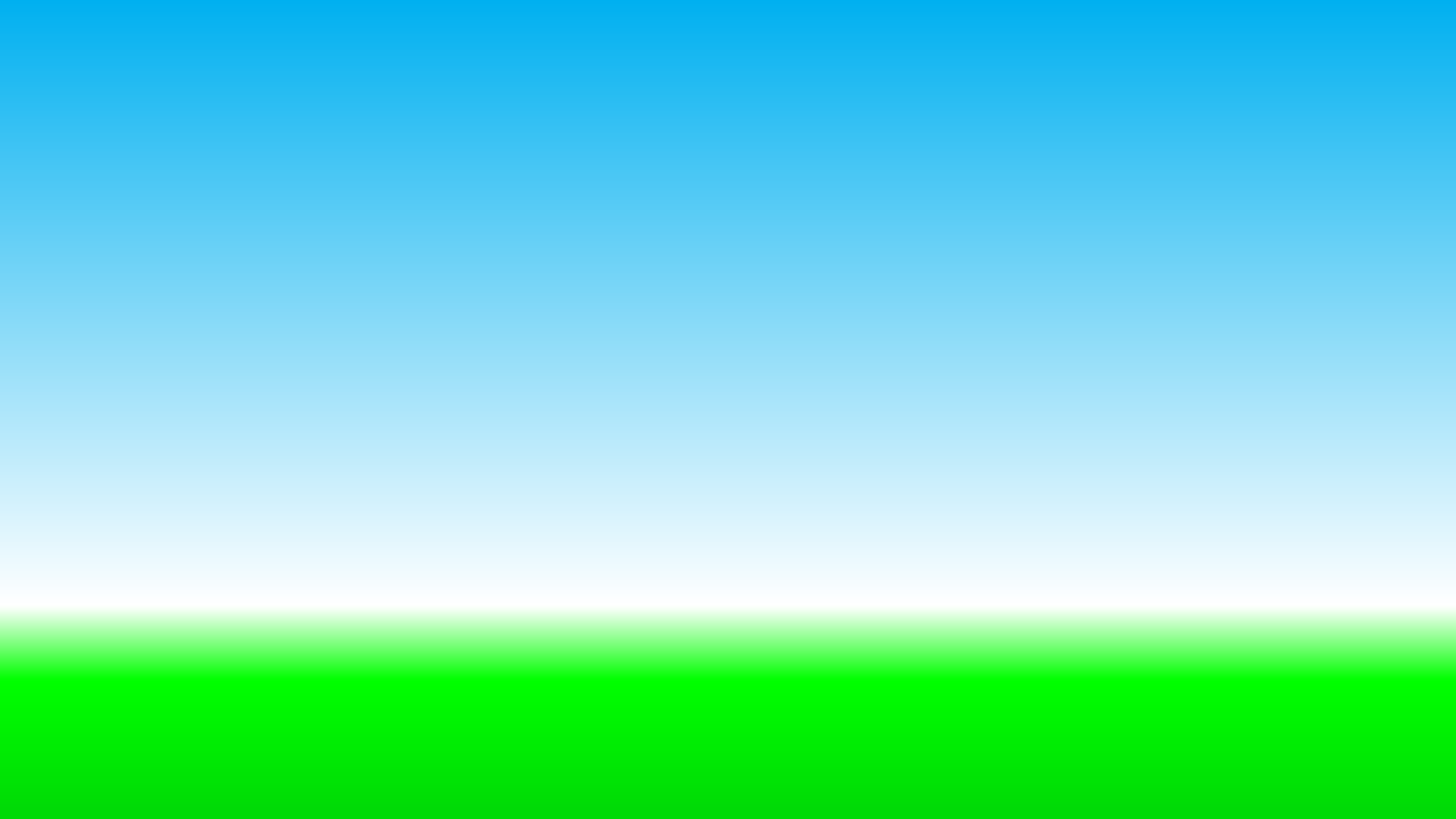 at a factory
at a 
nursing home
on a farm
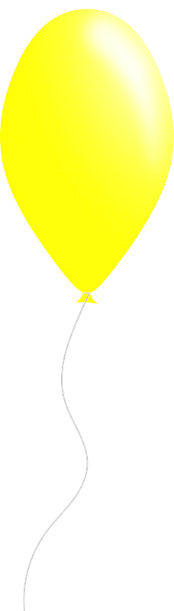 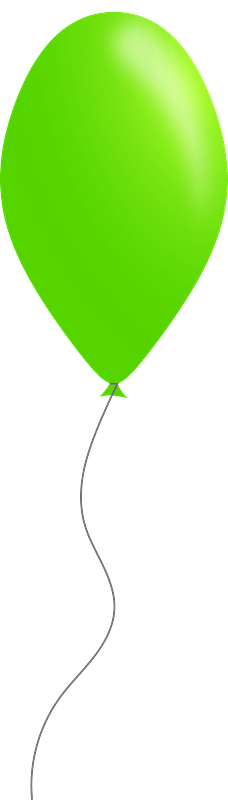 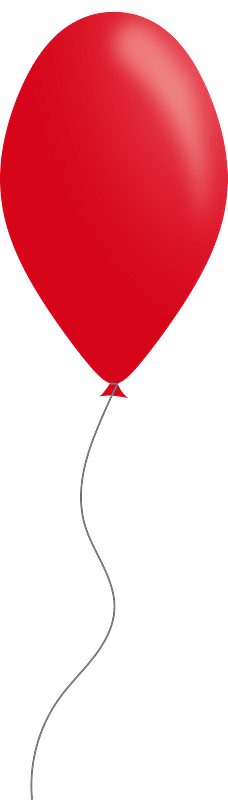 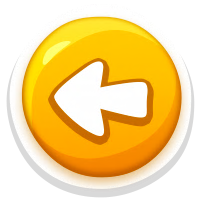 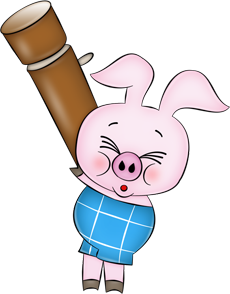 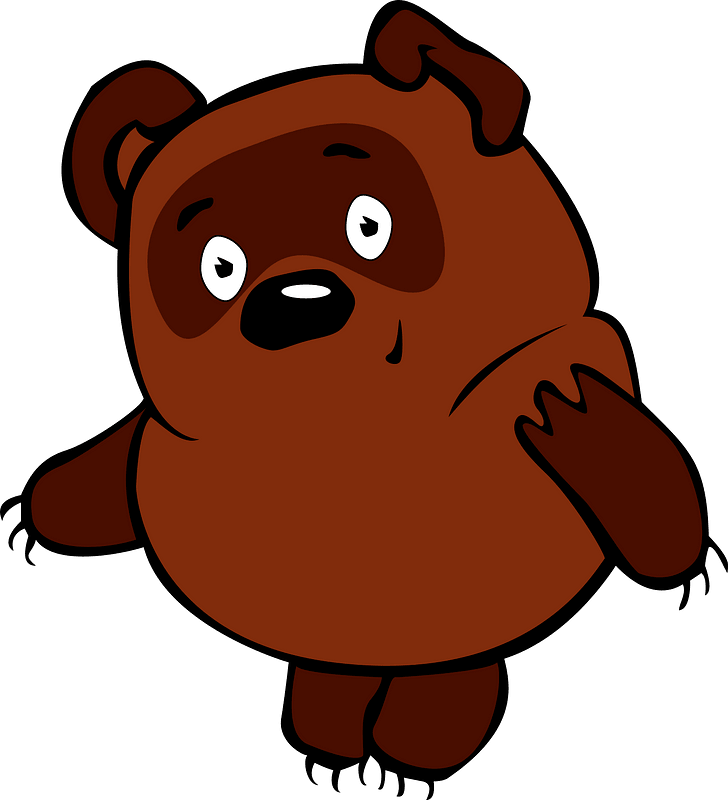 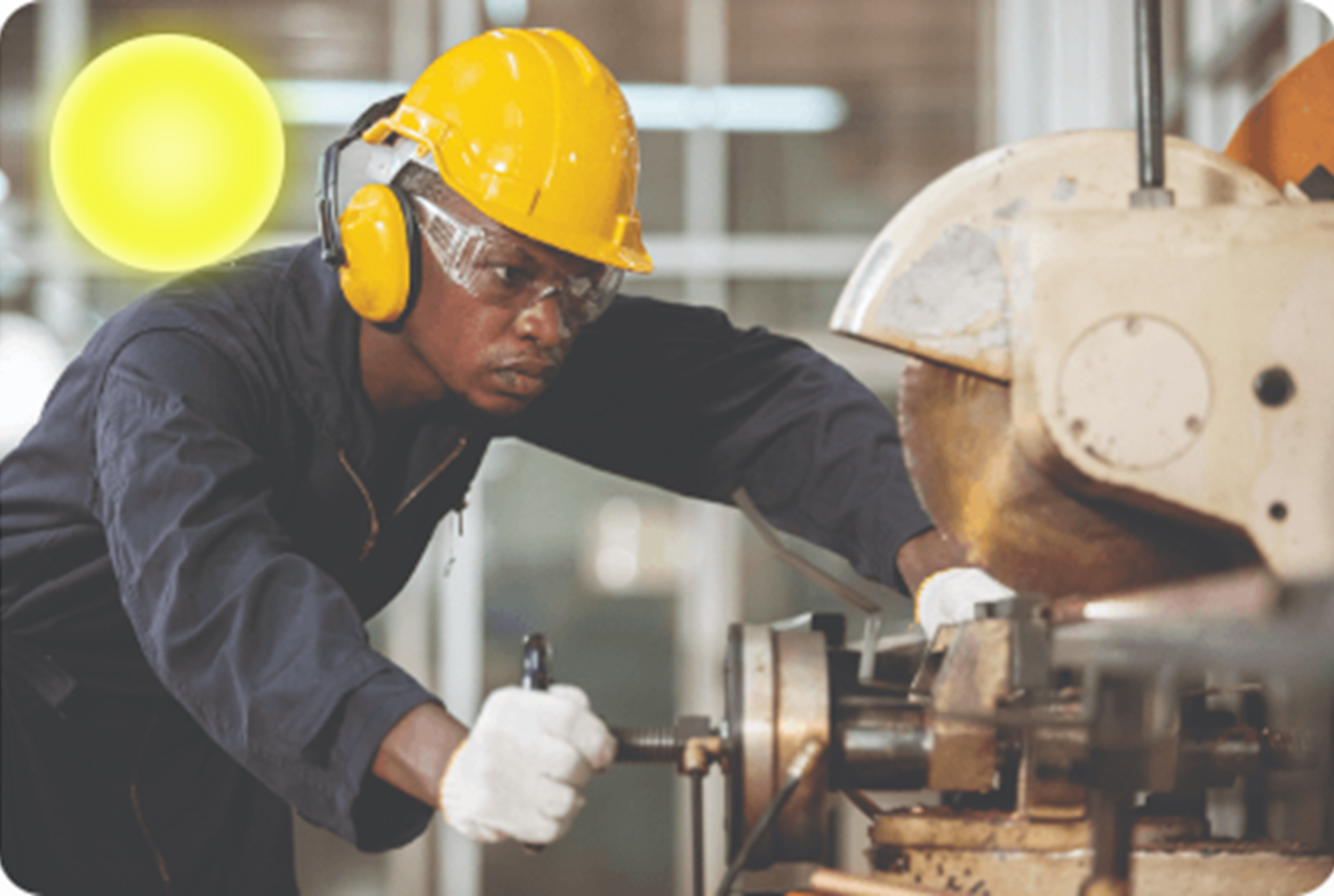 Where does he work? 
He works _________.
blond hair.
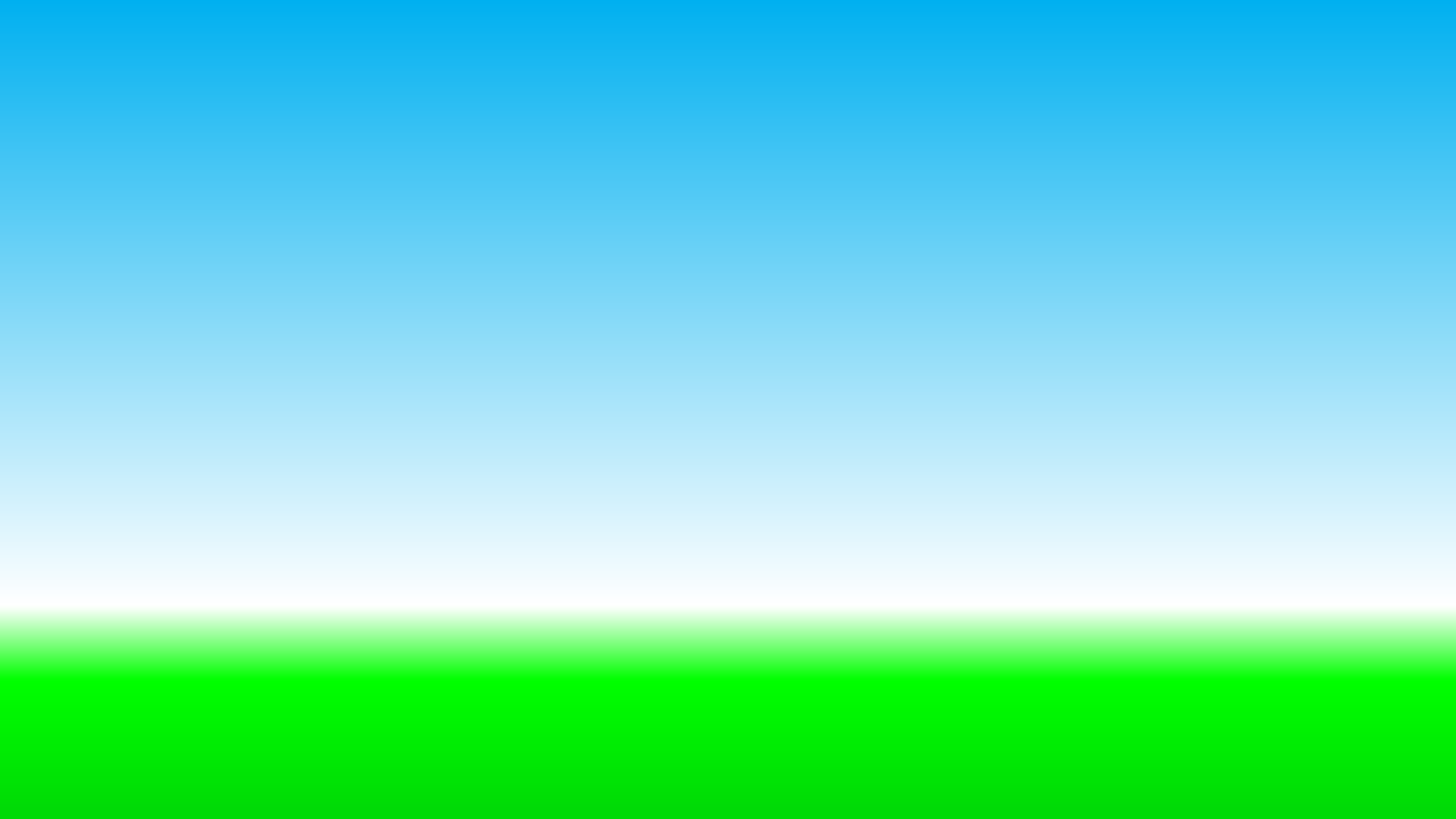 at a school
on a farm
at a 
nursing home
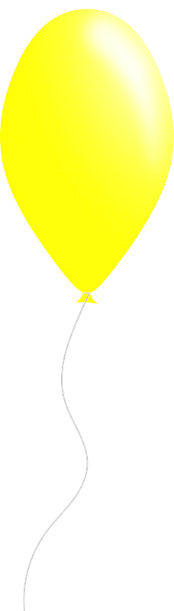 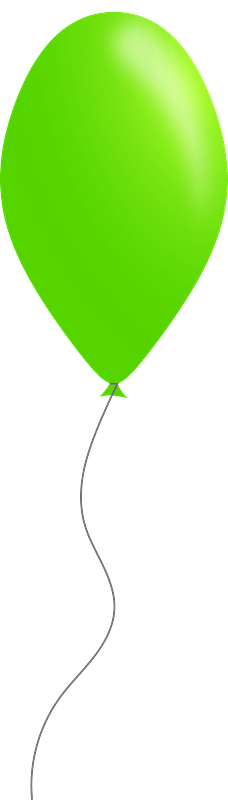 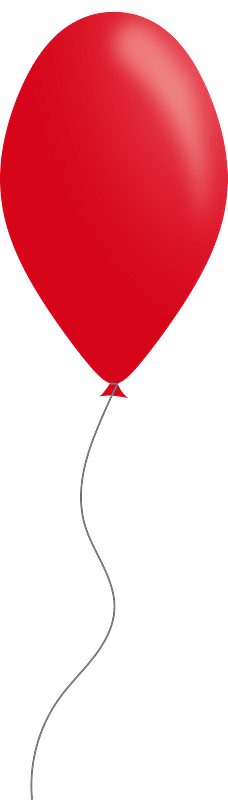 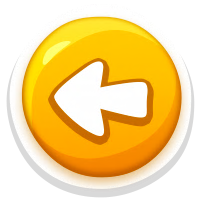 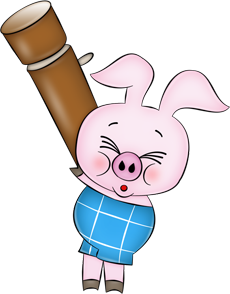 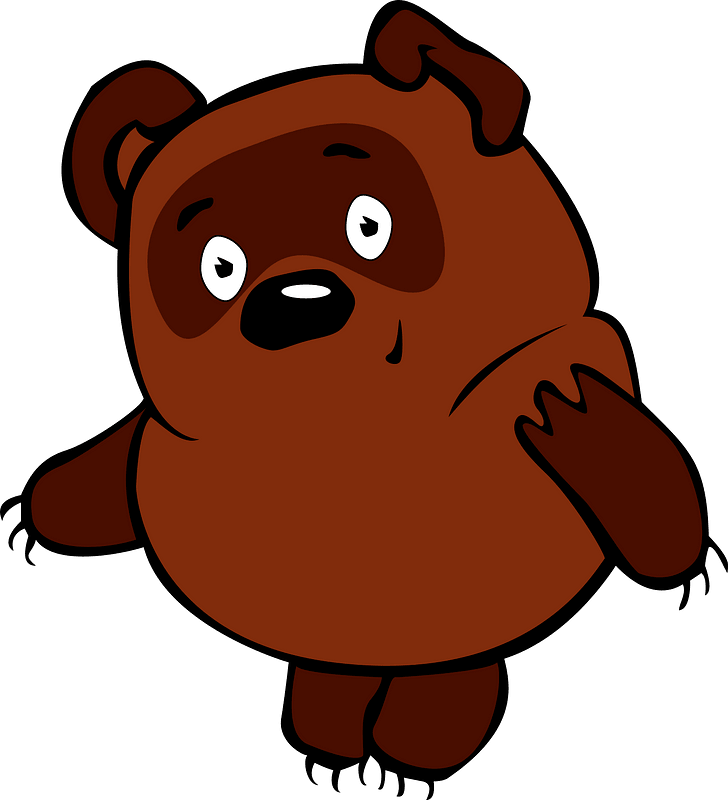 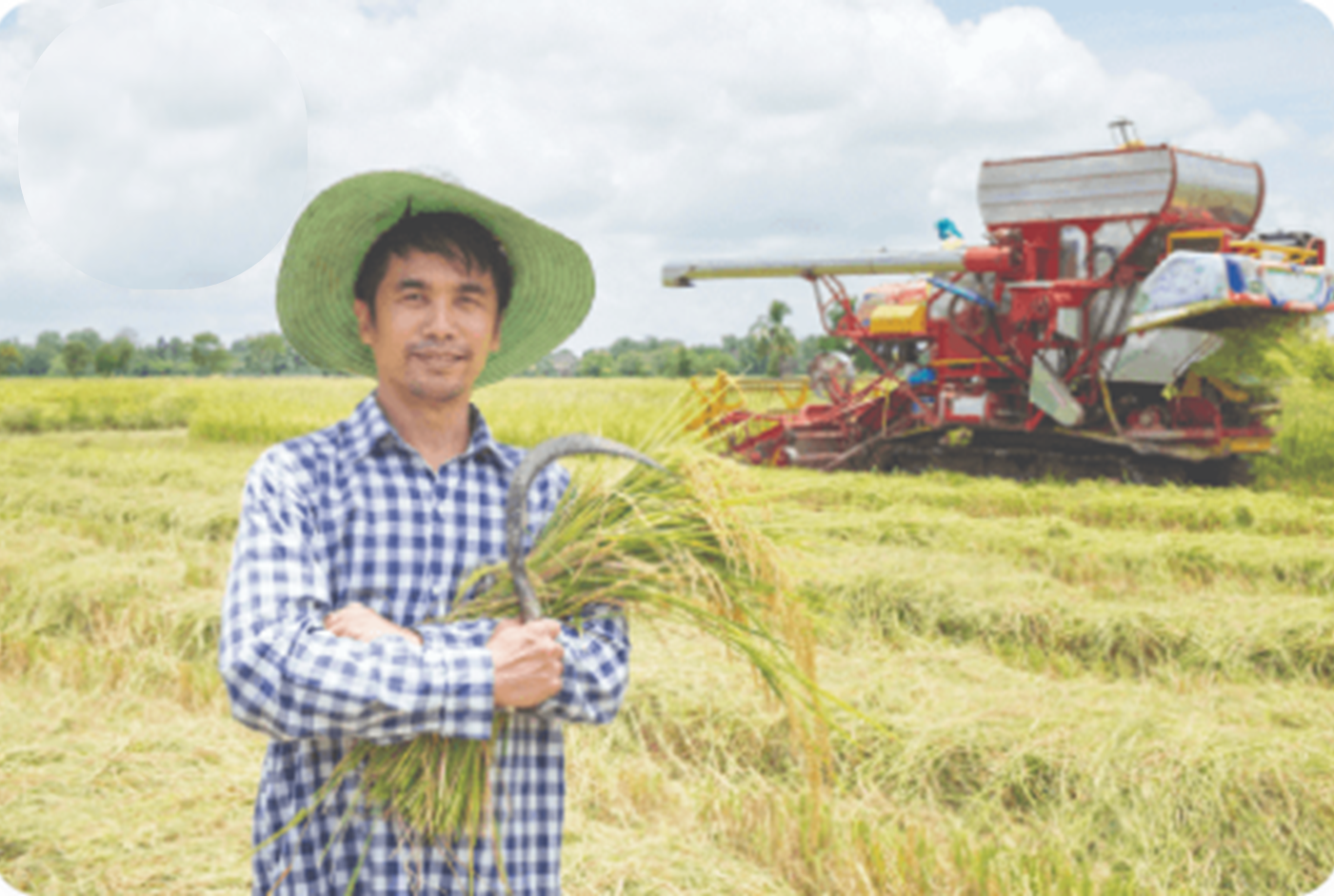 Where does he work? 
He works _________.
nose
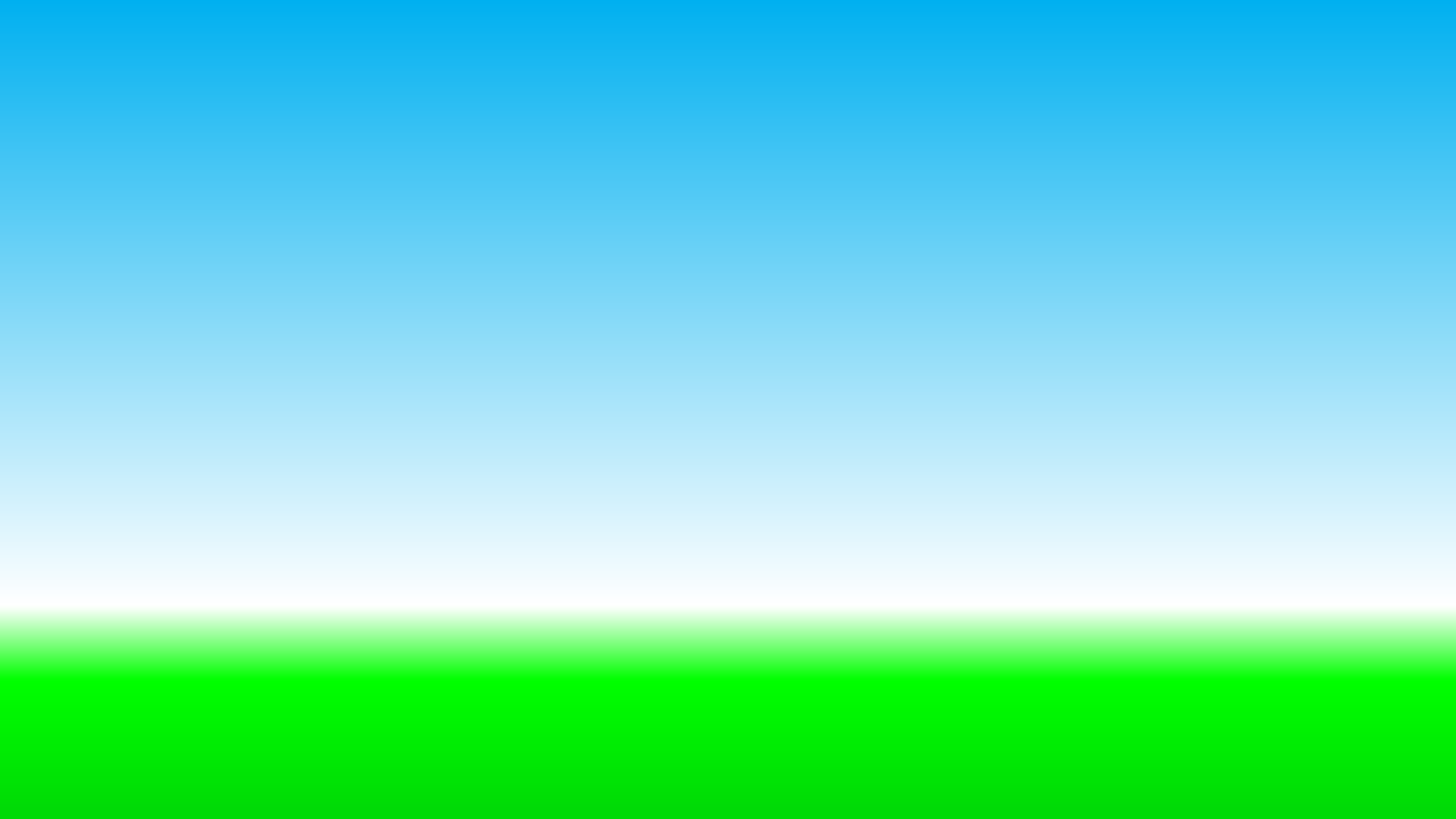 Where does 
he work?
Does 
she work in a restaurant?
Does 
he work in a restaurant?
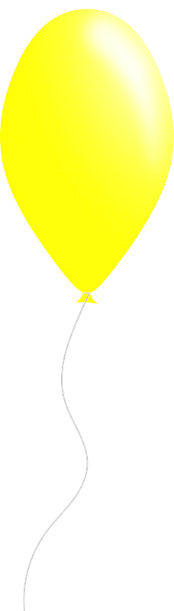 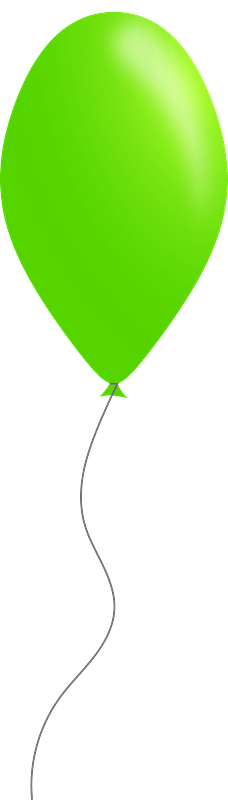 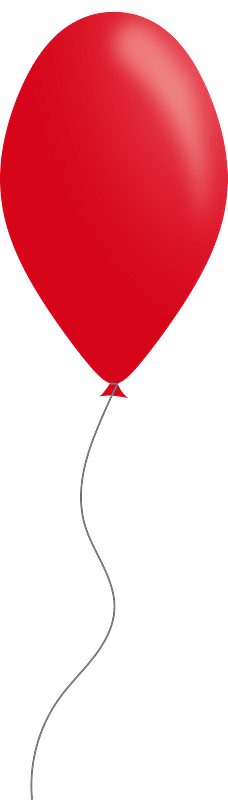 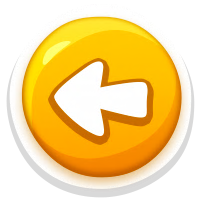 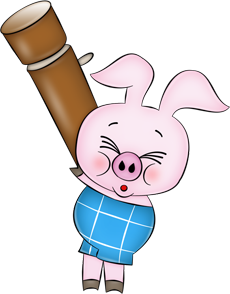 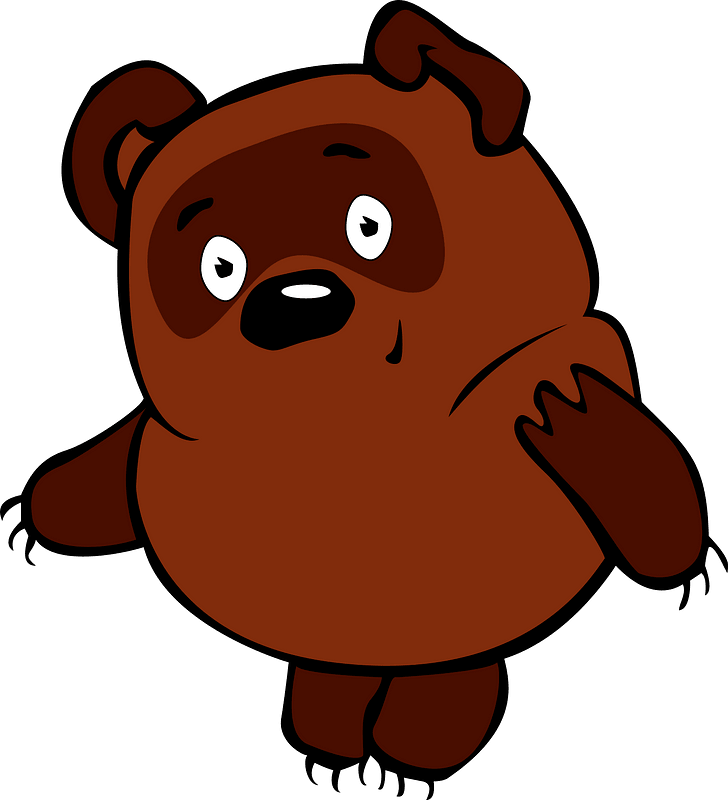 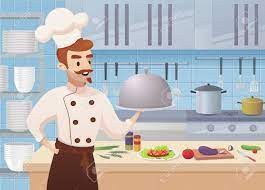 Yes, he does.
brown eyes
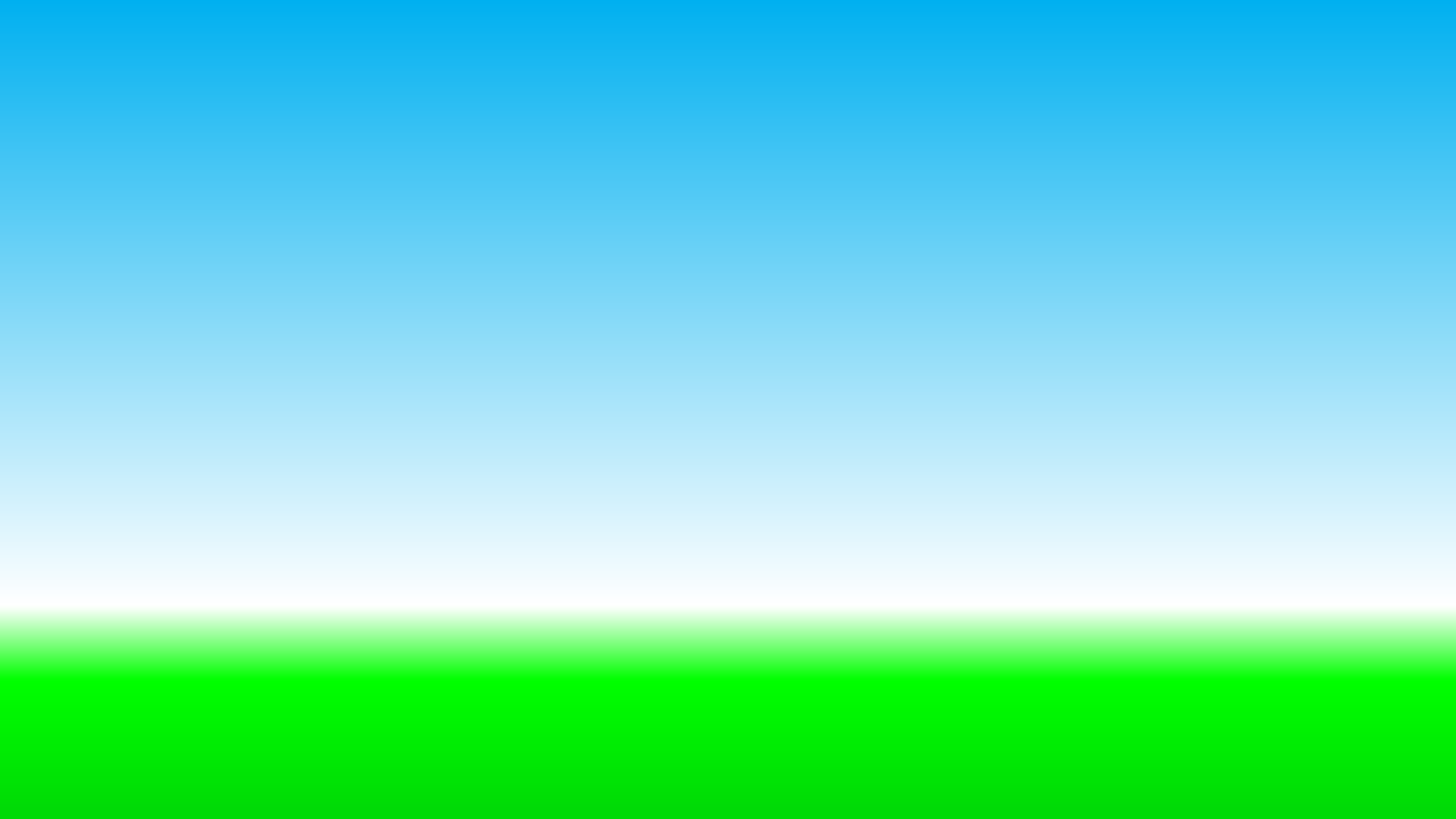 Does 
he work at a school?
Where does 
she work?
Does 
he work in a hospital?
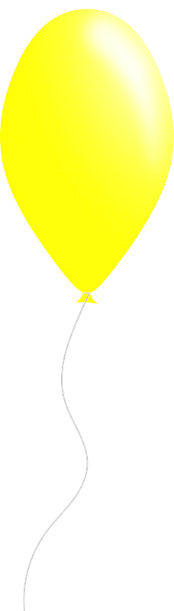 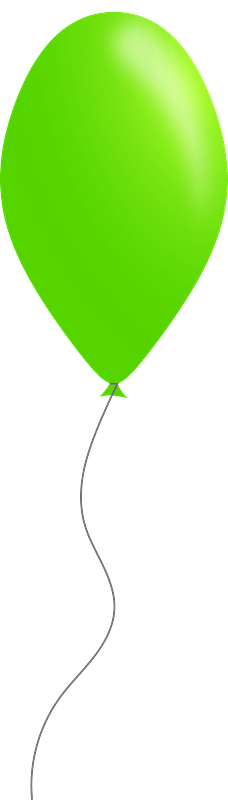 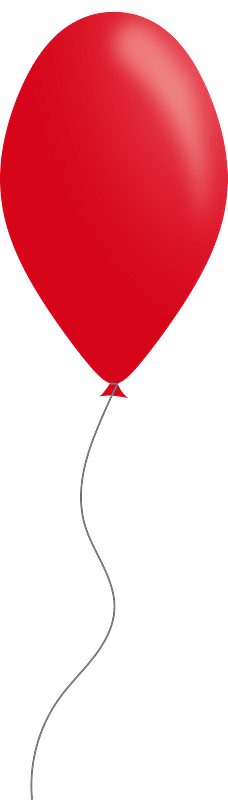 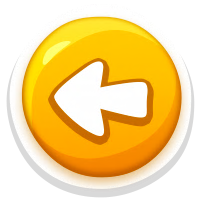 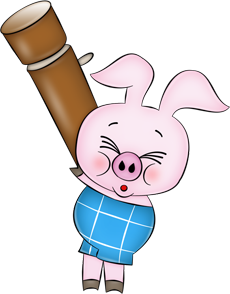 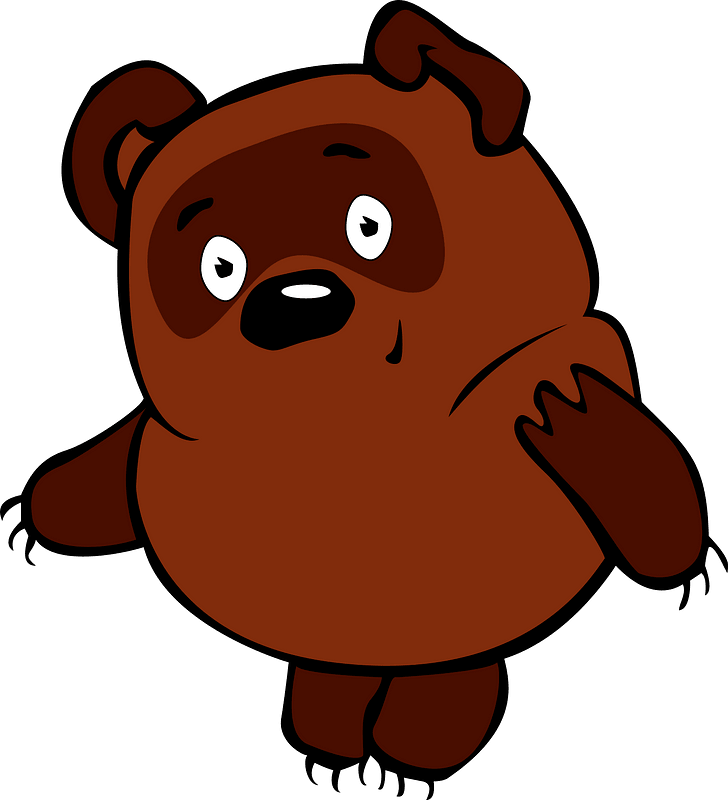 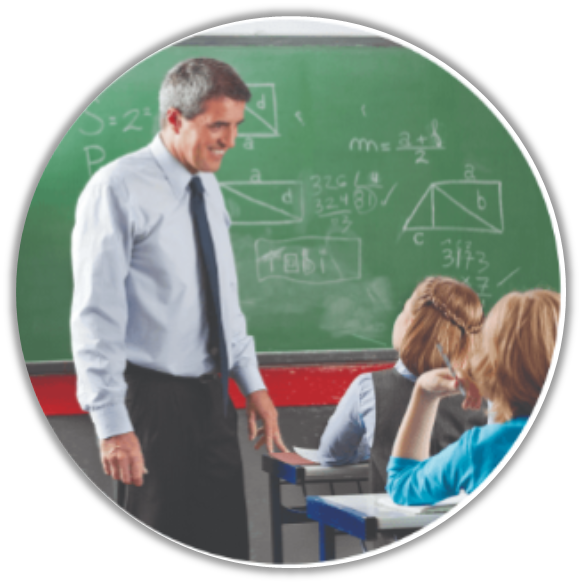 Yes, he does.
ears
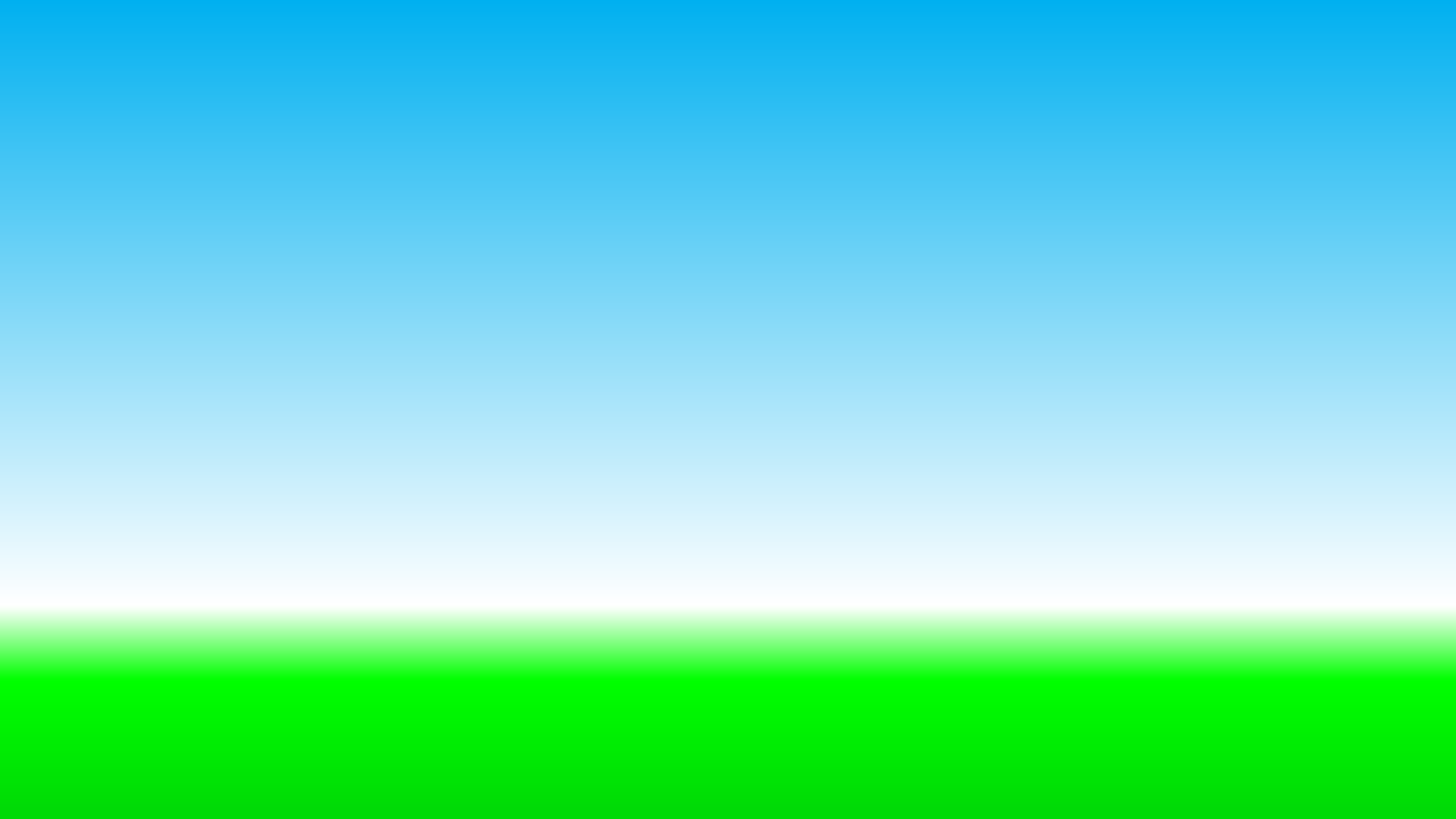 Does 
he work in a nursing home?
Does 
she work at a school?
Does 
he work at a school?
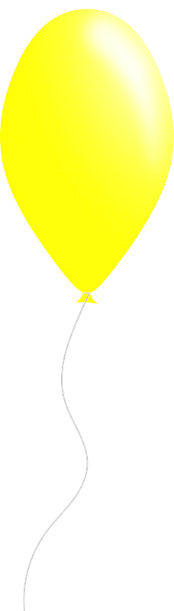 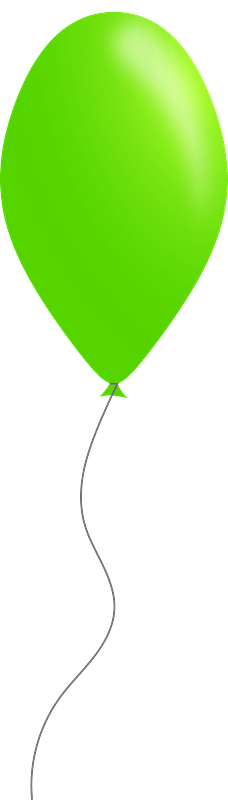 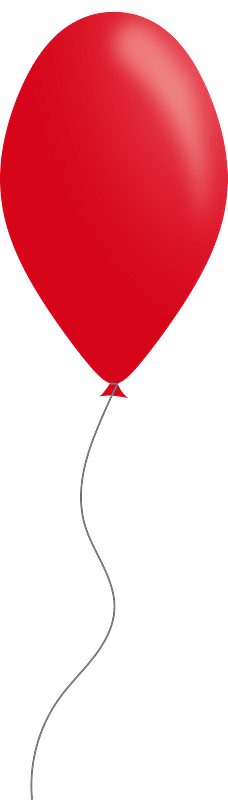 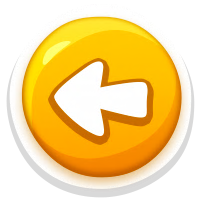 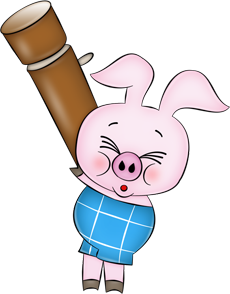 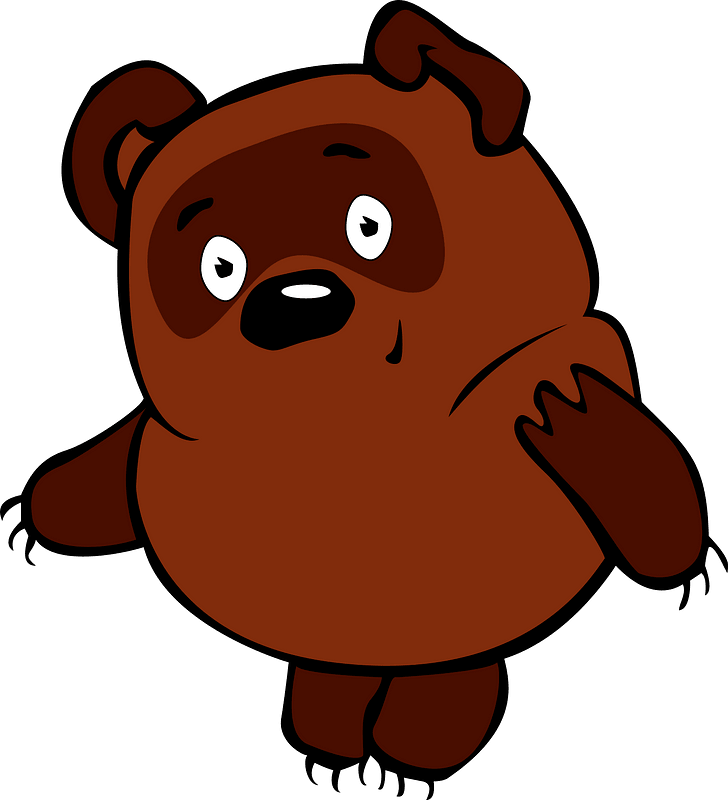 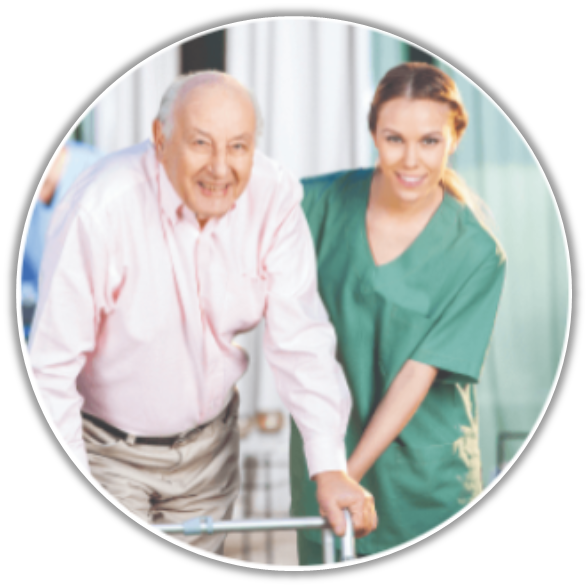 No, she doesn’t.
mouth
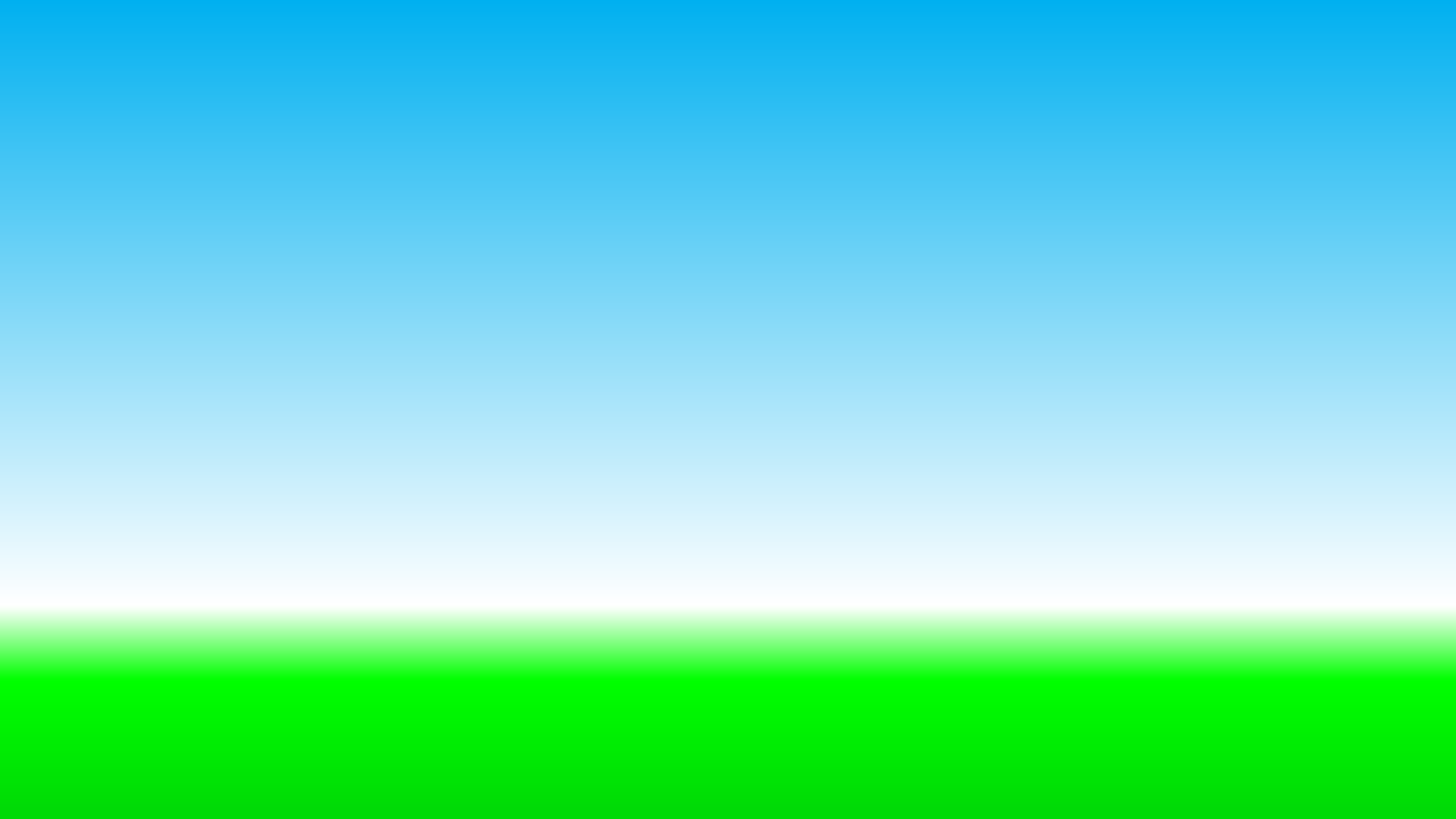 Where does 
he work?
Does 
he work in a restaurant?
Does 
he work in a bakery?
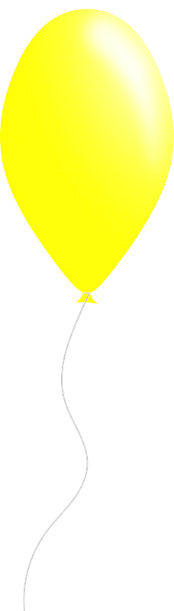 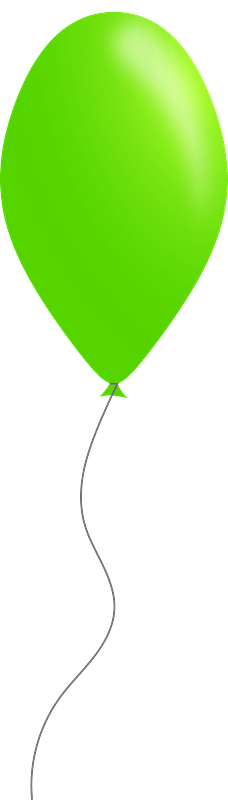 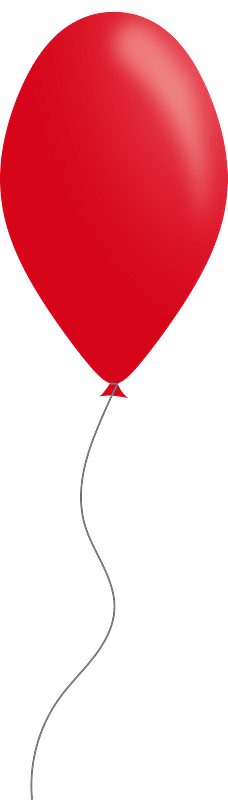 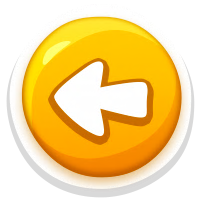 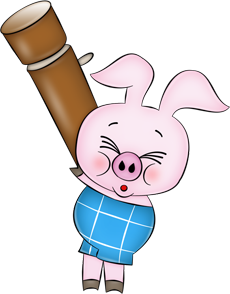 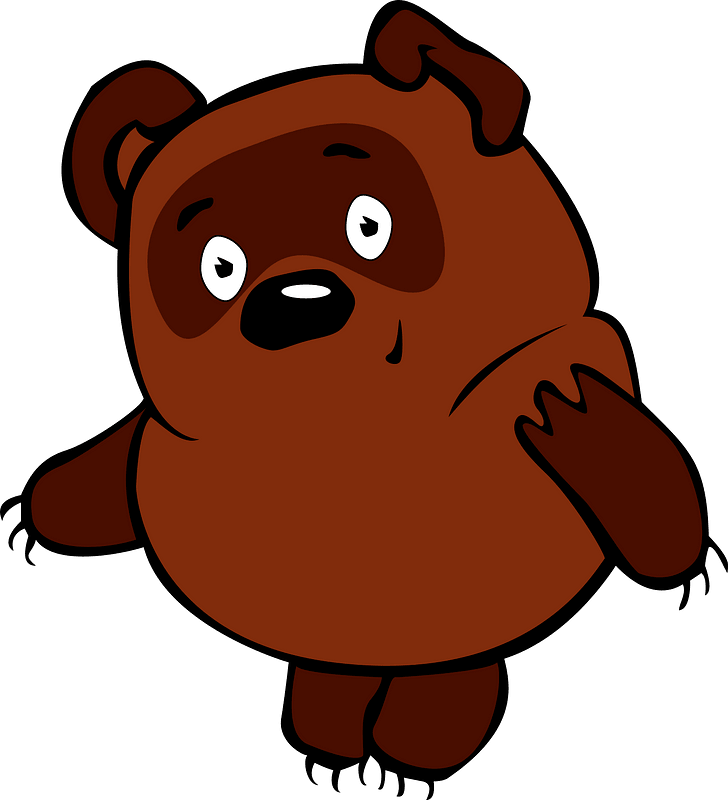 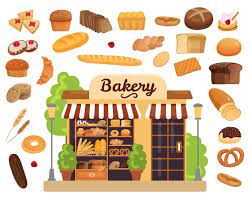 No, he doesn’t.
nose
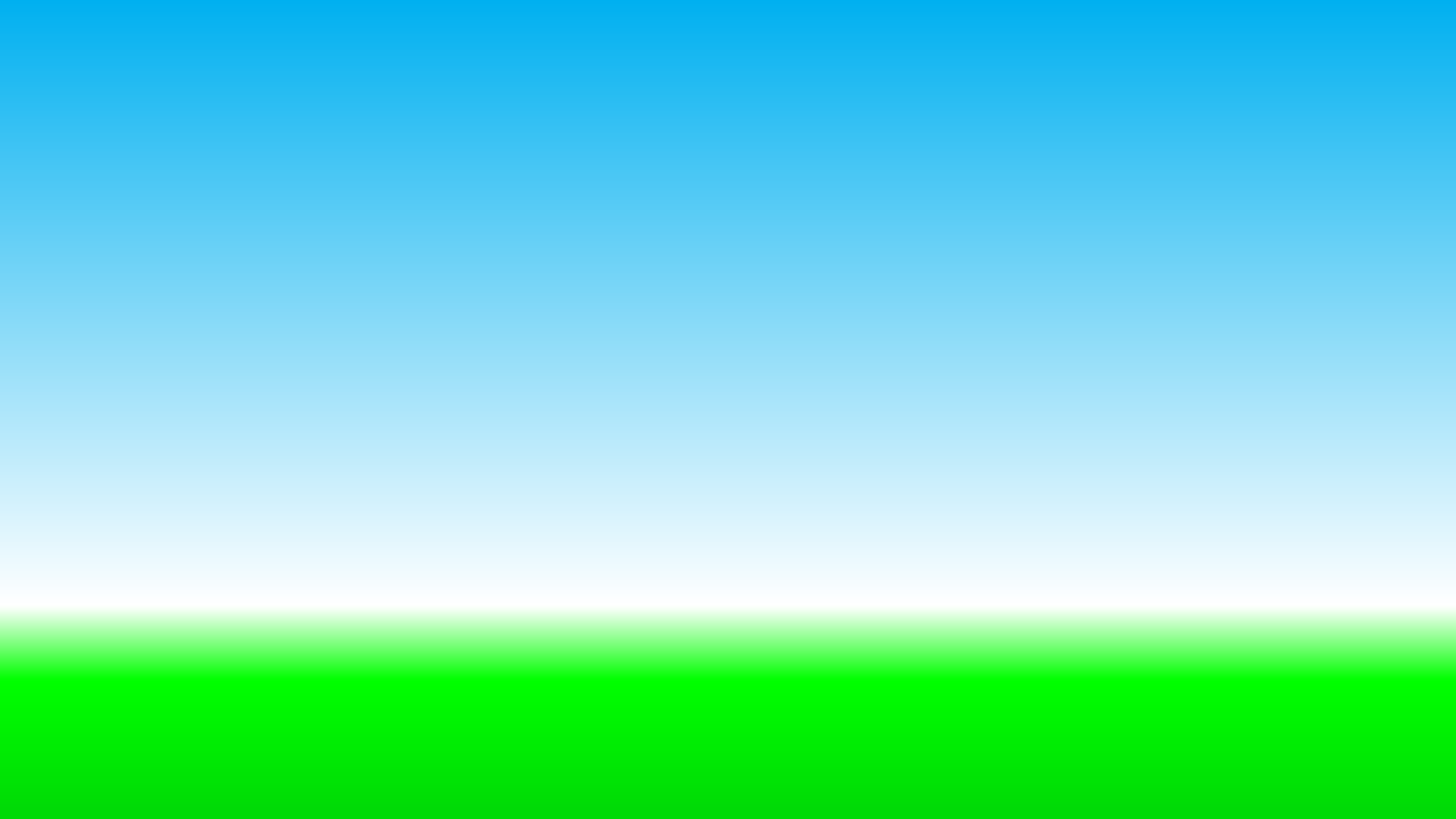 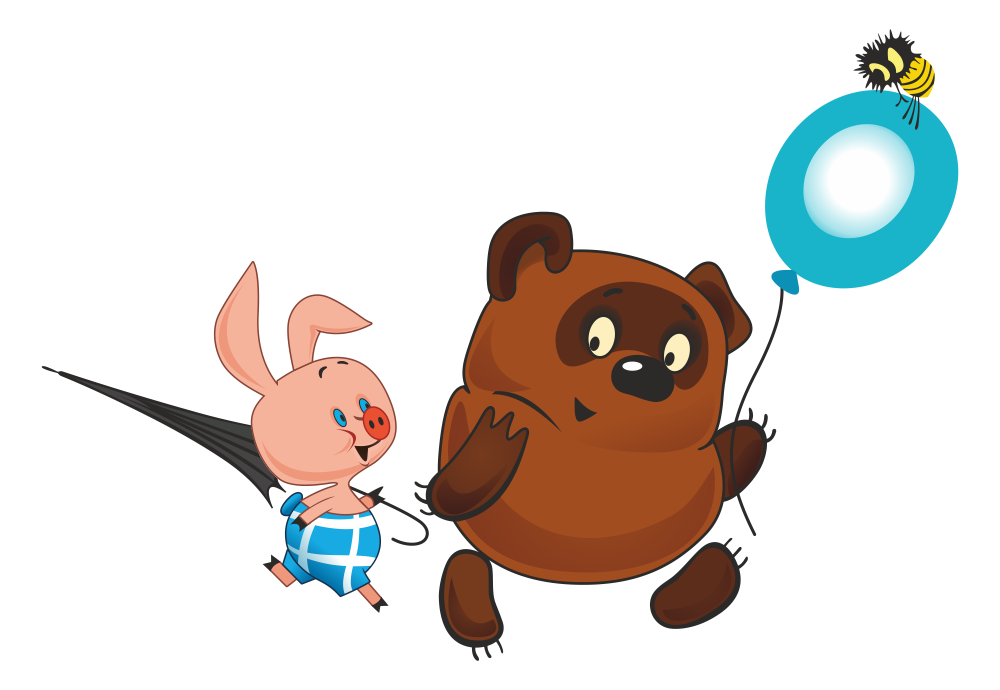 Well done!
END
HOME LINK
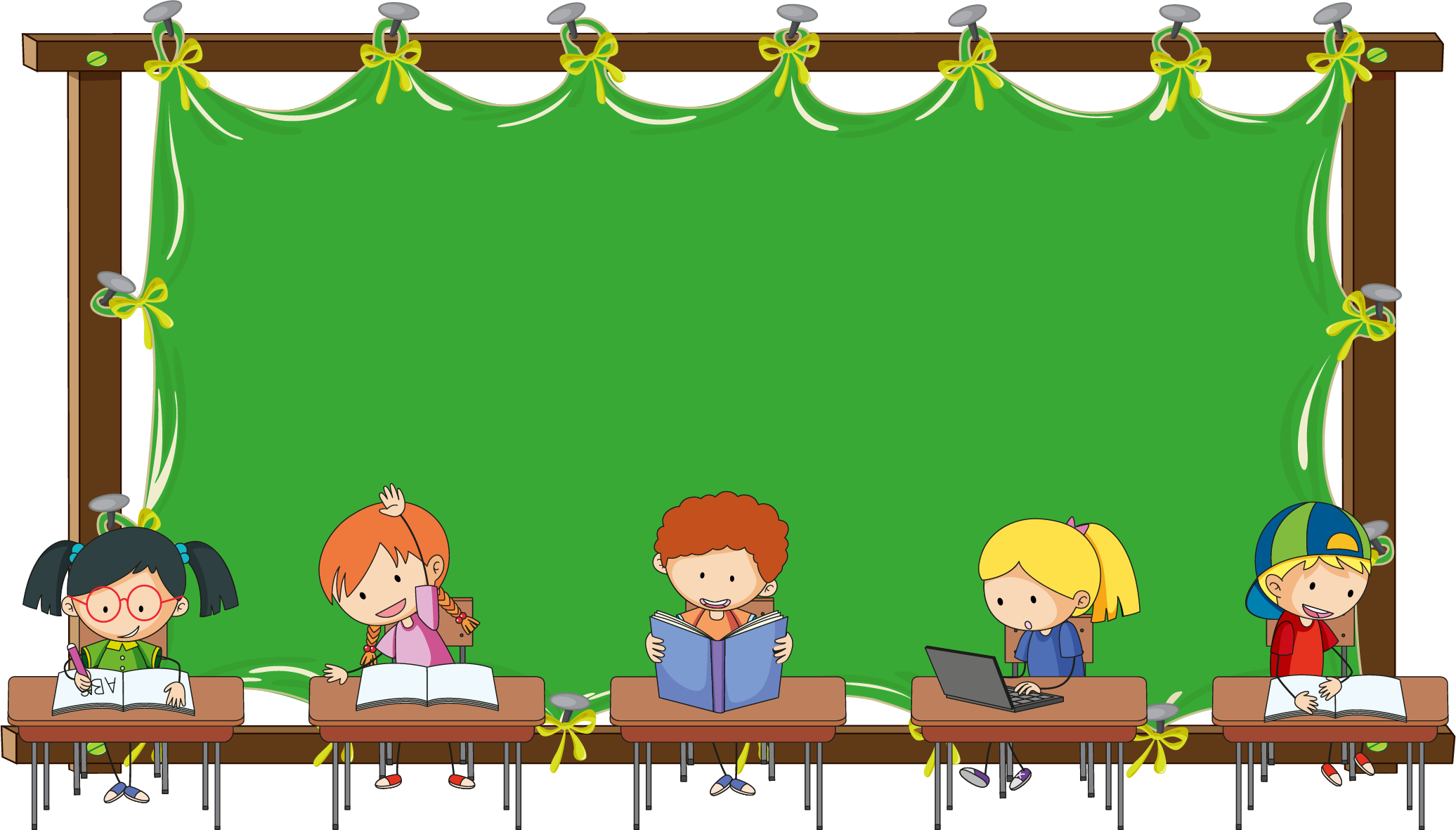 GOODBYE CLASS!